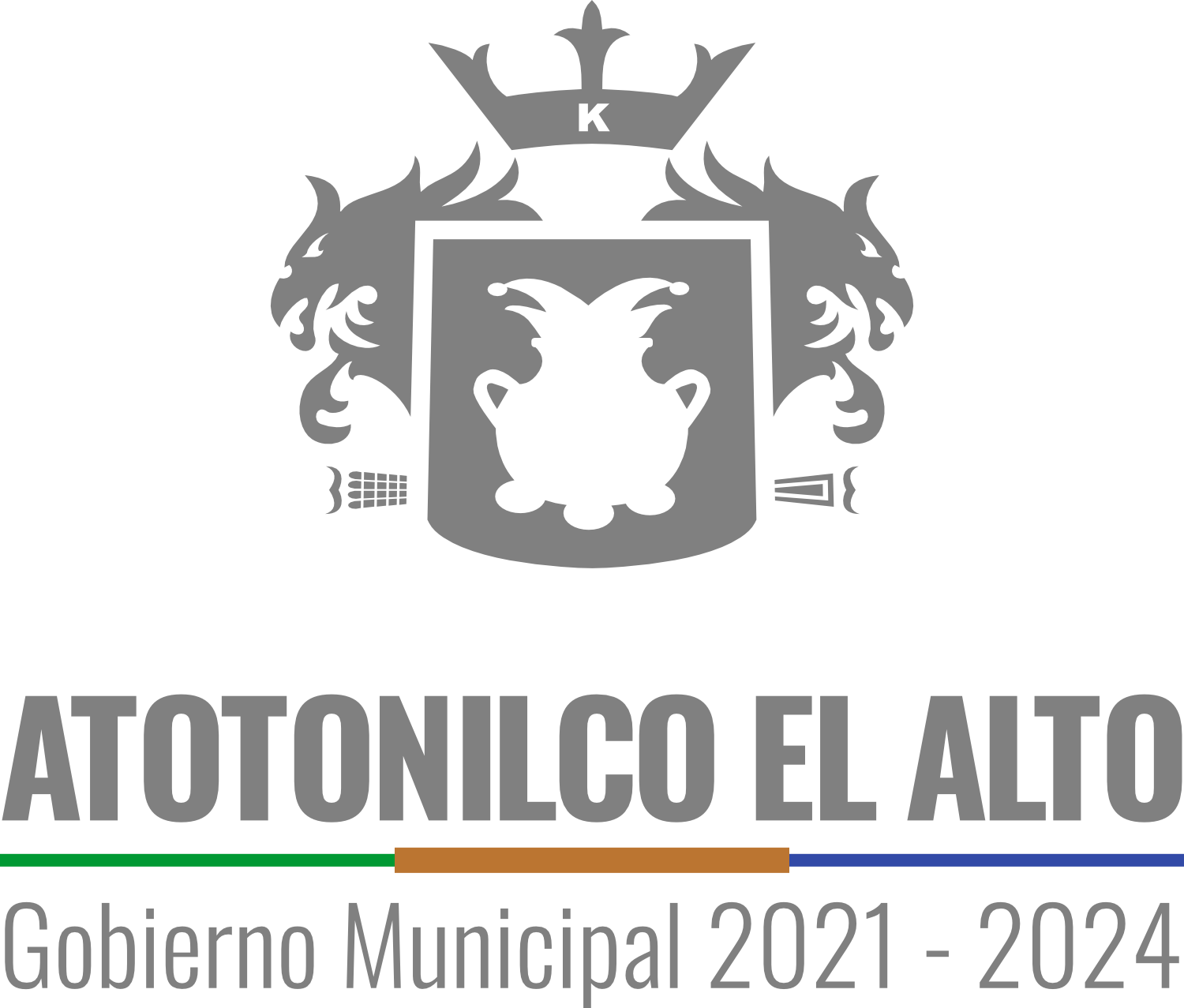 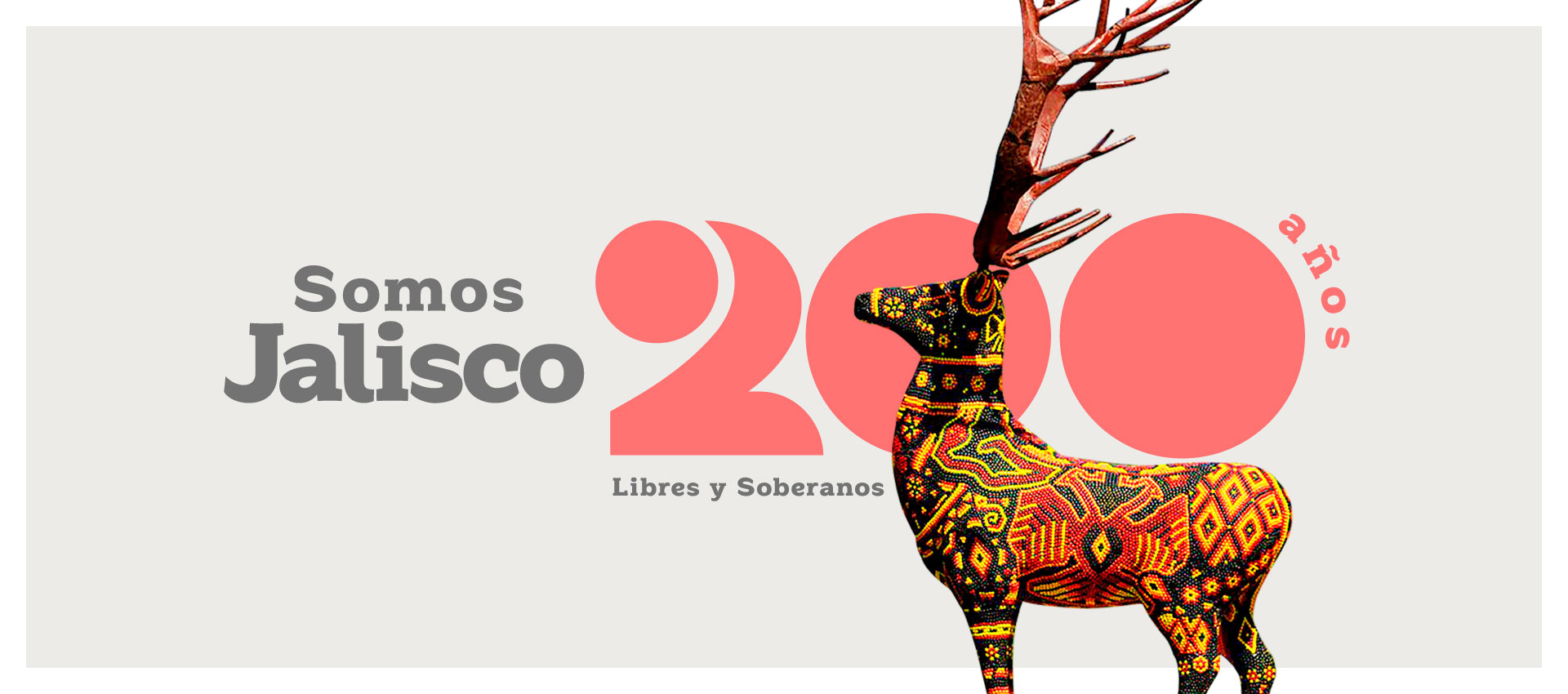 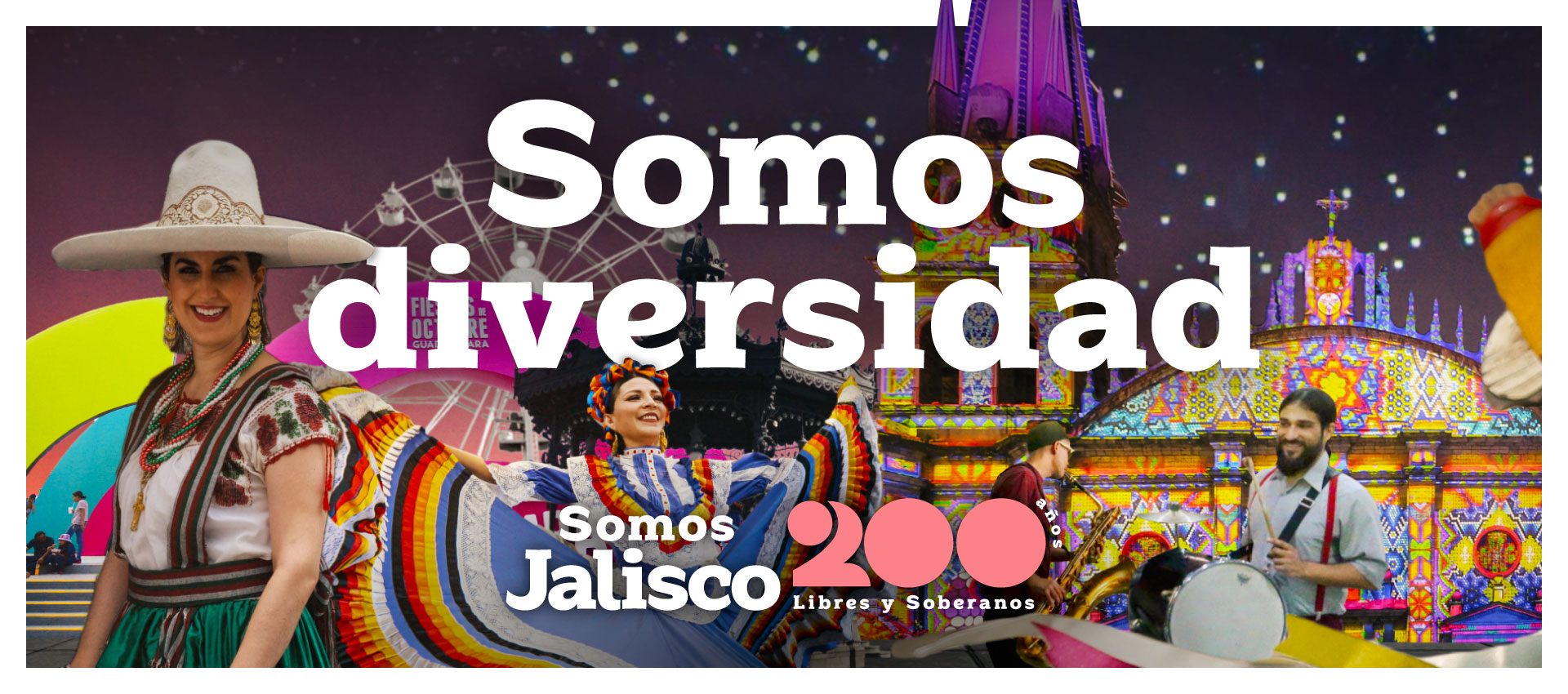 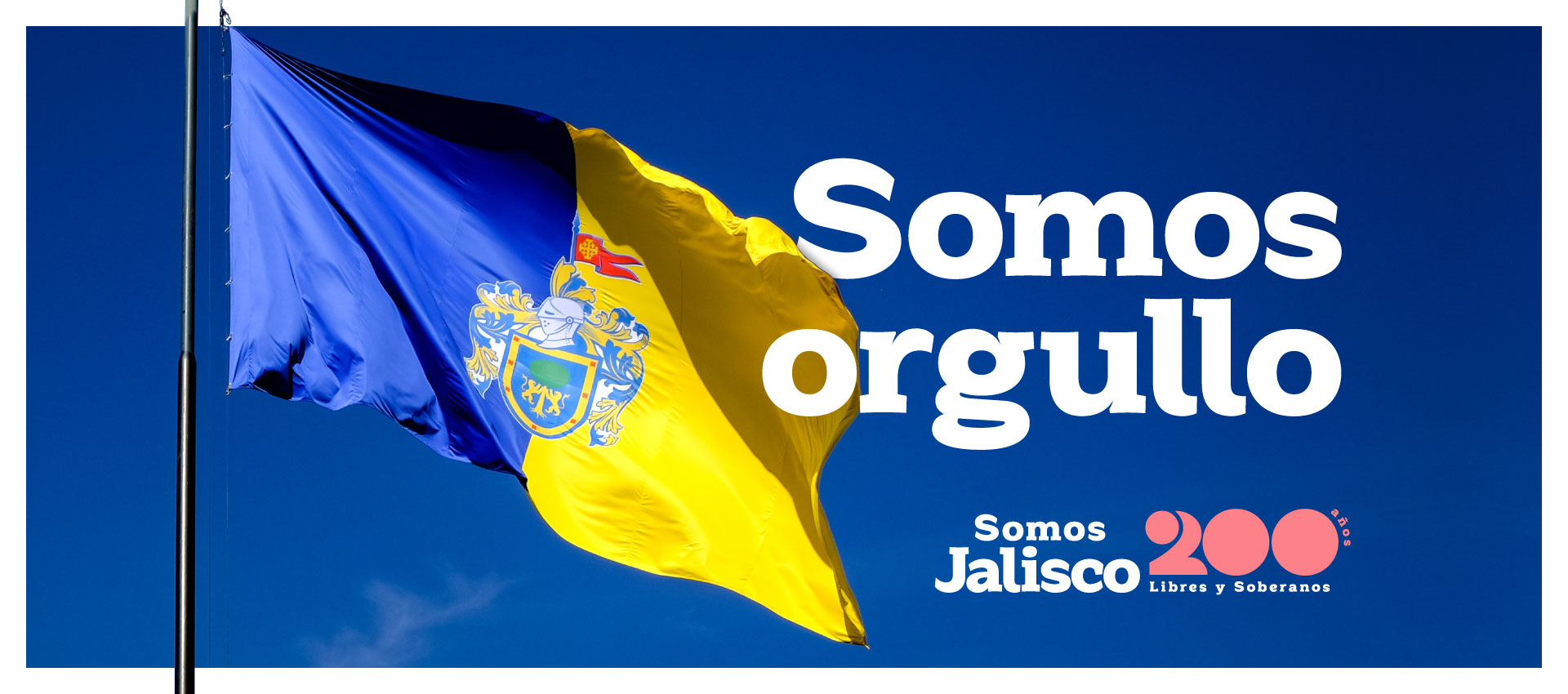 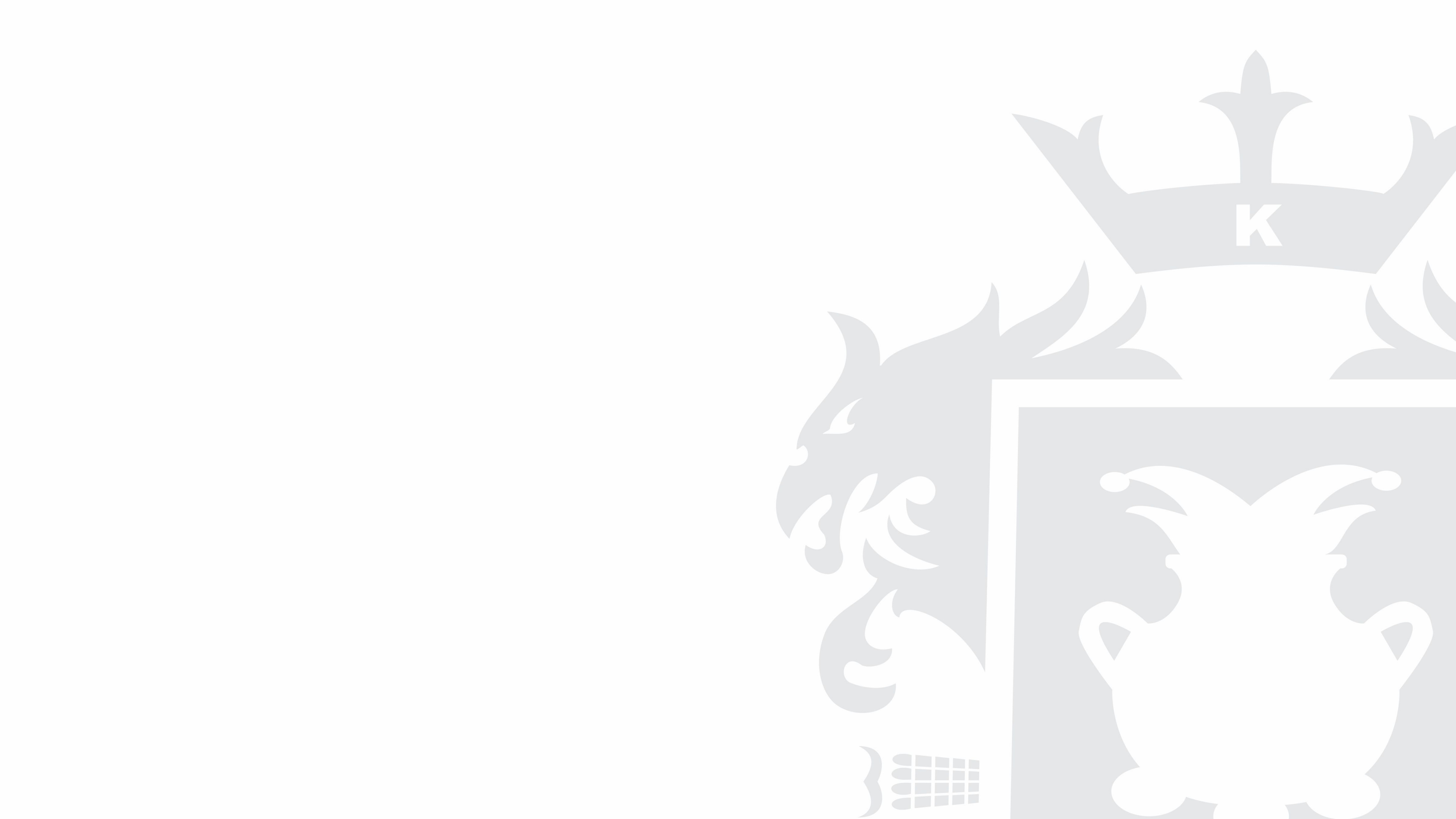 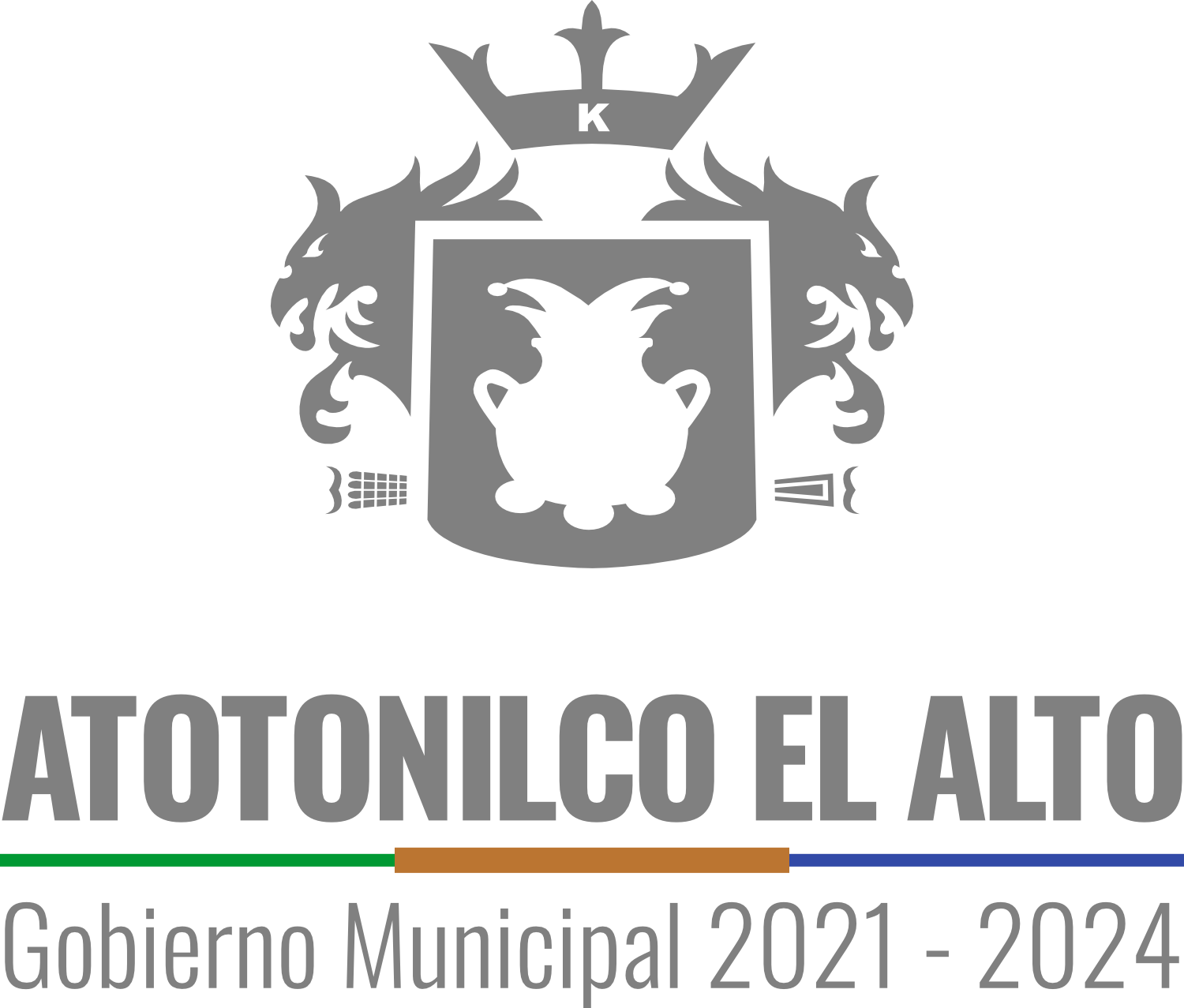 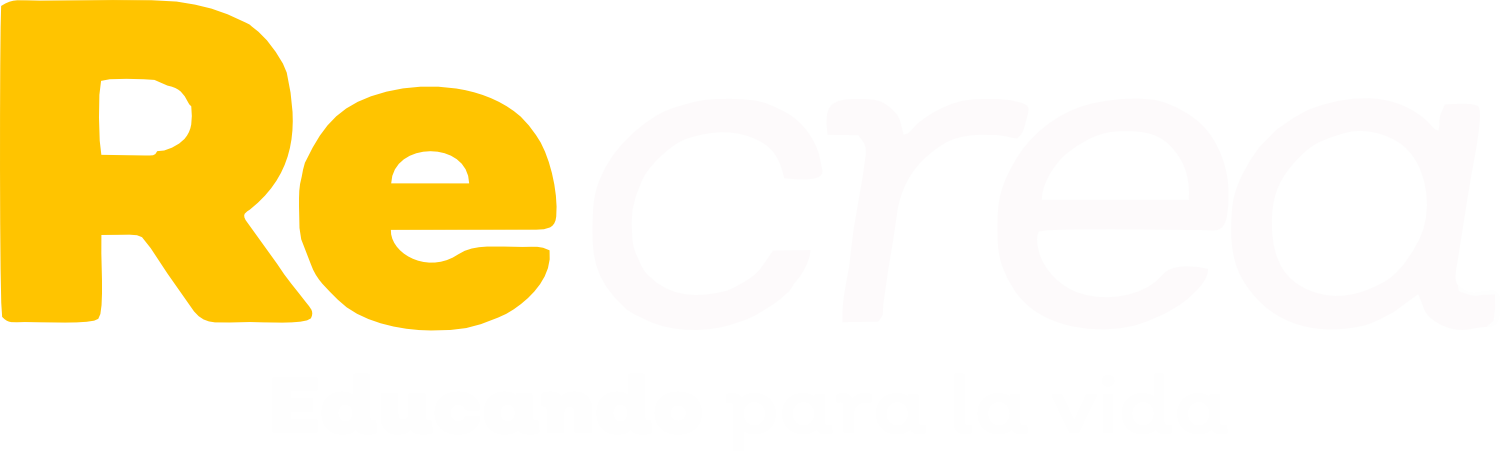 CAPACITACIÓN DE CAPTURA DE INFORMACIÓN
PARA LA ENTREGA  DE MOCHILA CON ÚTILES ESCOLARES,
UNIFORMES Y CALZADO ESCOLAR.

CICLO ESCOLAR 2023 - 2024
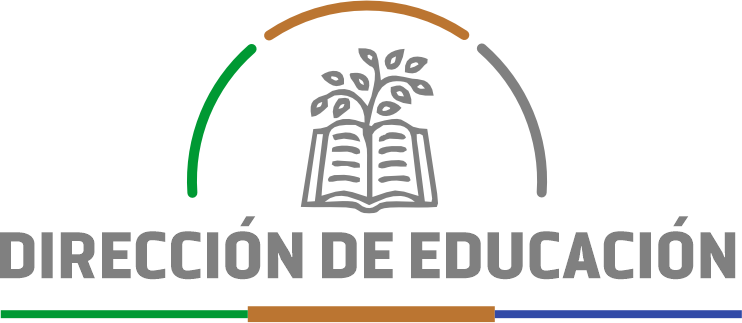 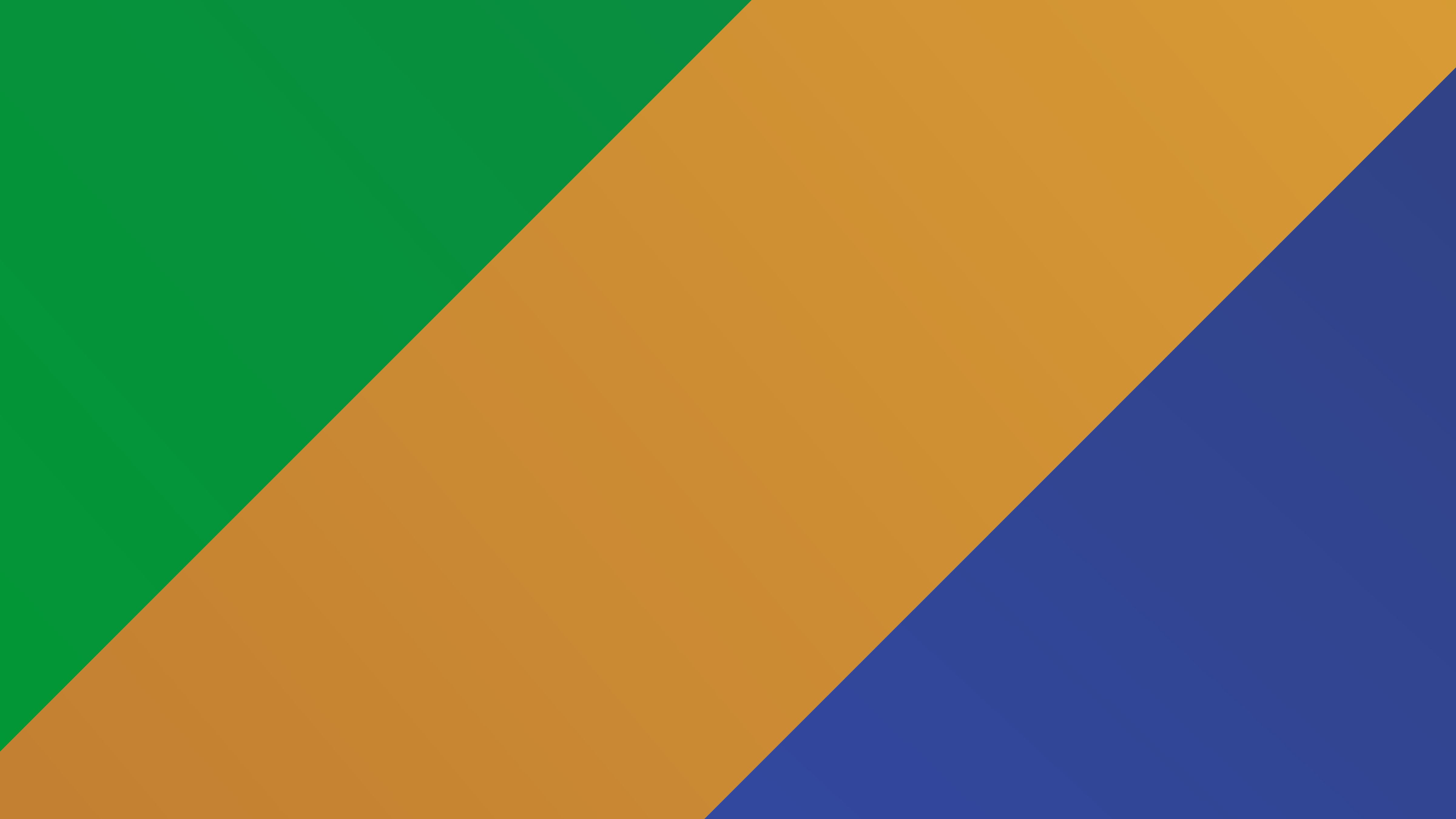 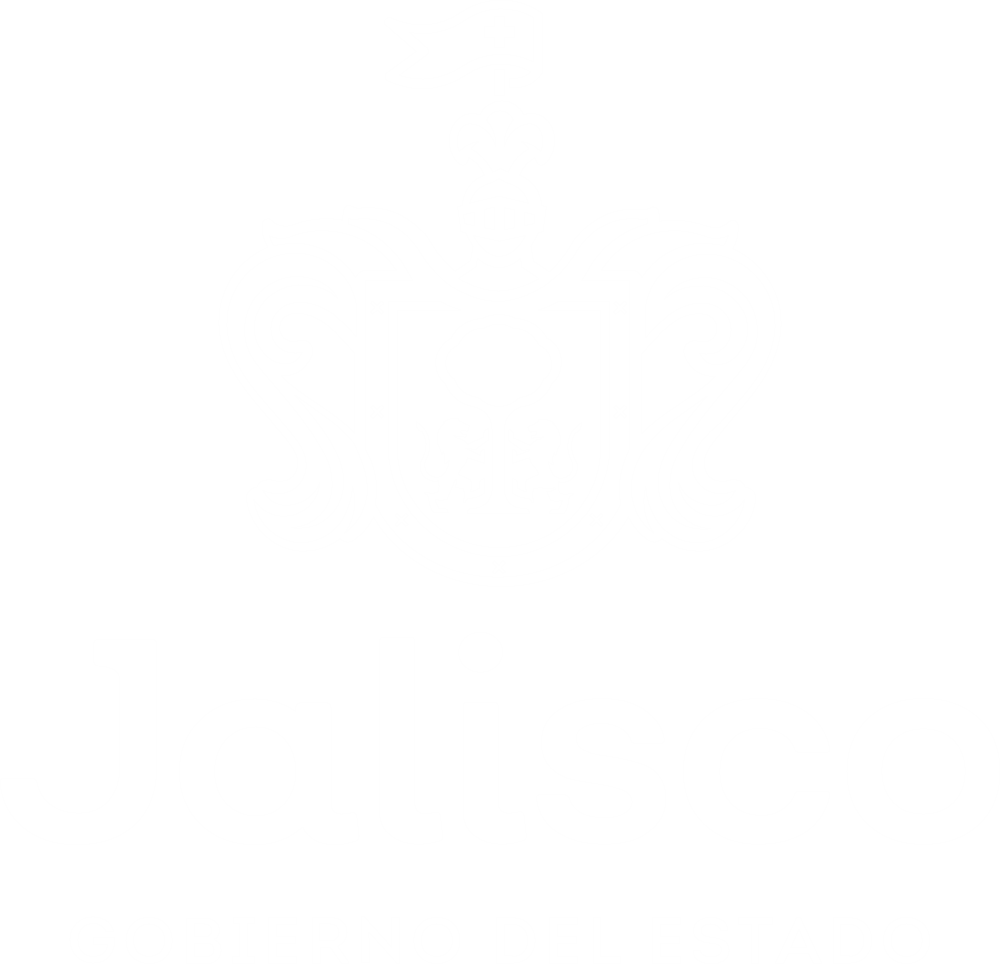 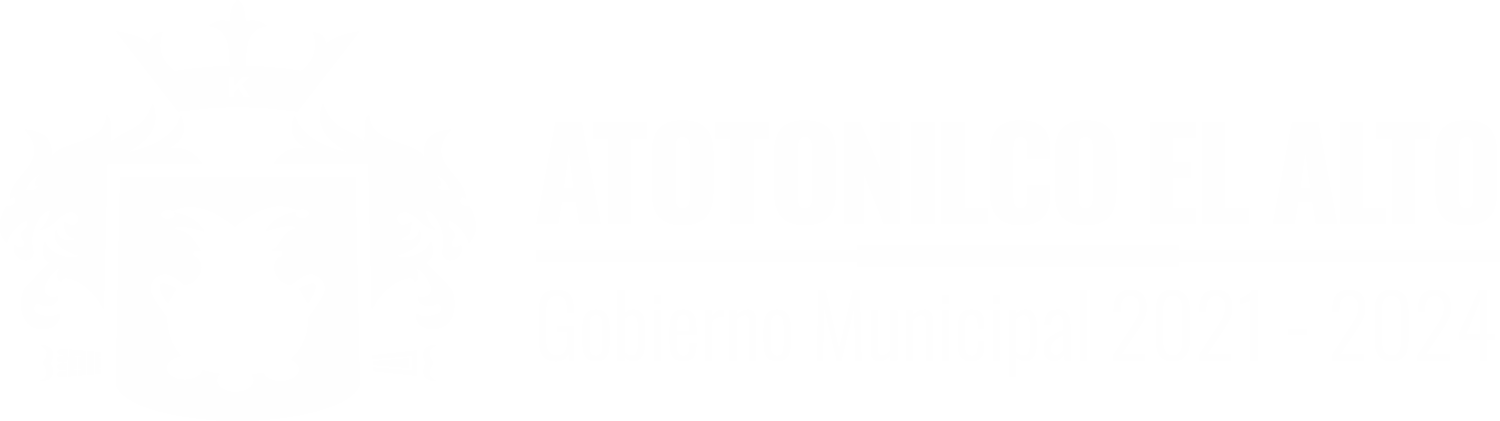 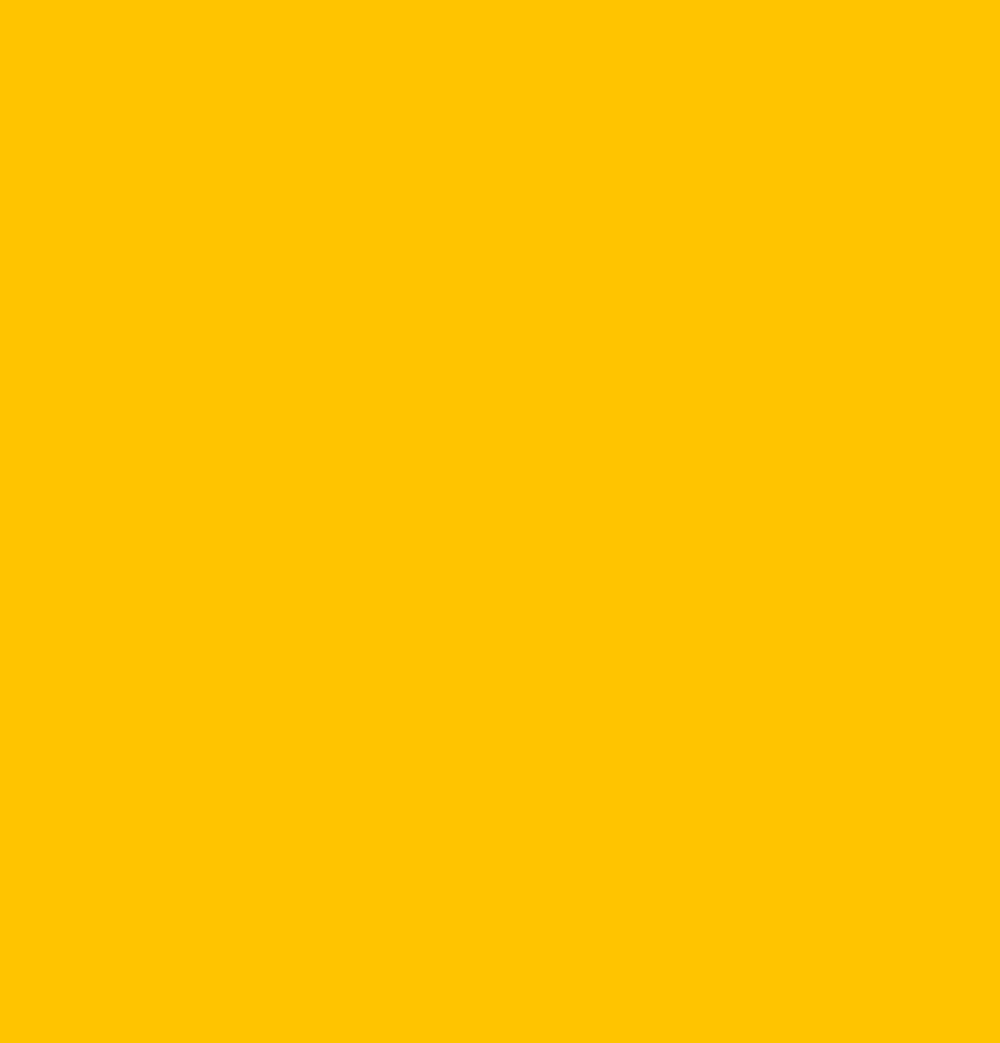 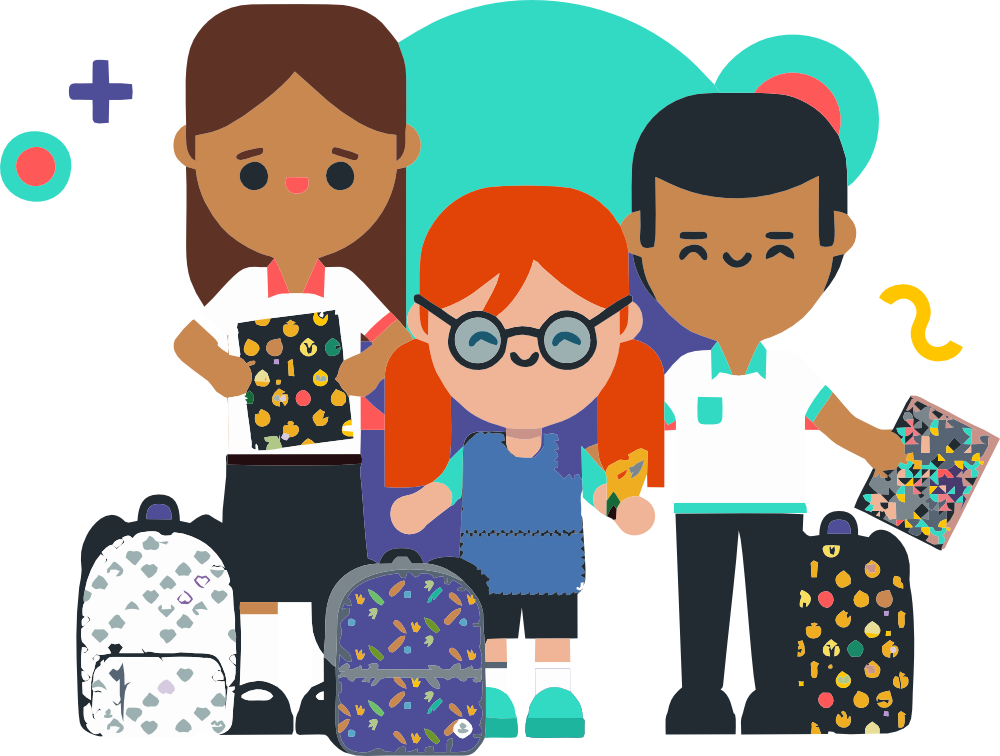 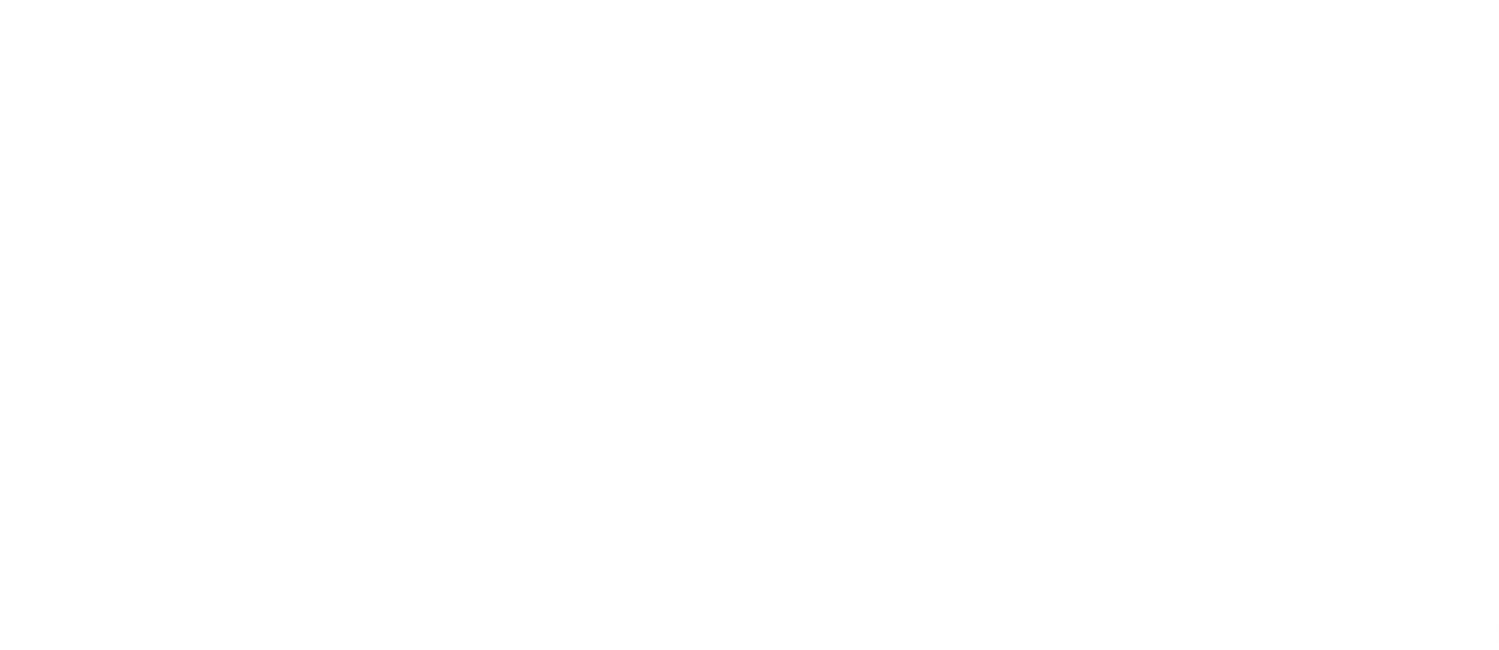 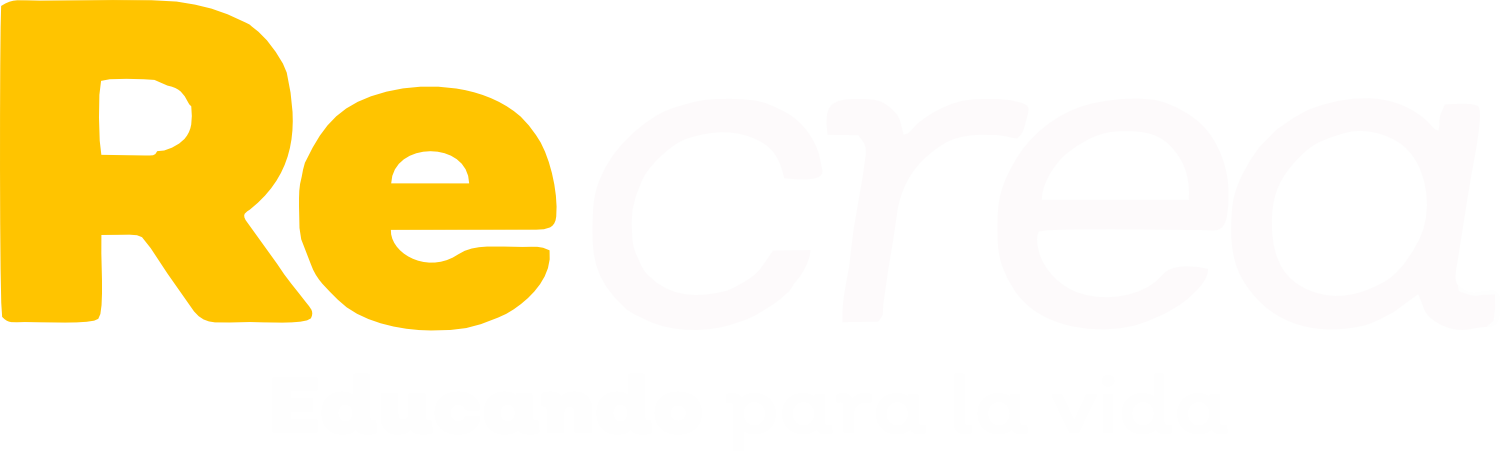 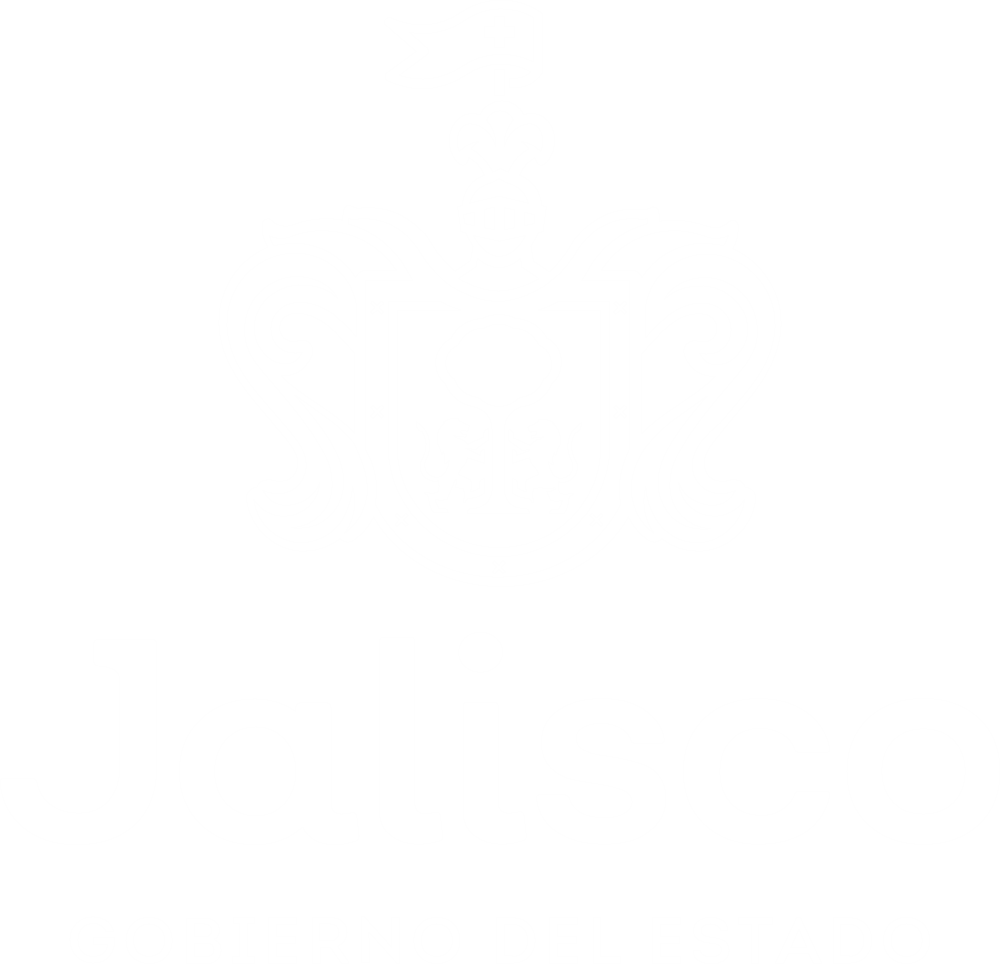 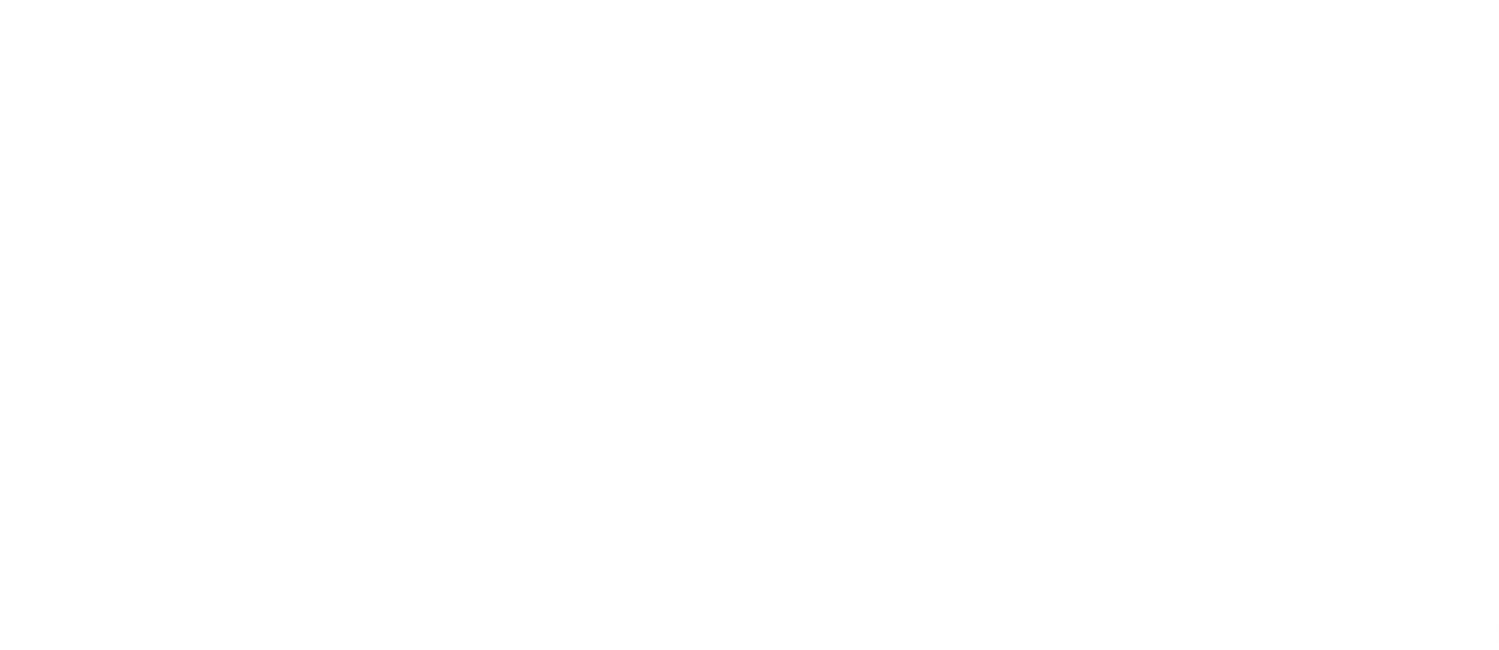 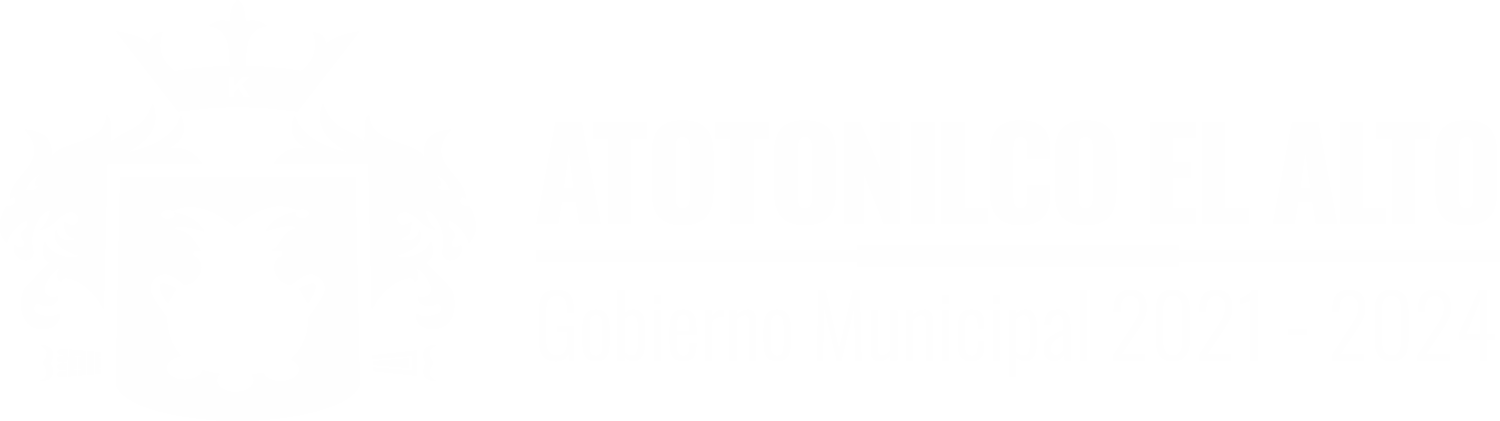 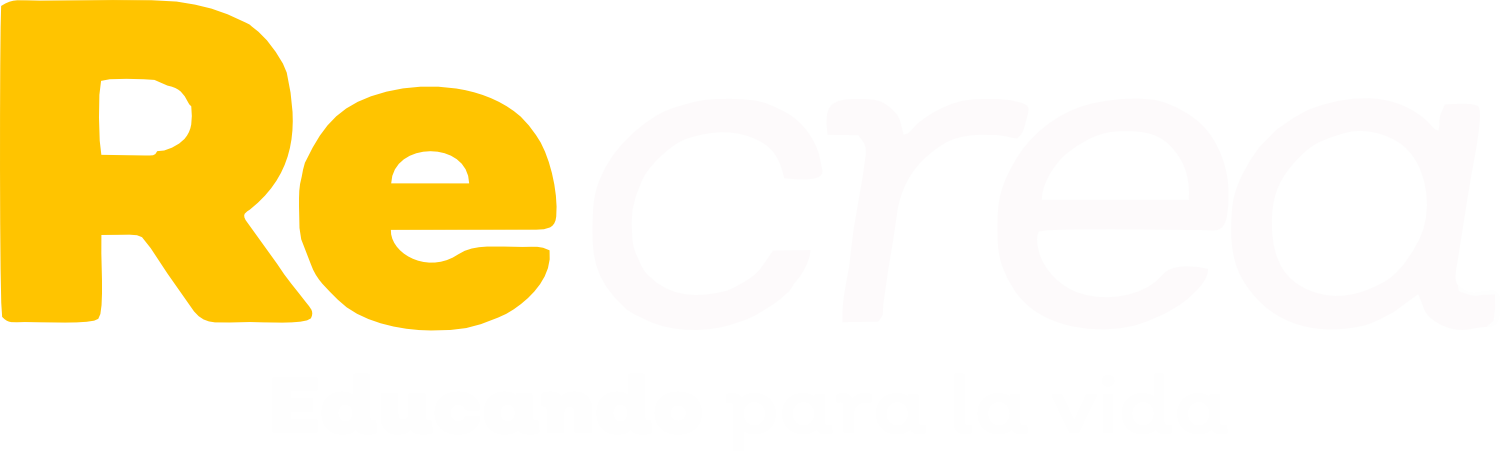 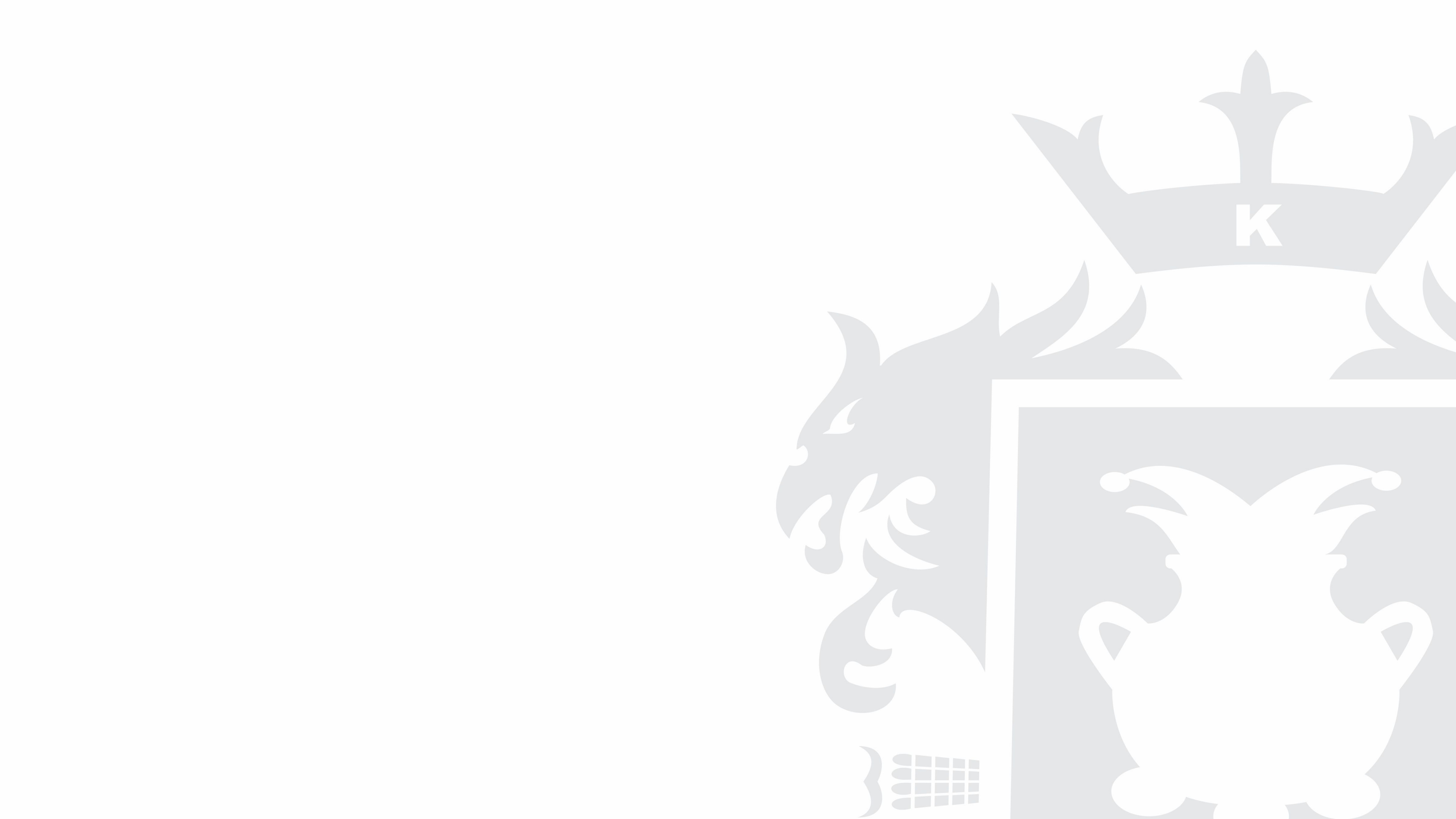 OBJETIVO DE LA REUNIÓN
DAR A CONOCER LOS PORMENORES PARA LA ENTREGA DE 
DOCUMENTACIÓN E INFORMACIÓN 
PARA LA ENTREGA DE MATERIALES EDUCATIVOS

ESTADO Y MUNICIPIO
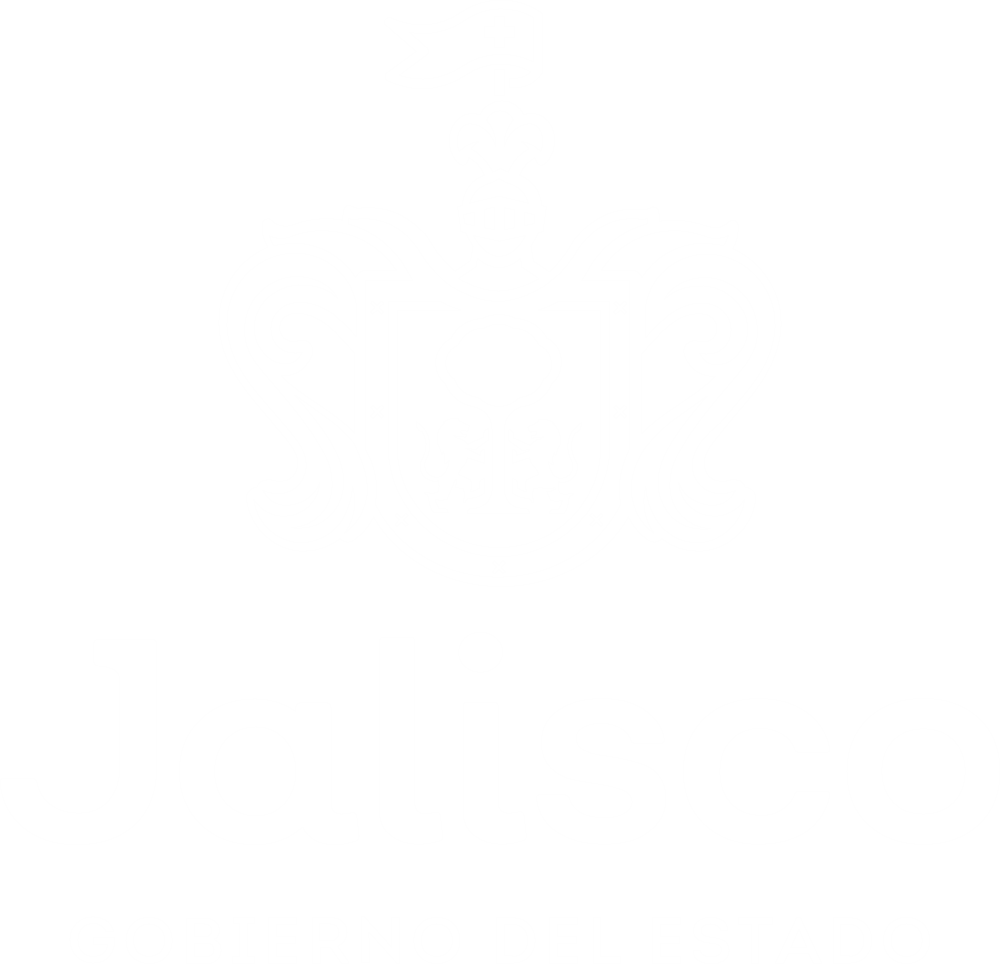 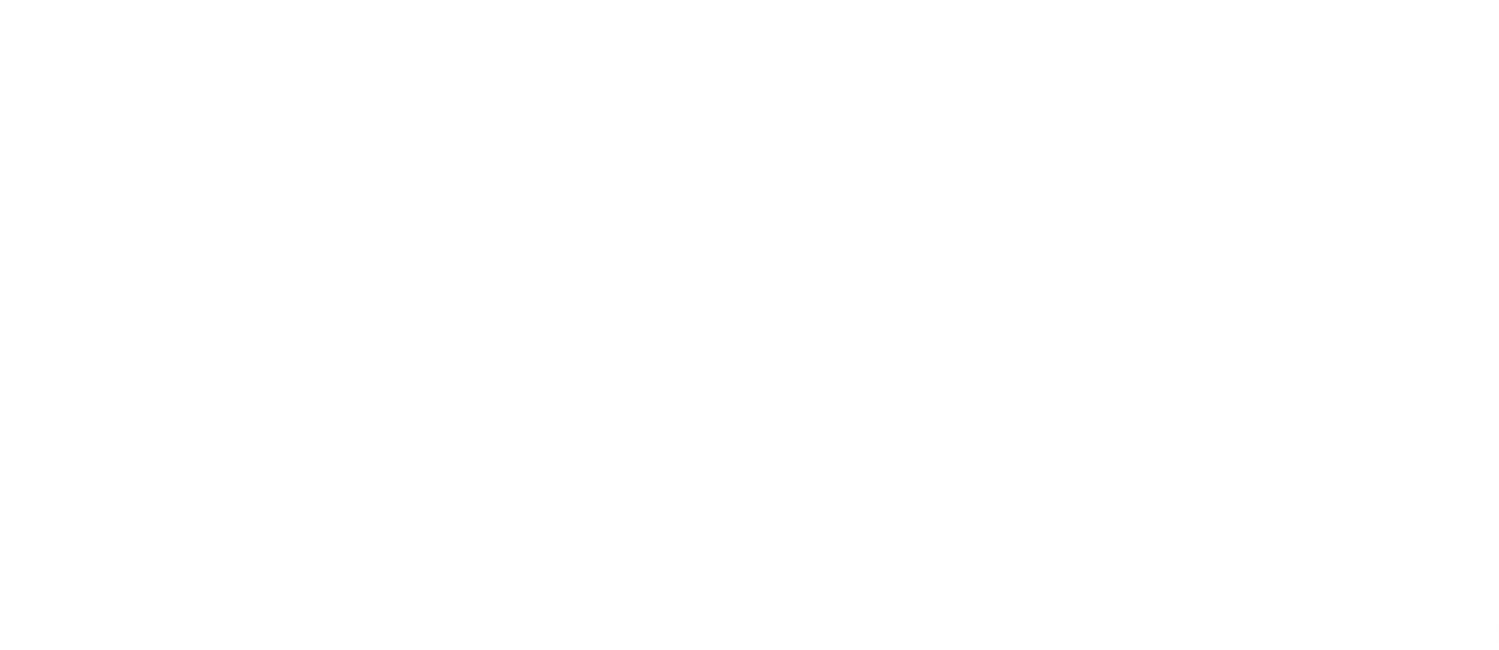 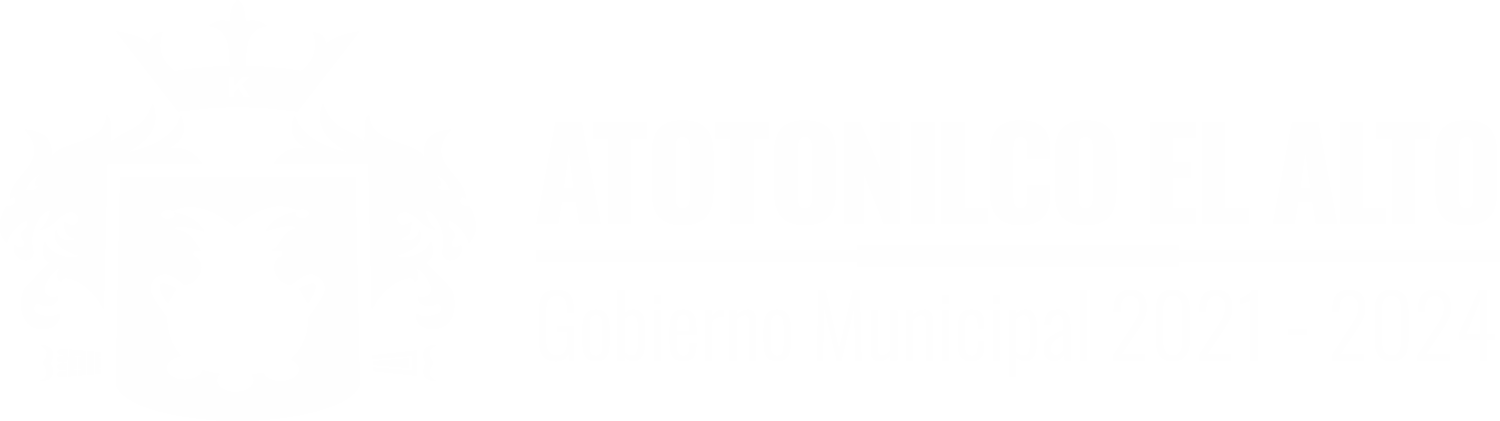 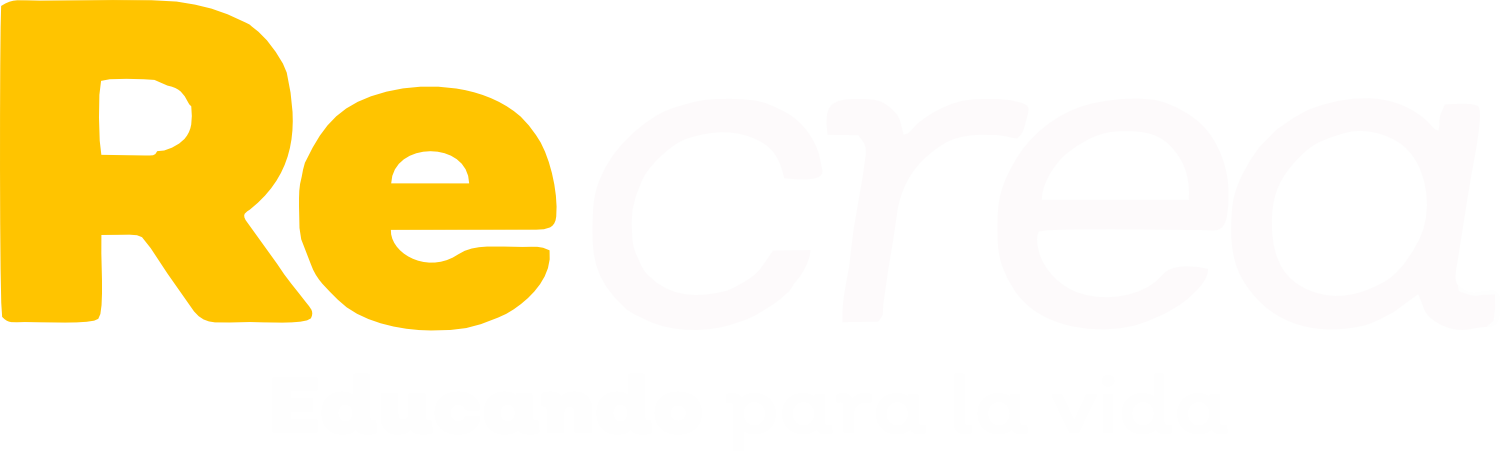 MUNICIPIO DE ATOTONILCO EL ALTO
ESTADO DE JALISCO
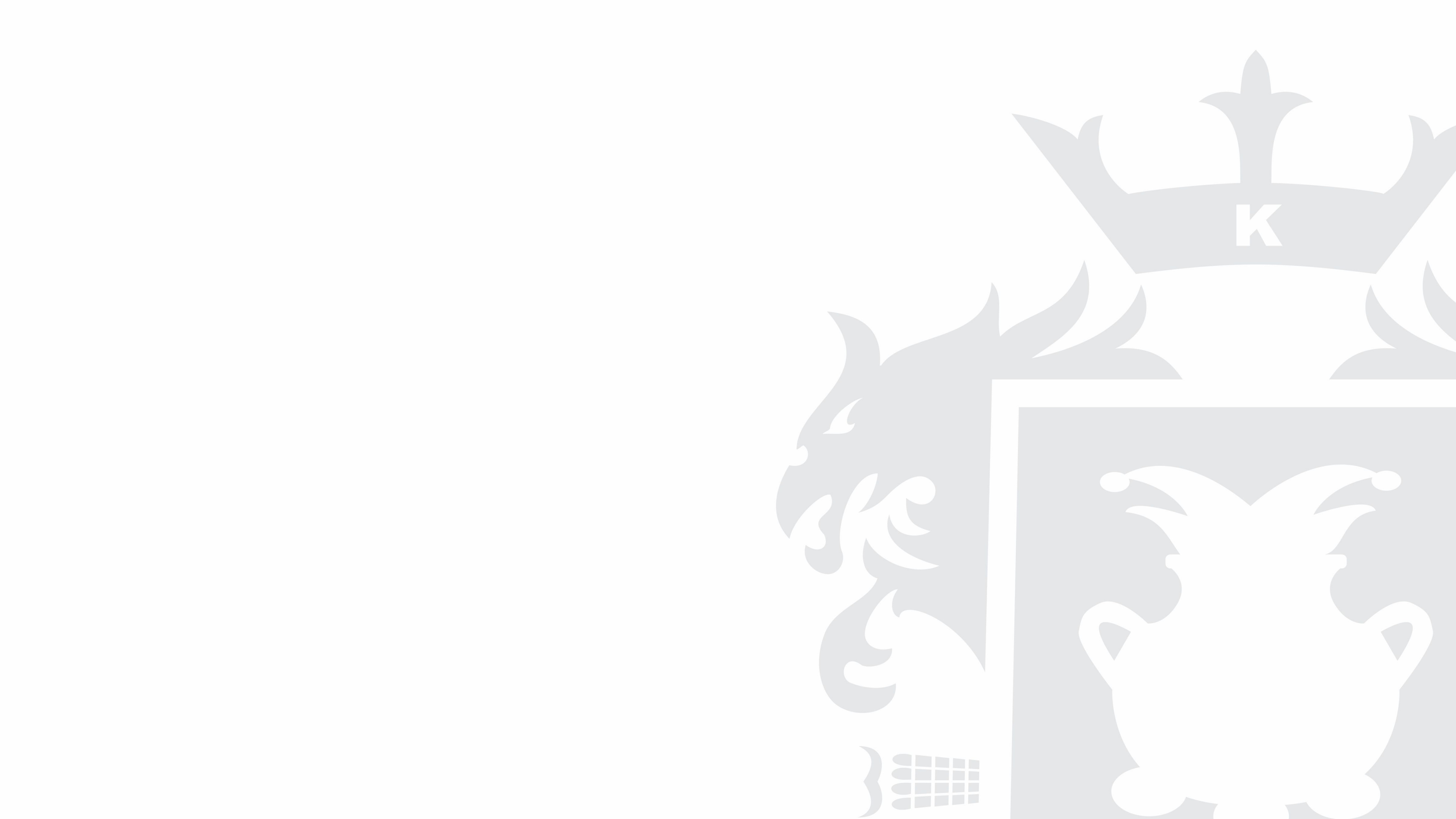 MOCHILAS 
CON ÚTILES
UNIFORMES Y 
CALZADO
MATRIZ DE DATOS
FIRMA, INE Y CURP
ARCHIVO DE EXCEL
FIRMA, INE Y CURP
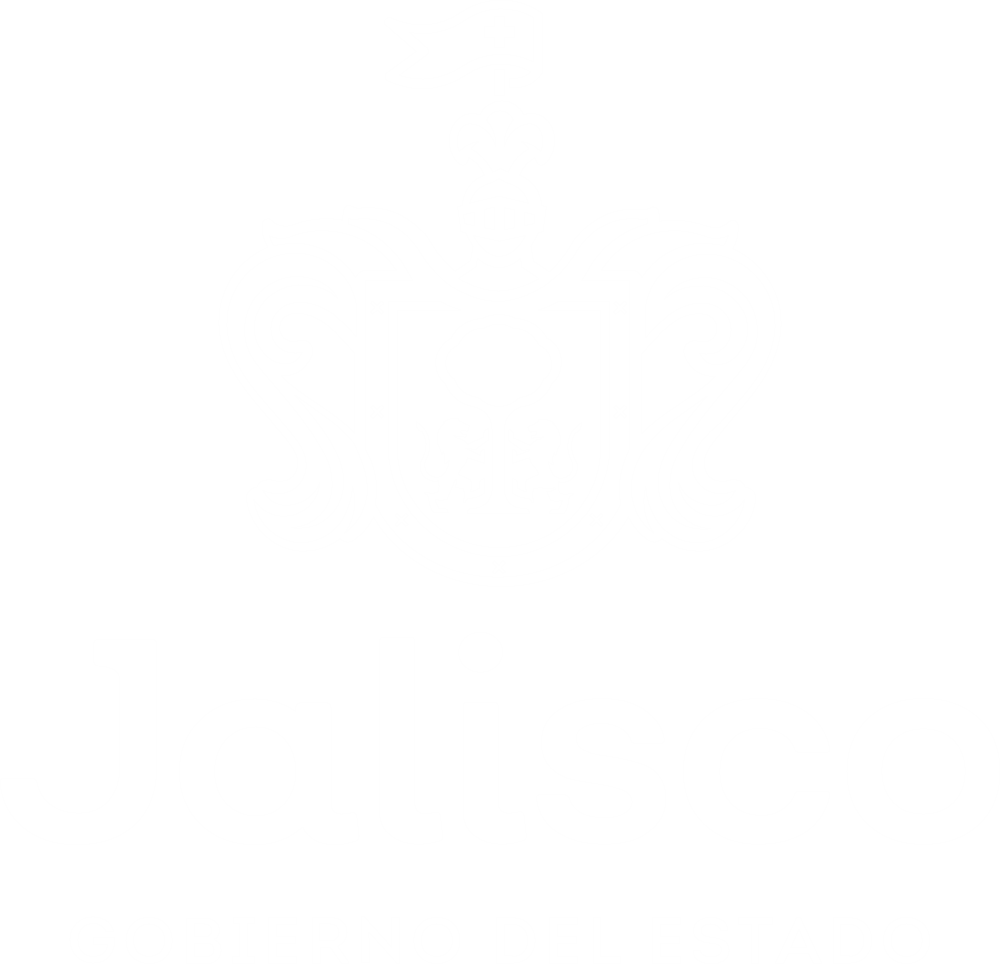 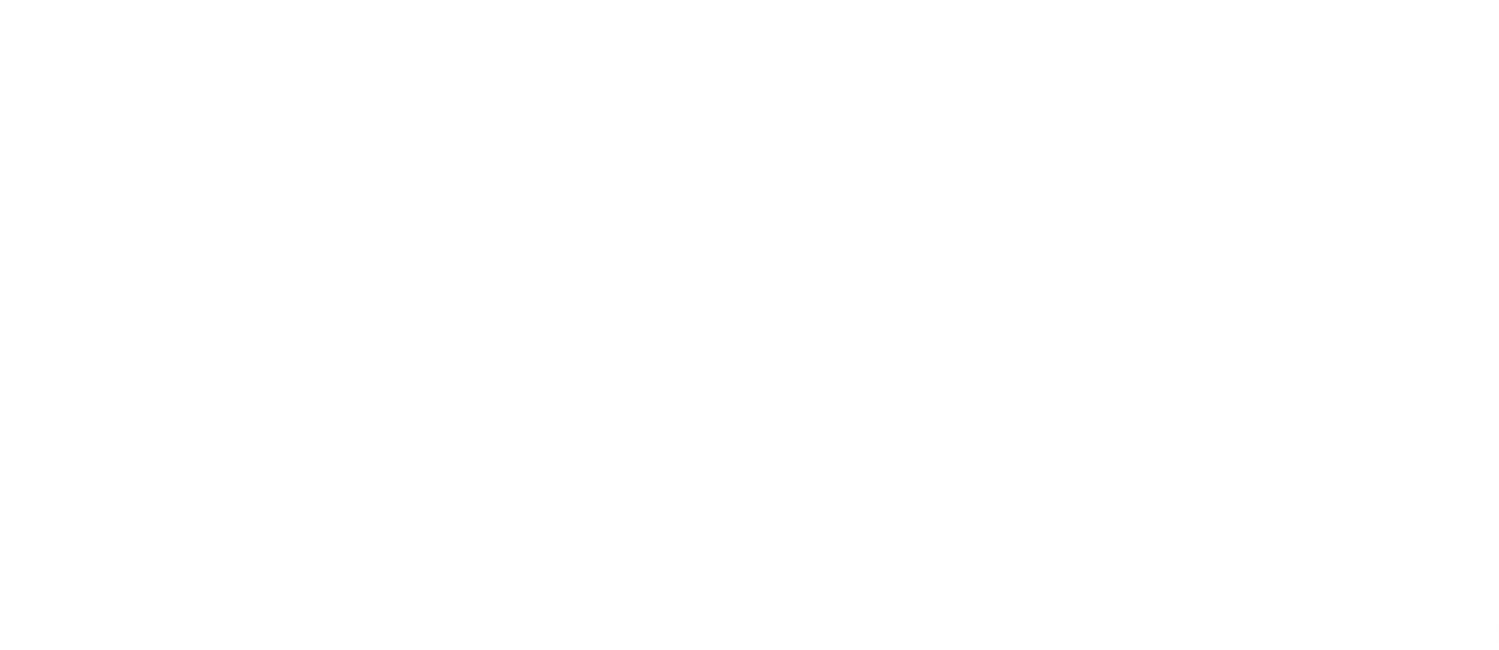 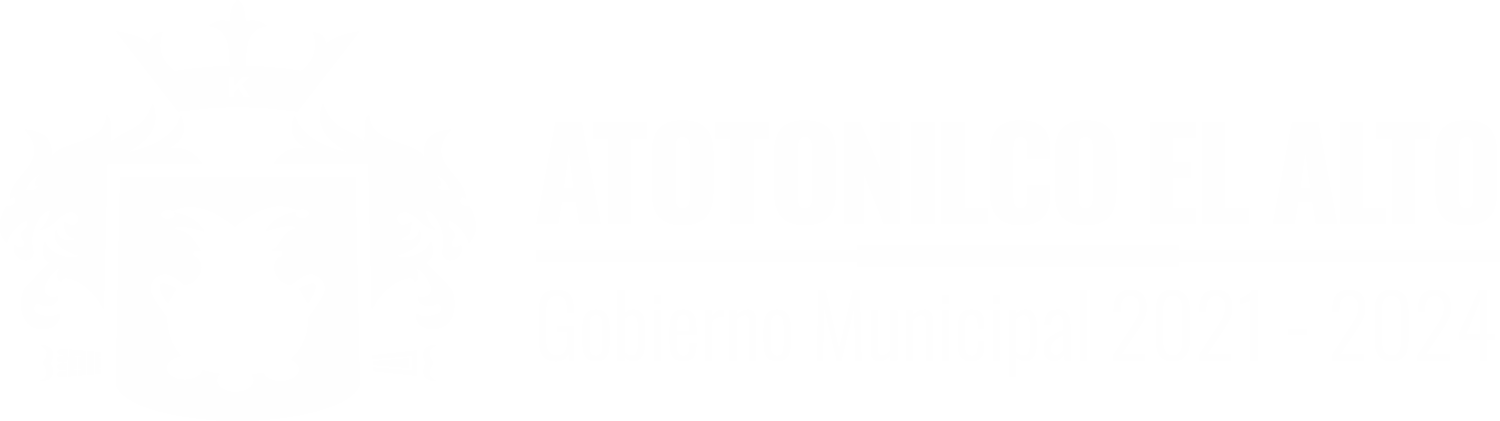 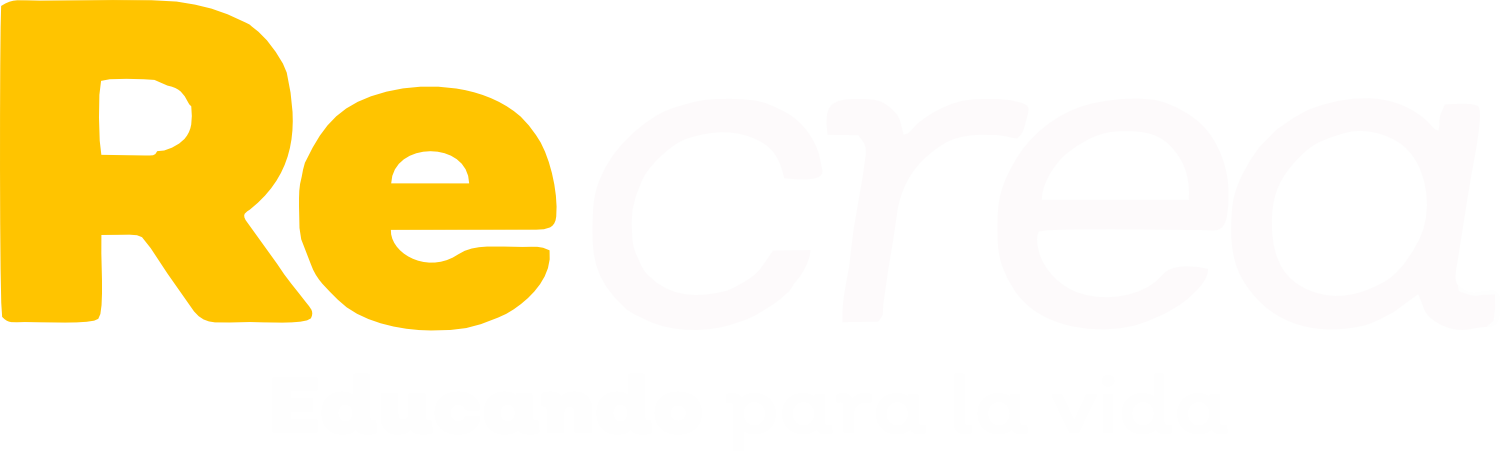 MOCHILA CON ÚTILES
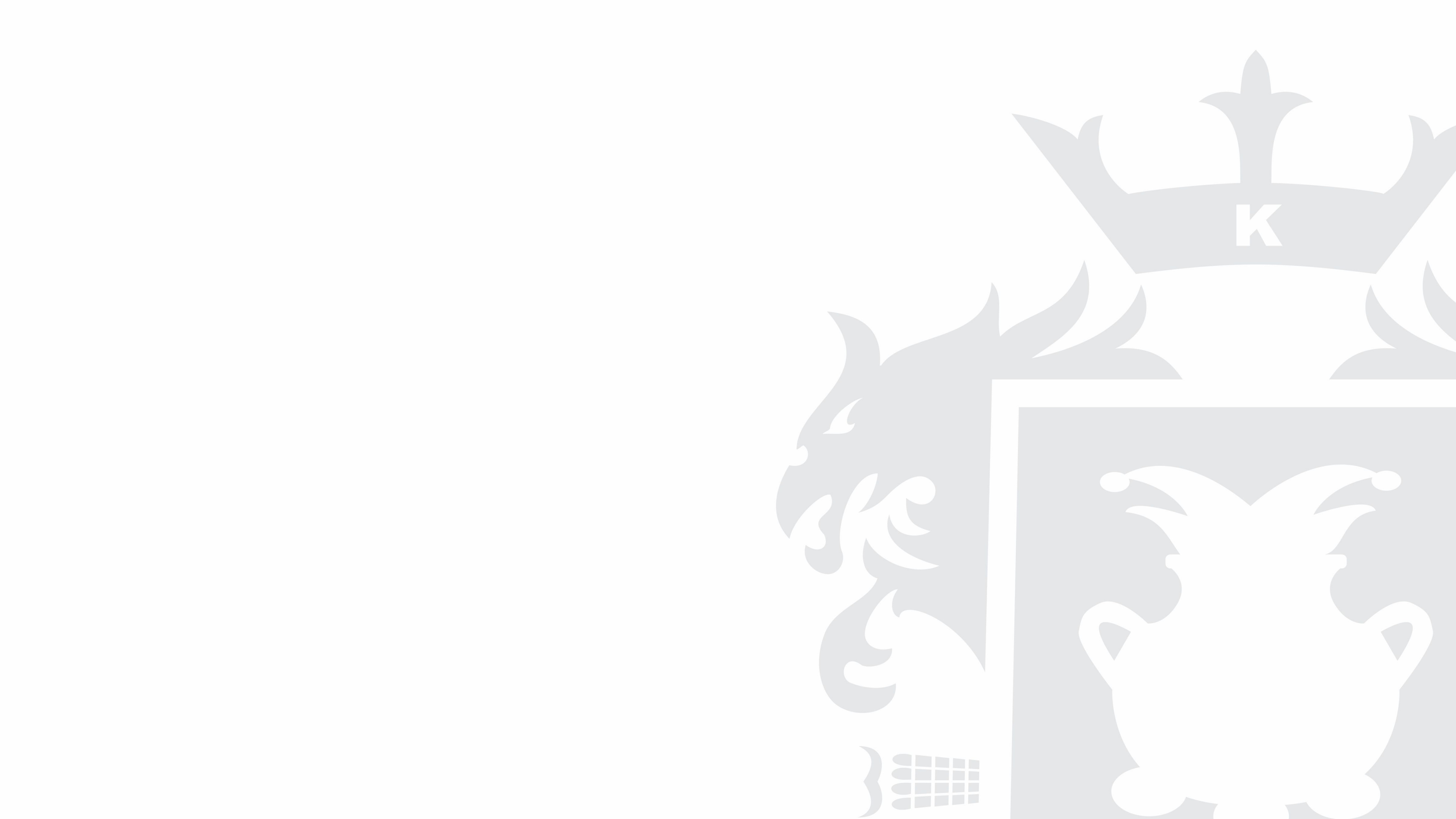 SERÁ OTORGADA POR EL GOBIERNO DEL ESTADO

ACCEDER A LA PLATAFORMA RECREA
utiles.jalisco.gob.mx
PROPORCIONAR LA INFORMACIÓN DE LOS ALUMNOS


FECHA: 20 FEBRERO AL 3 DE MARZO
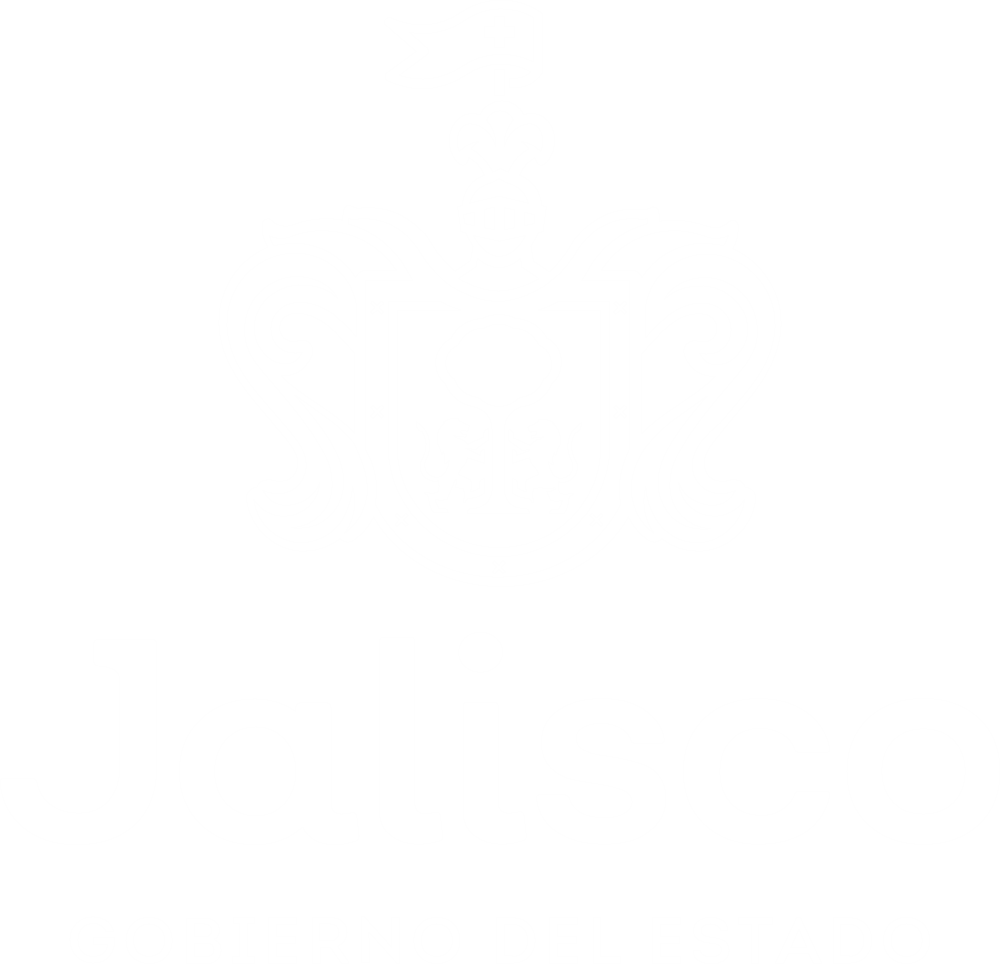 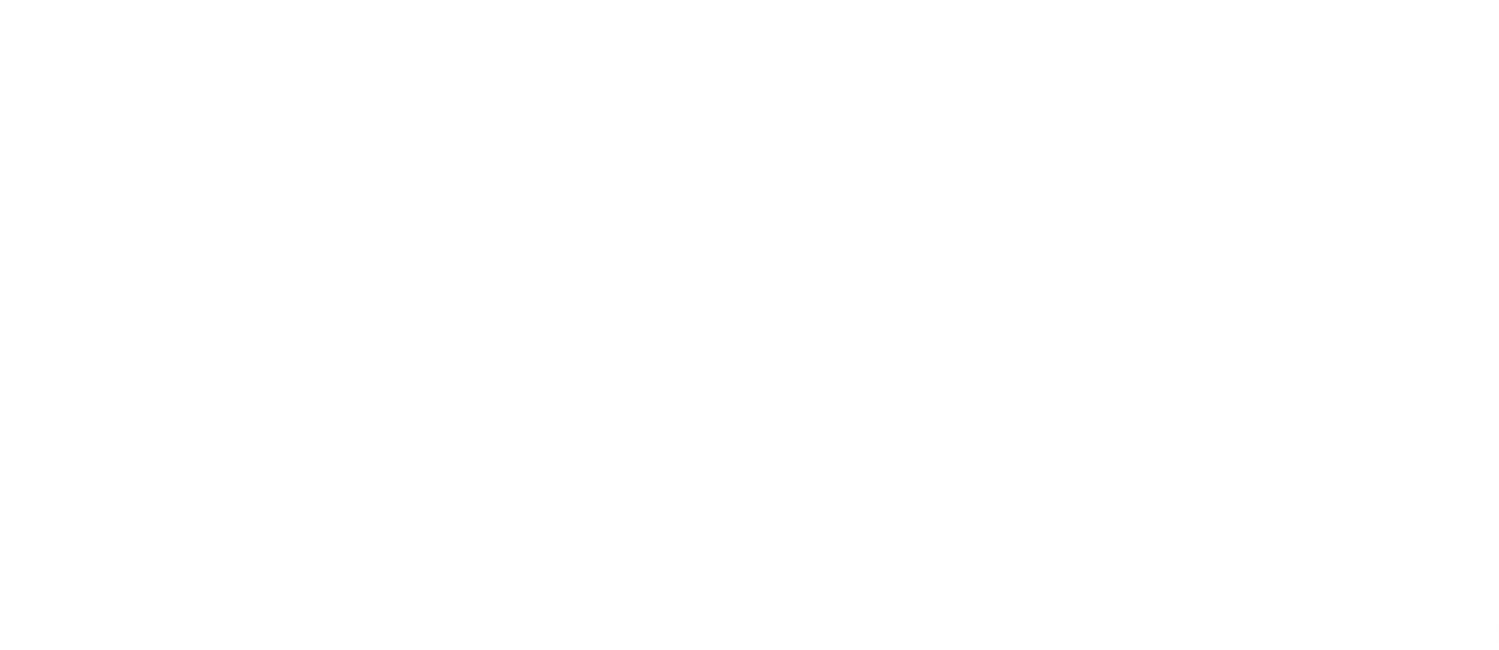 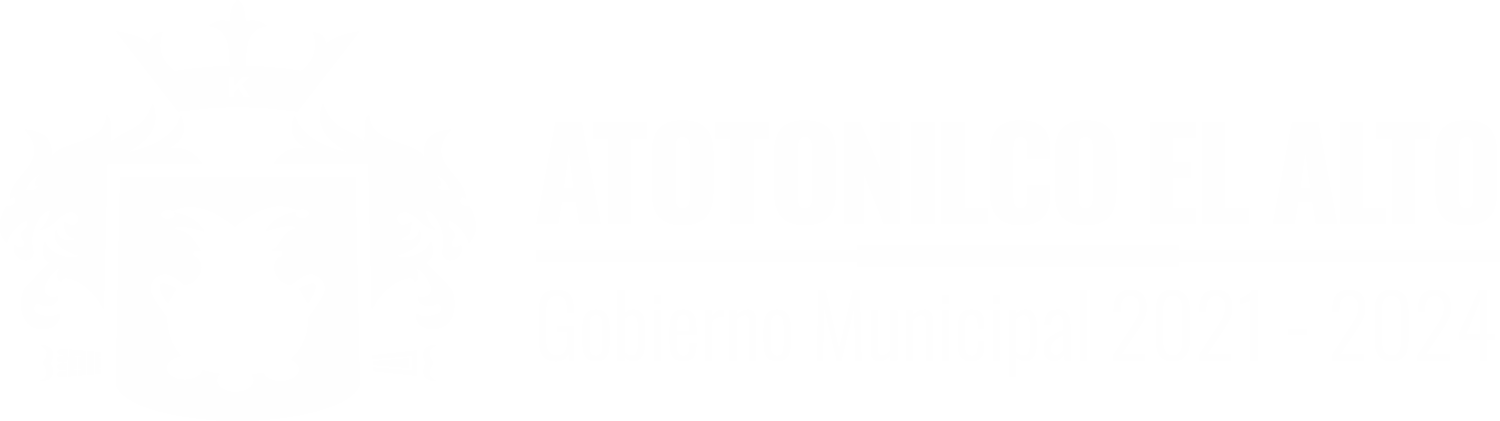 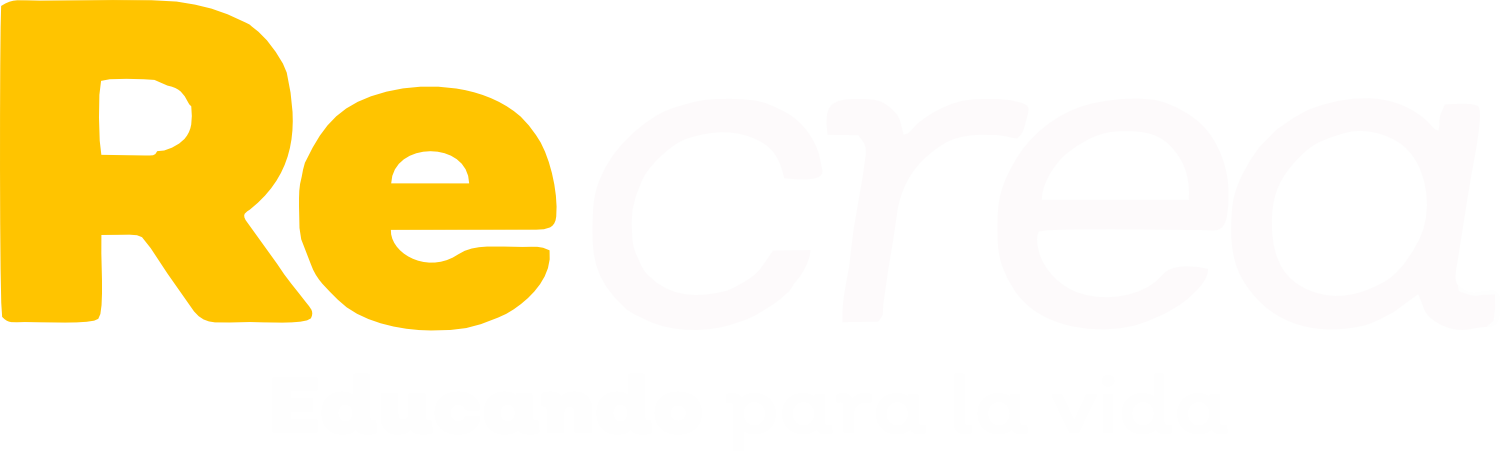 REQUISITOS PARA LA COMPROBACIÓN (ESTADO)
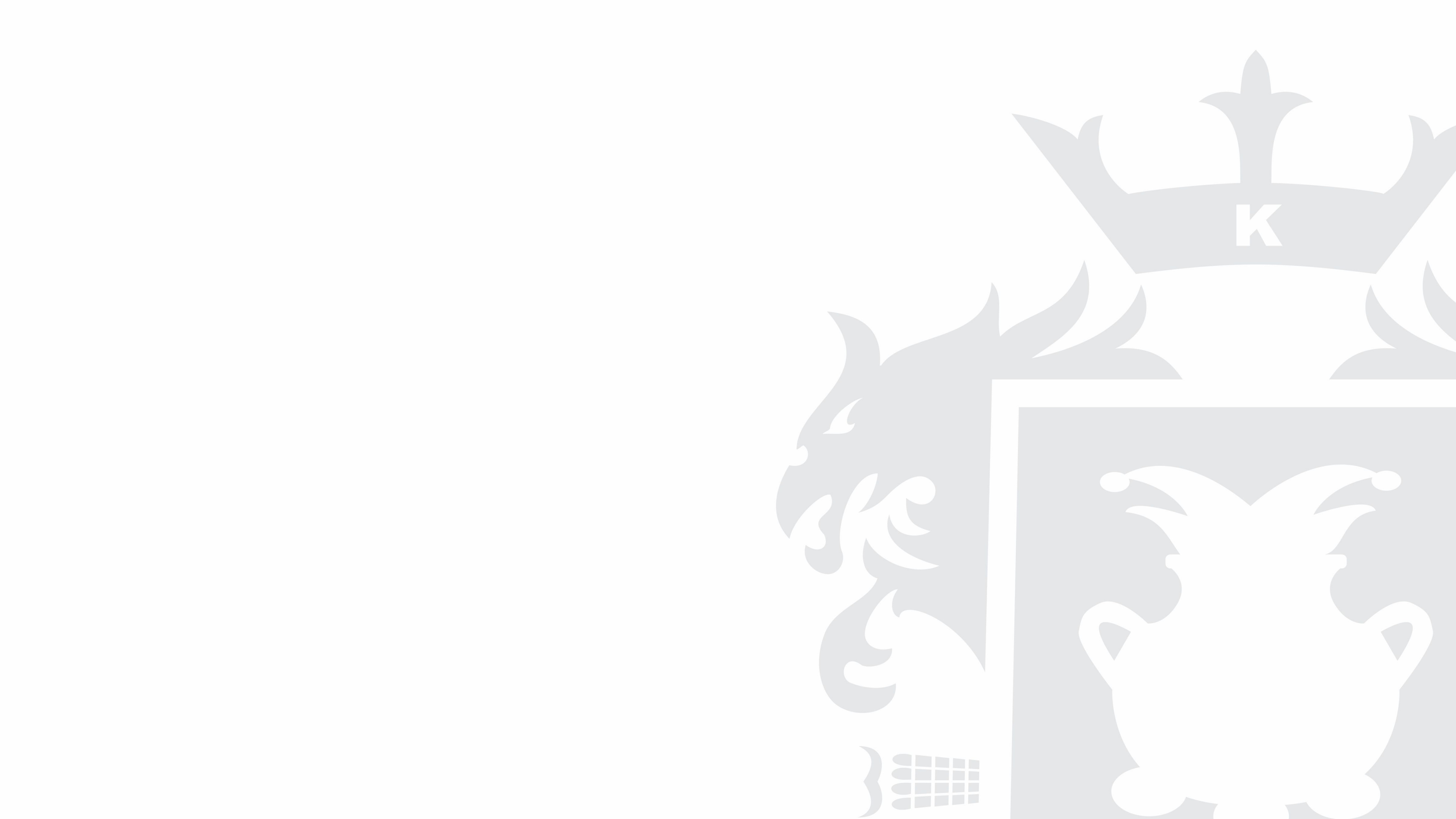 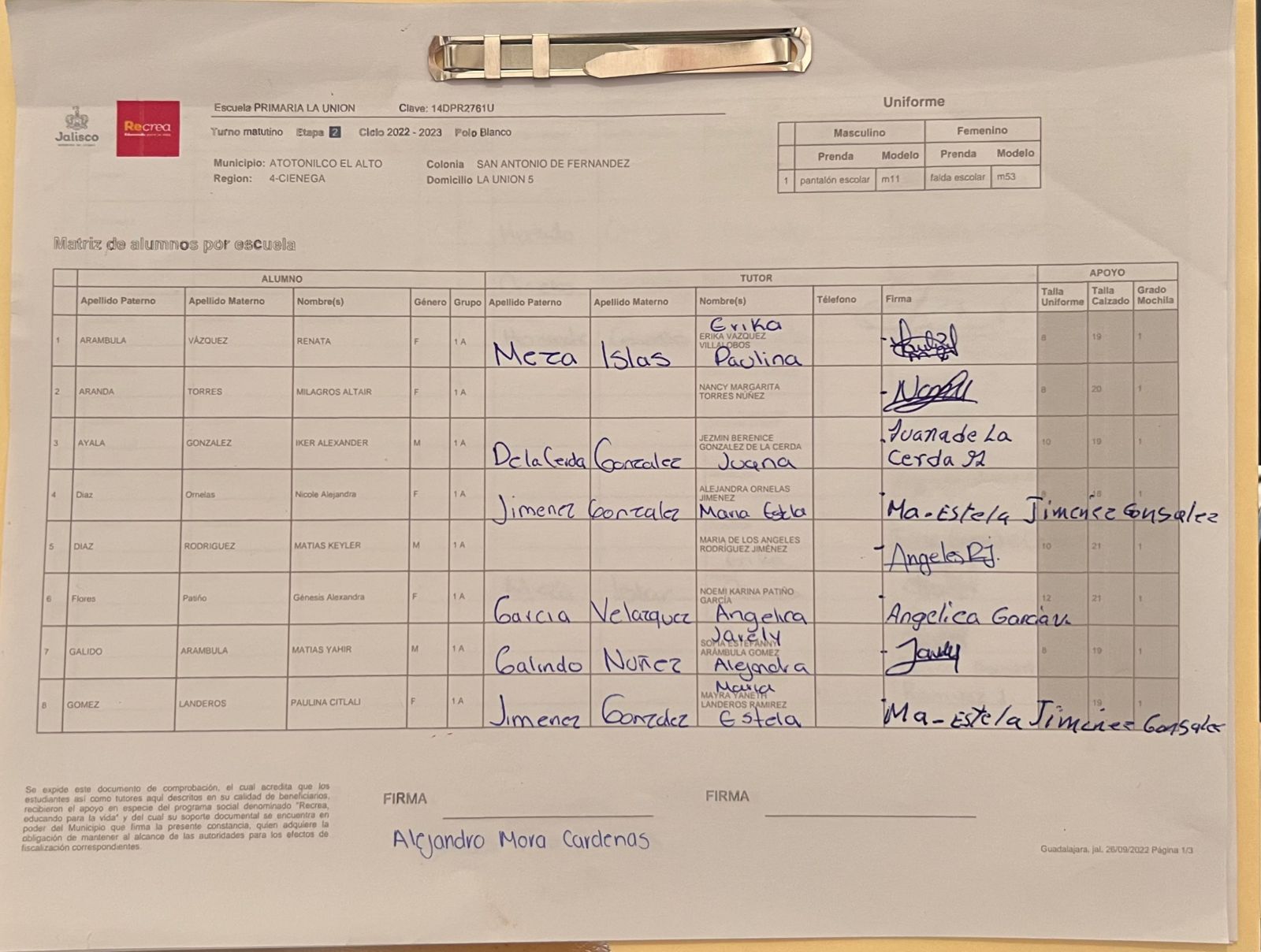 MATRIZ DE MOCHILAS

FIRMAR TAL COMO ESTA 
EN SU INE
CON LETRA LEGIBLE 
Y CON TINTA AZUL
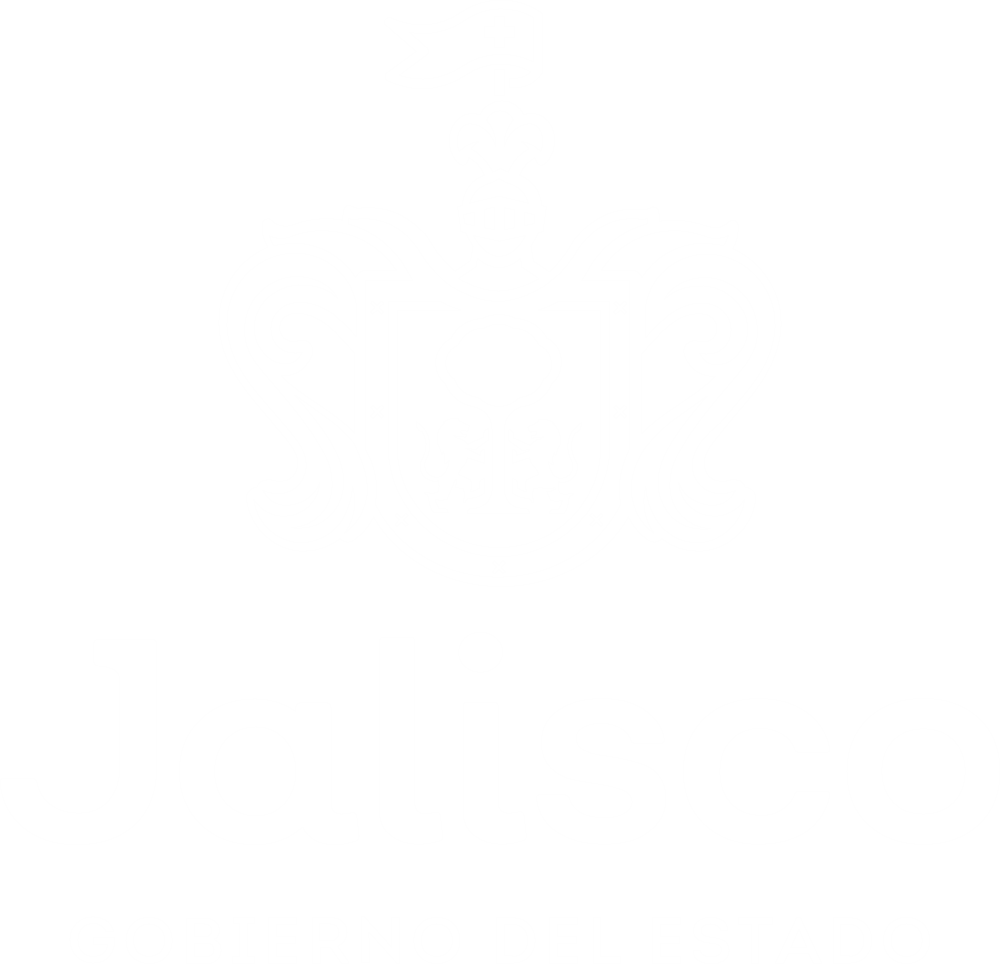 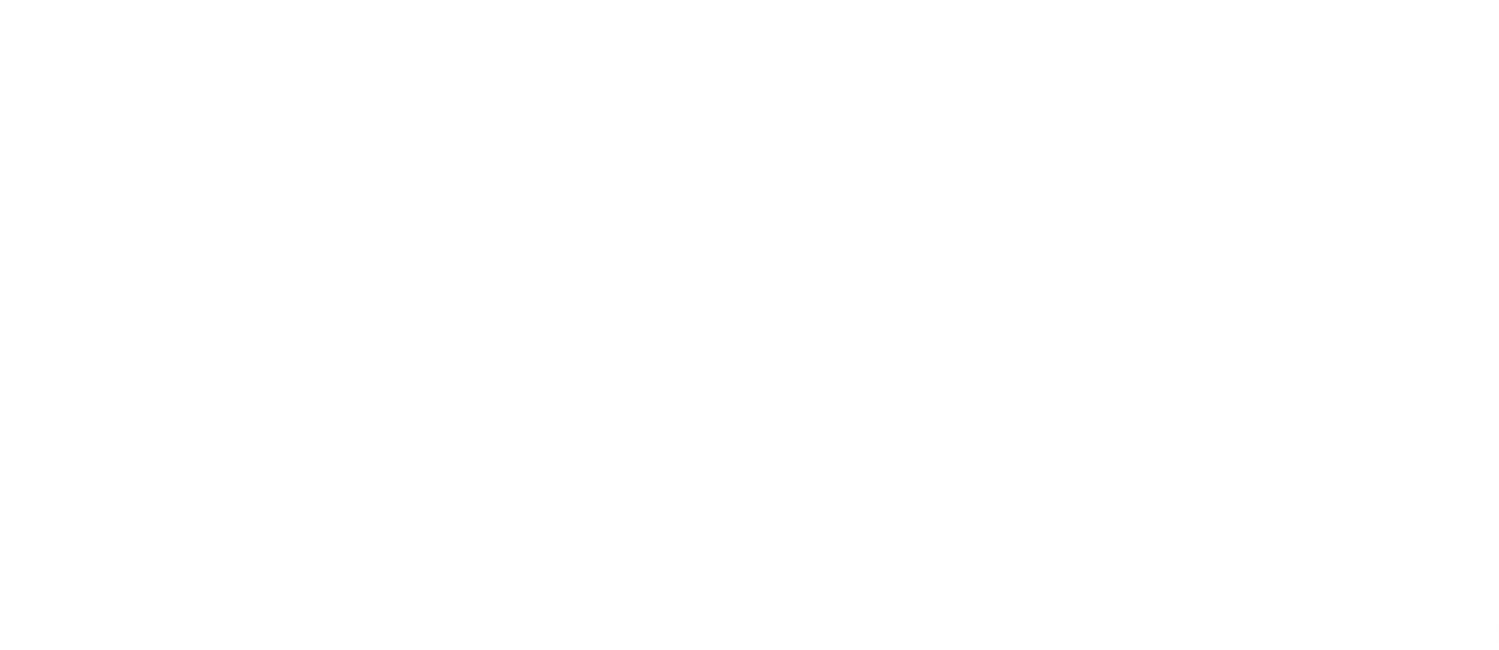 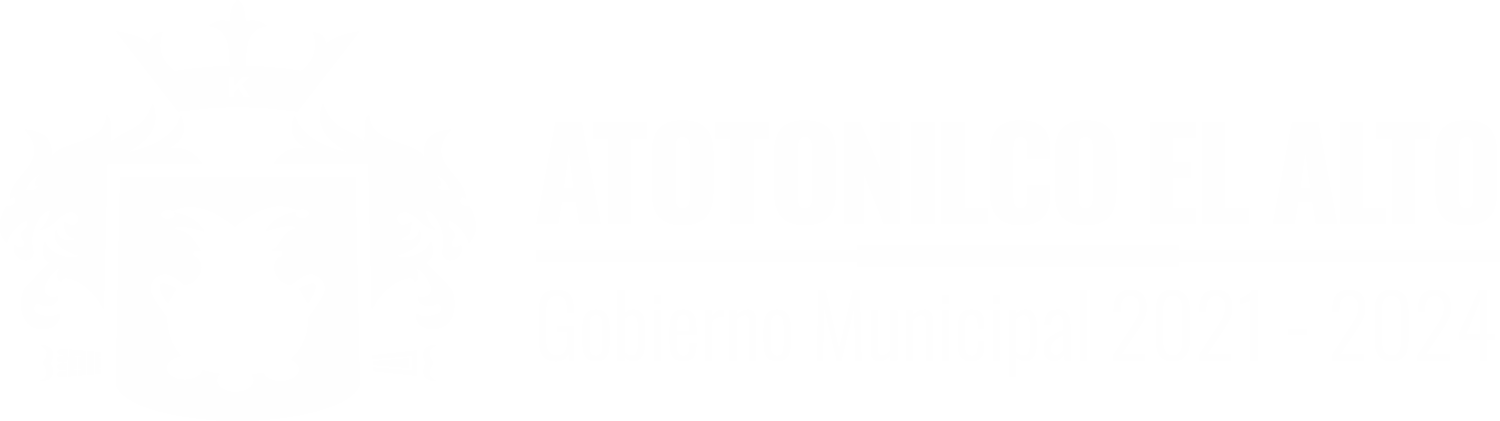 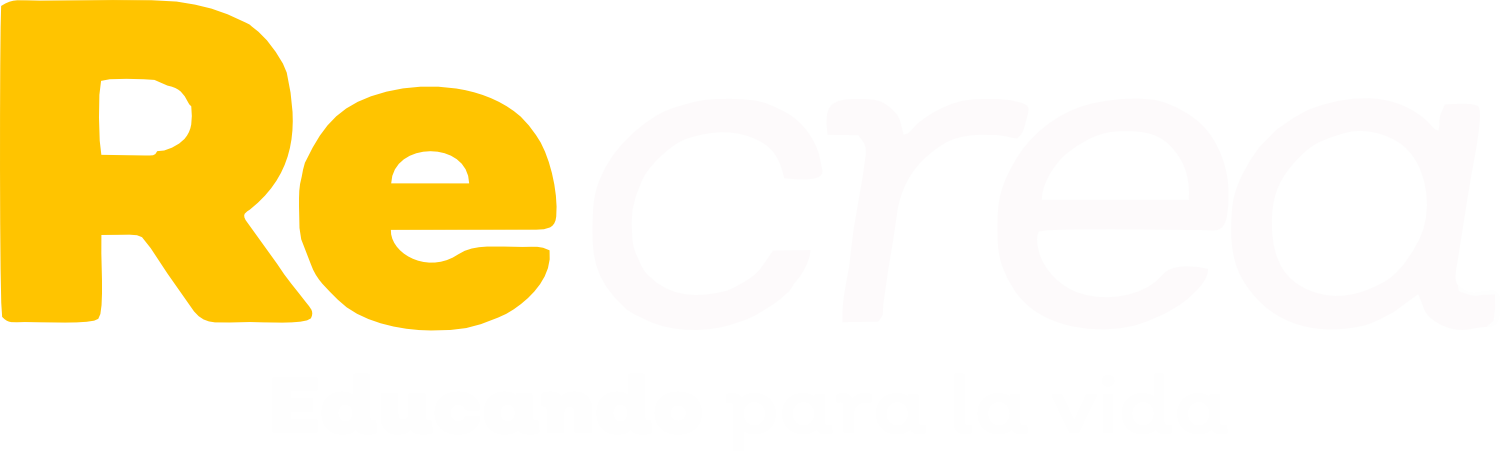 REQUISITOS PARA LA COMPROBACIÓN (ESTADO)
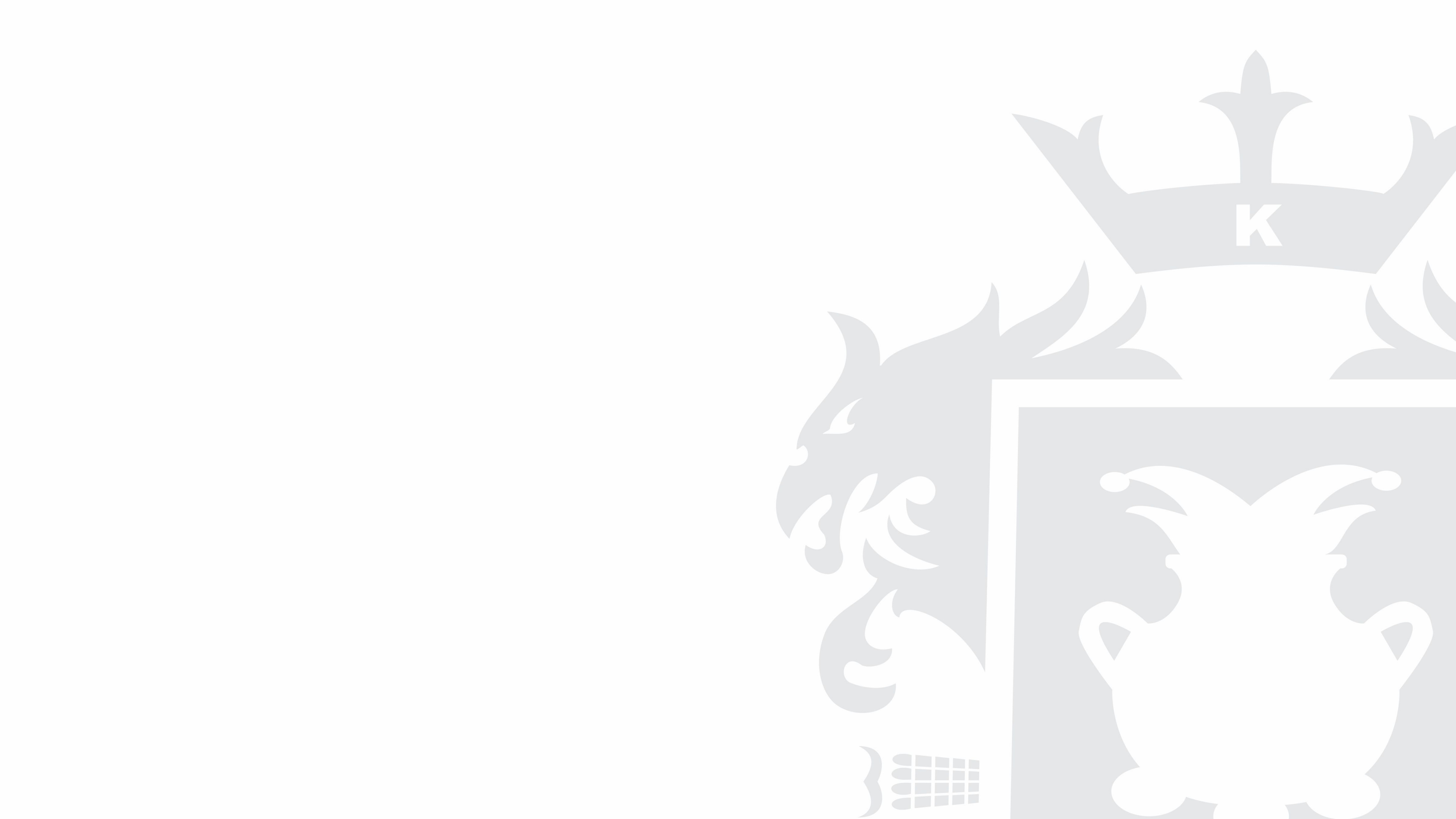 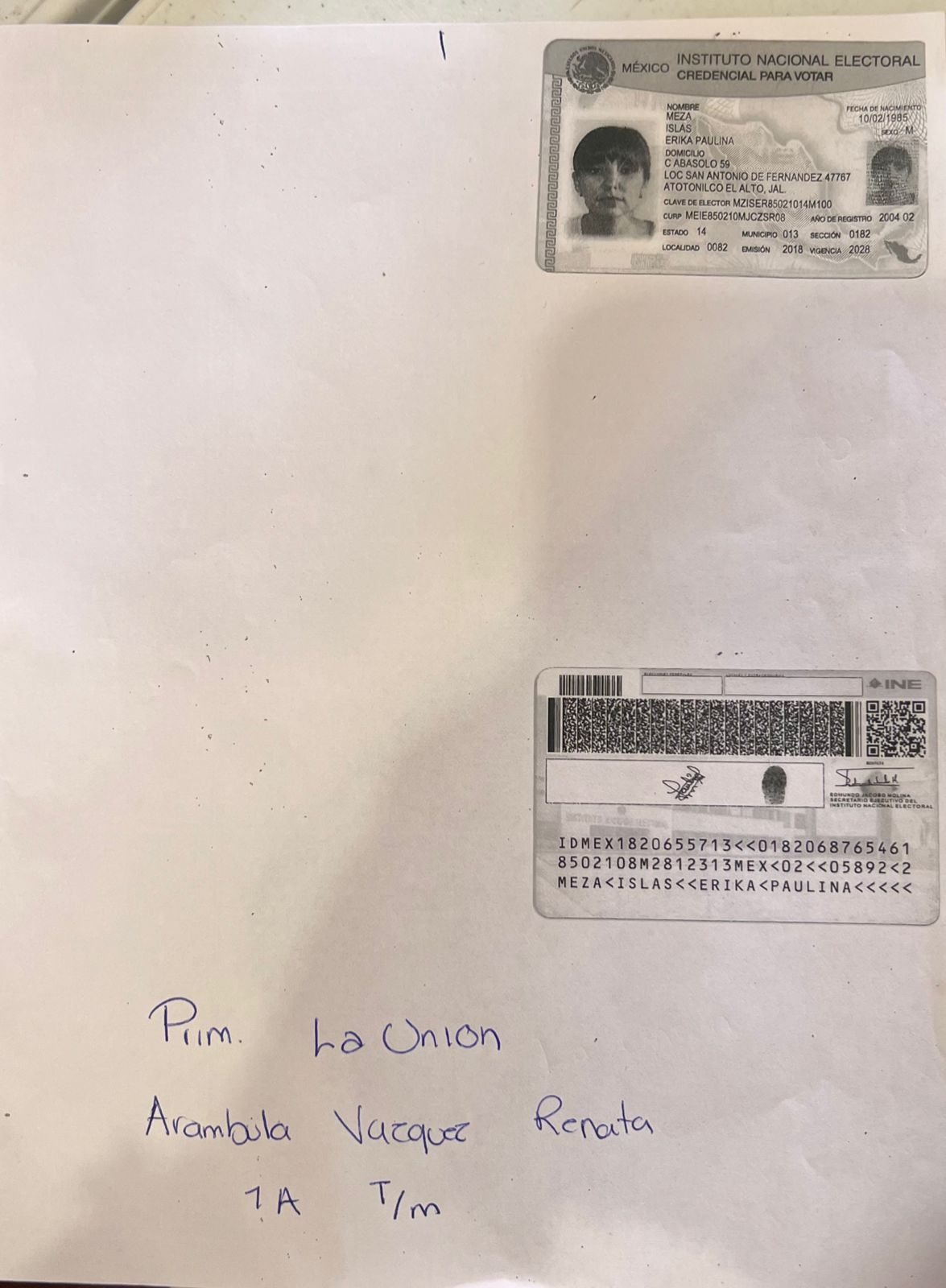 2 COPIAS DE SU
IDENTIFICACIÓN OFICIAL (INE)
DE QUIEN RECIBE LA MOCHILA

CREDENCIAL POR AMBOS LADOS

ADEMÁS DEBERÁN ESCRIBIR CON LETRA LEGIBLE Y DE MOLDE
NOMBRE DE LA ESCUELA
GRADO, GRUPO Y TURNO
NOMBRE DEL ALUMNO (A)
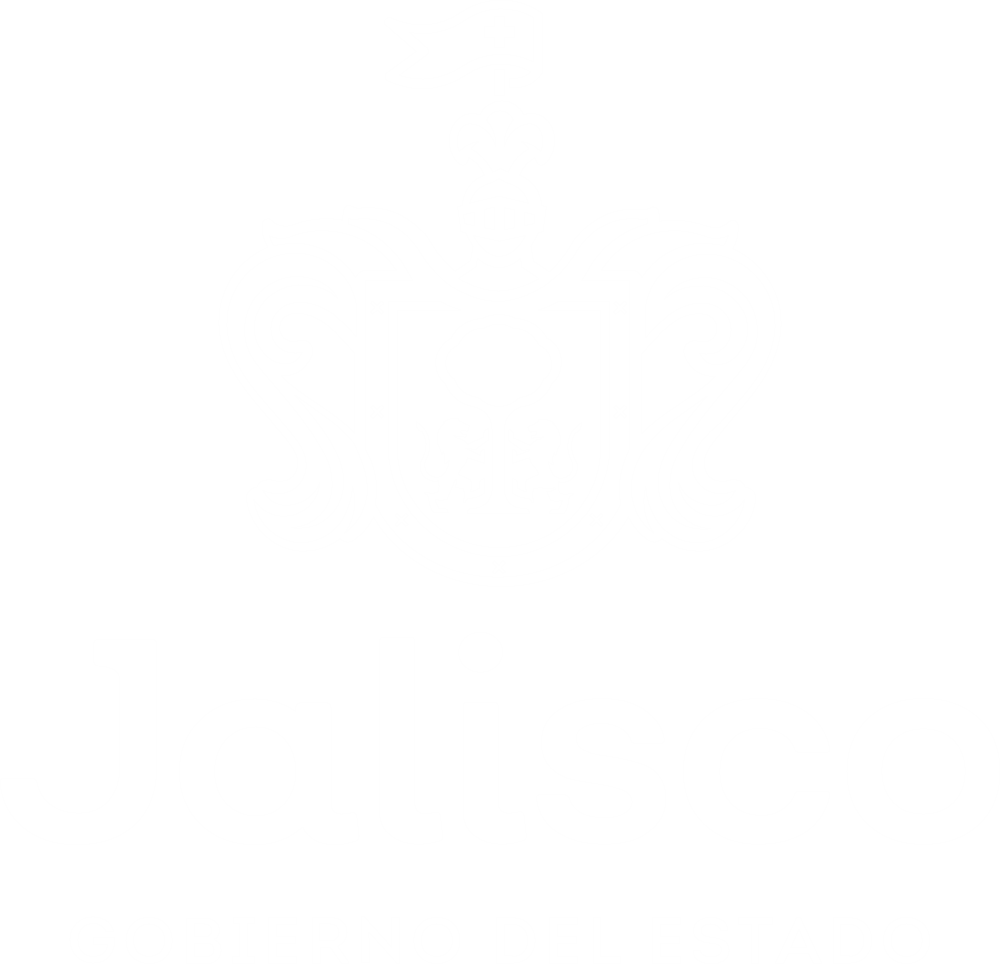 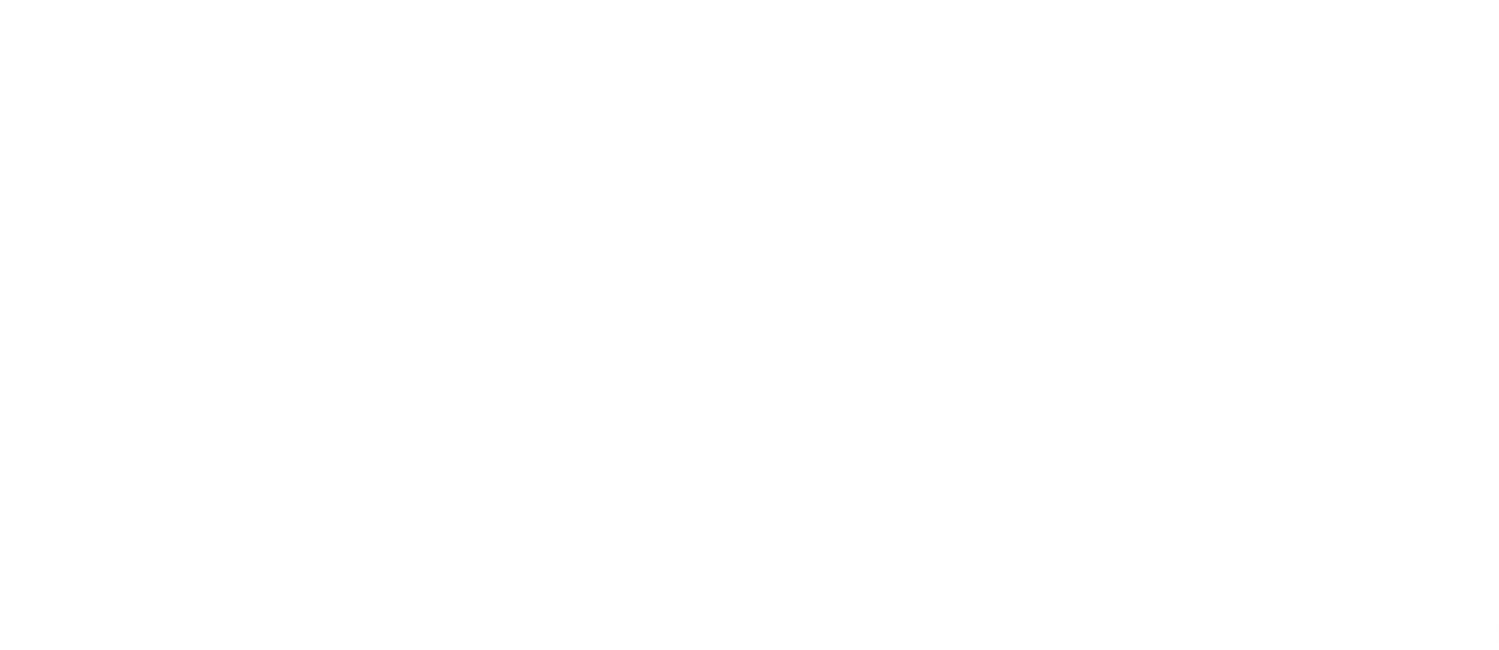 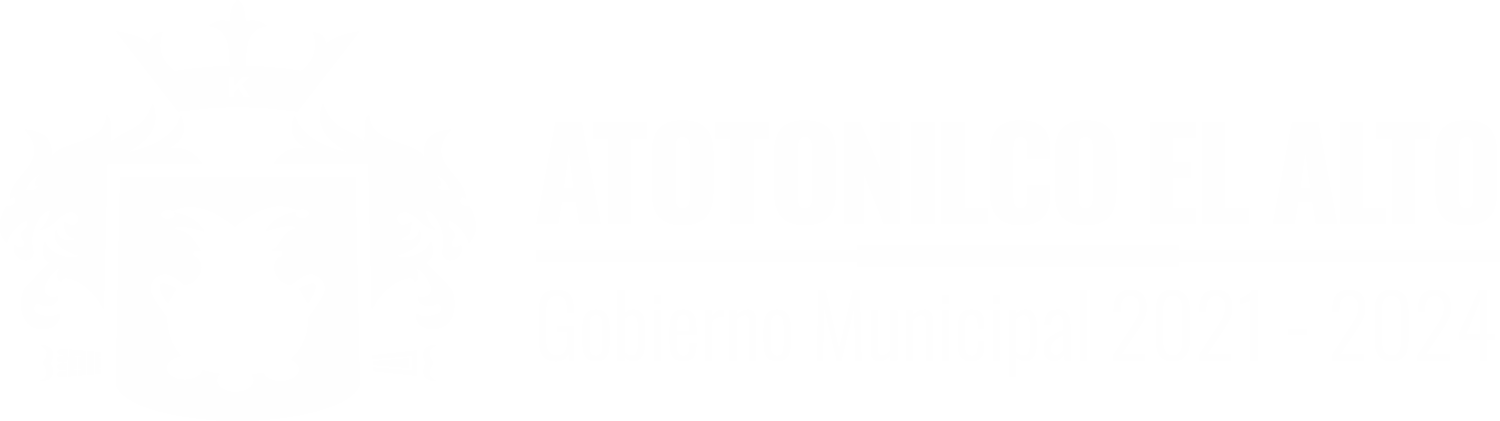 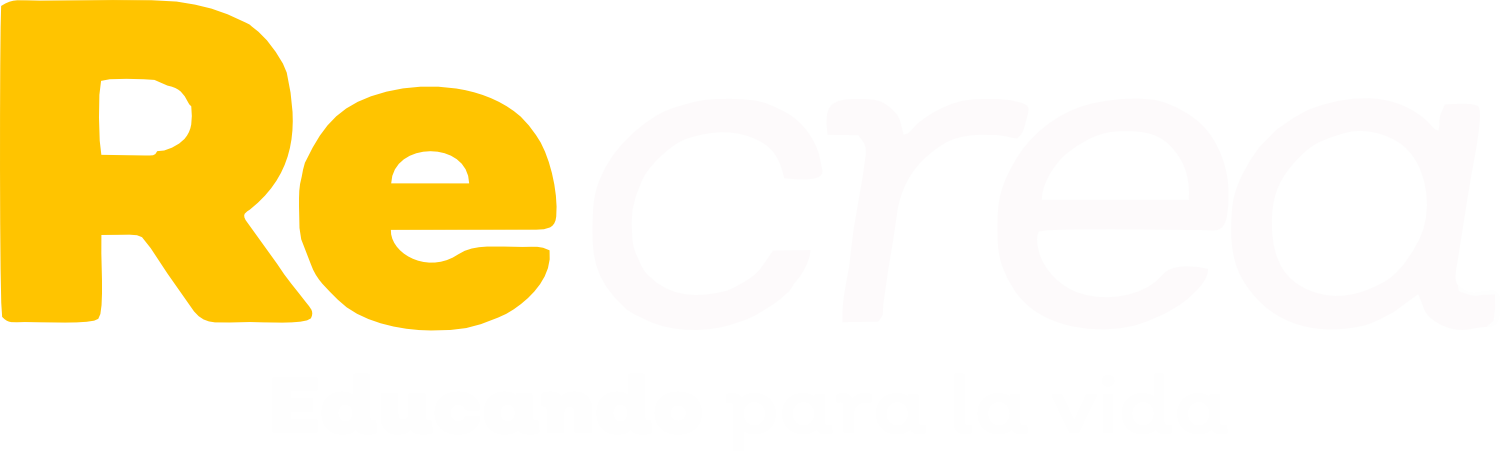 REQUISITOS PARA LA COMPROBACIÓN (ESTADO)
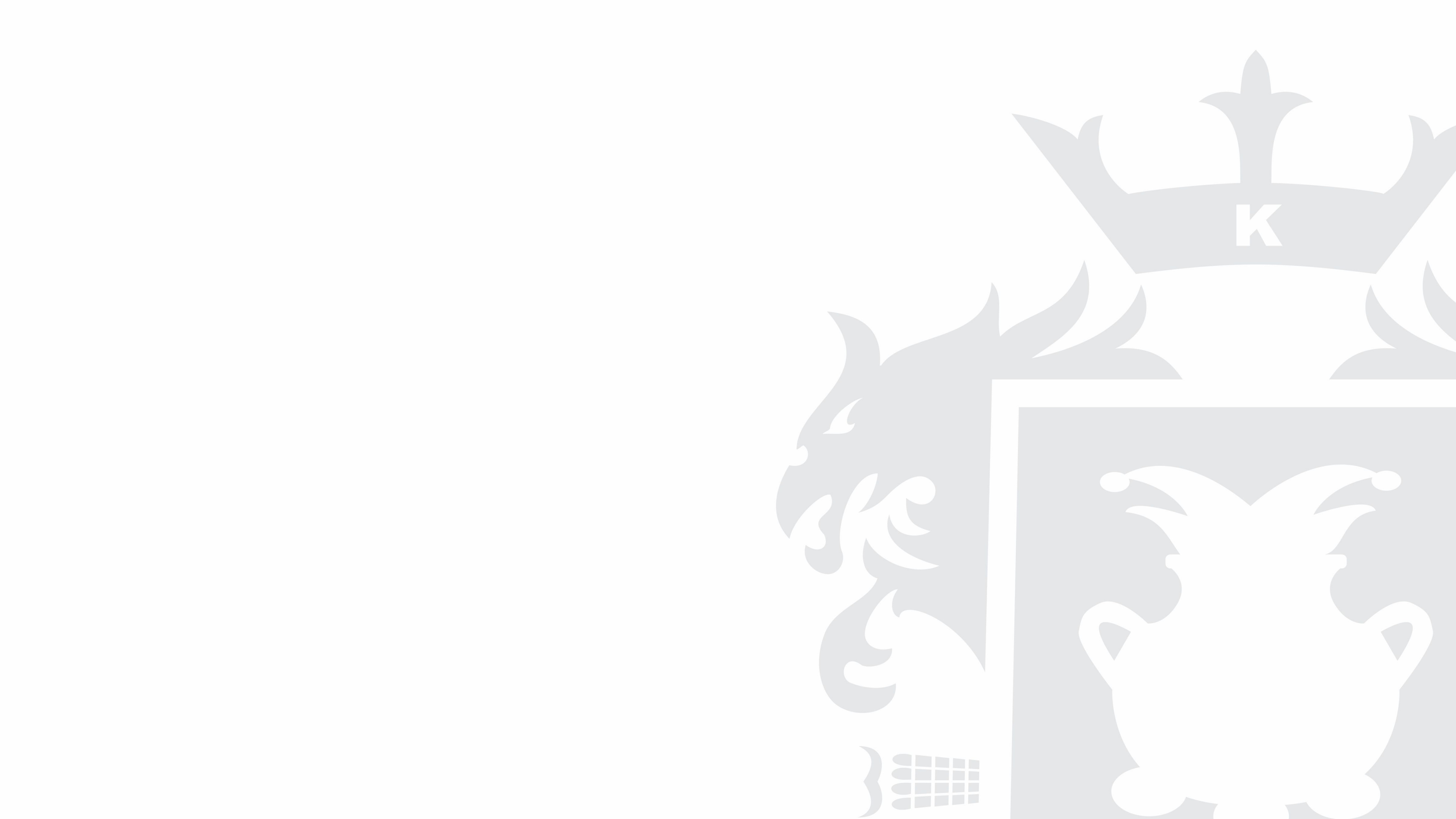 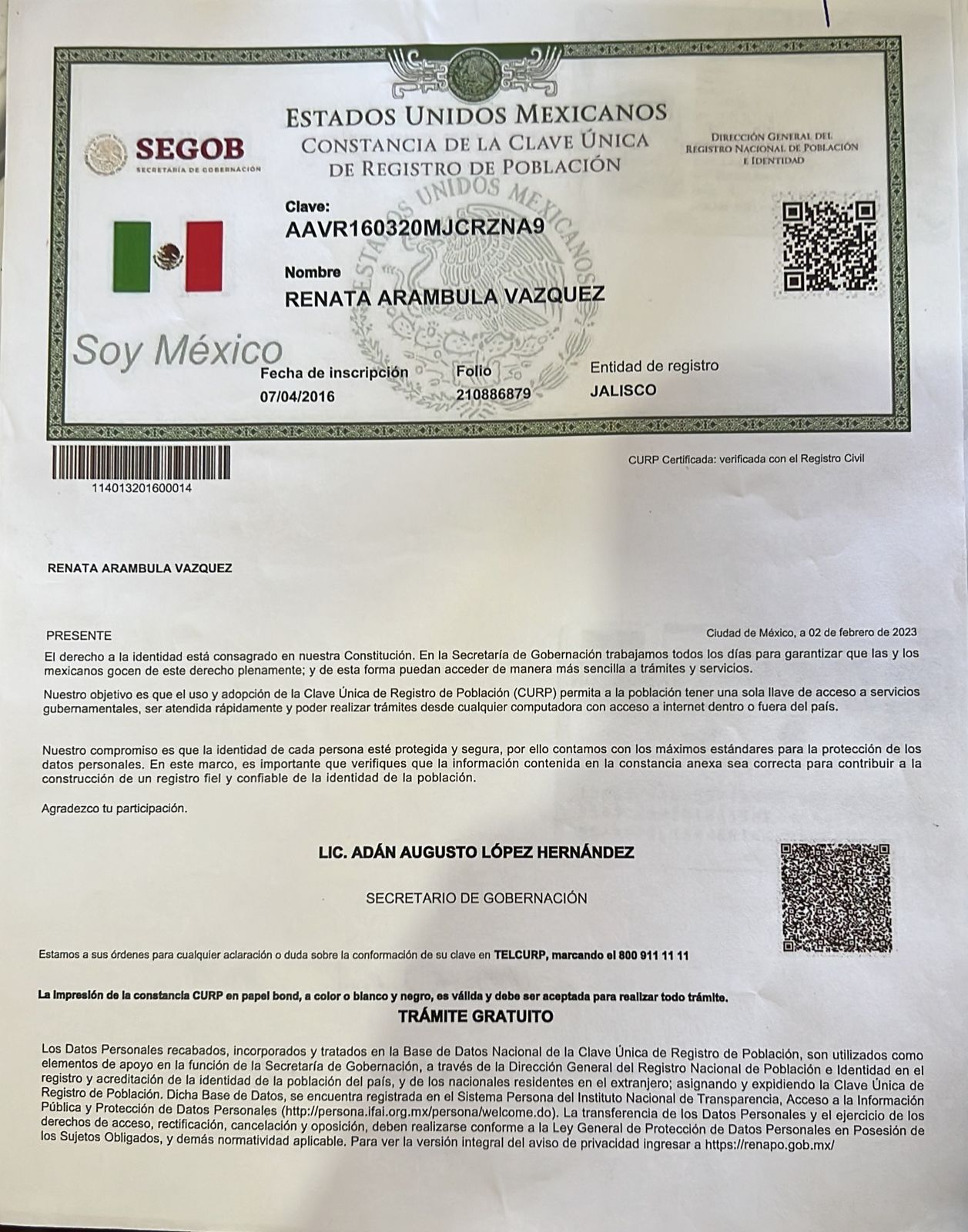 2 COPIAS DE LA C.U.R.P.
DEL ALUMNO (A)

C.U.R.P.  RECIENTE
FORMATO ACTUAL

IMPRESIÓN COMPLETA (TAMAÑO CARTA)
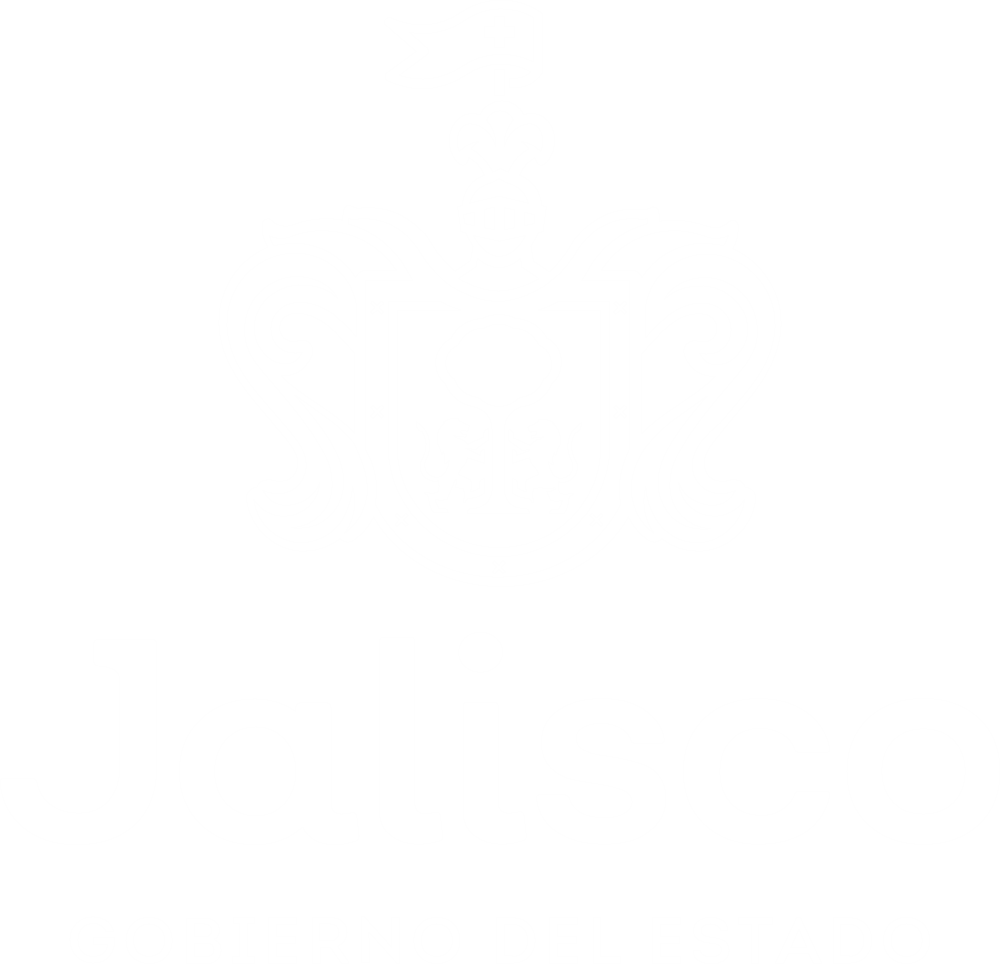 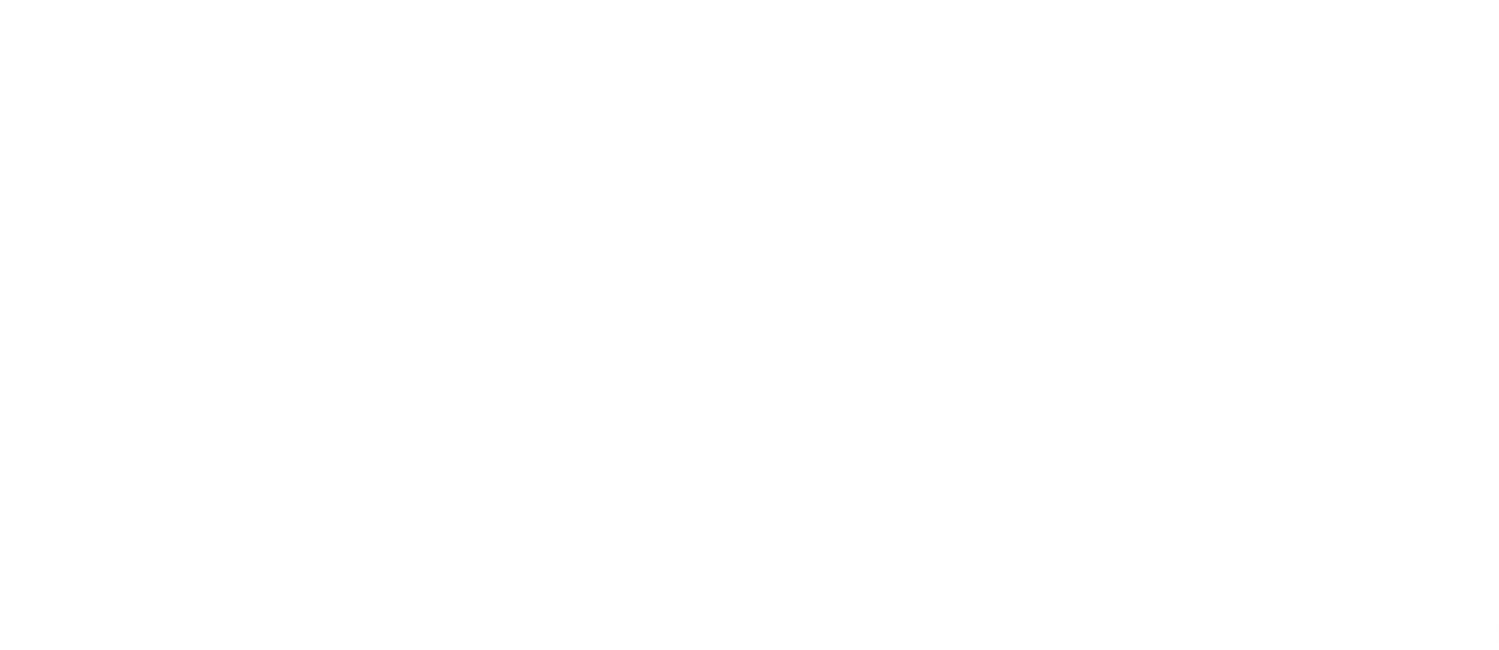 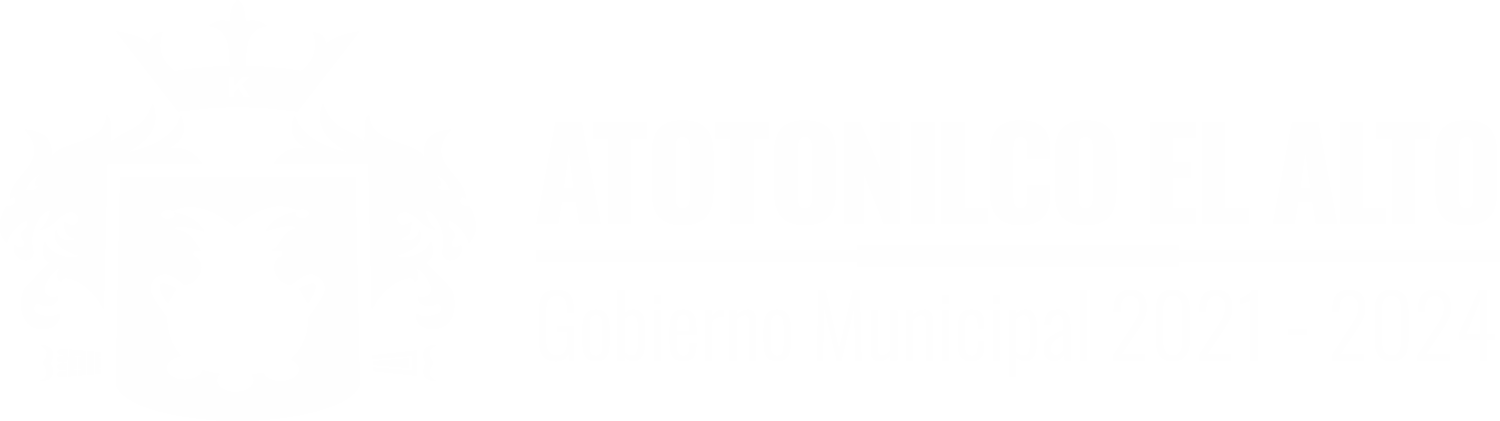 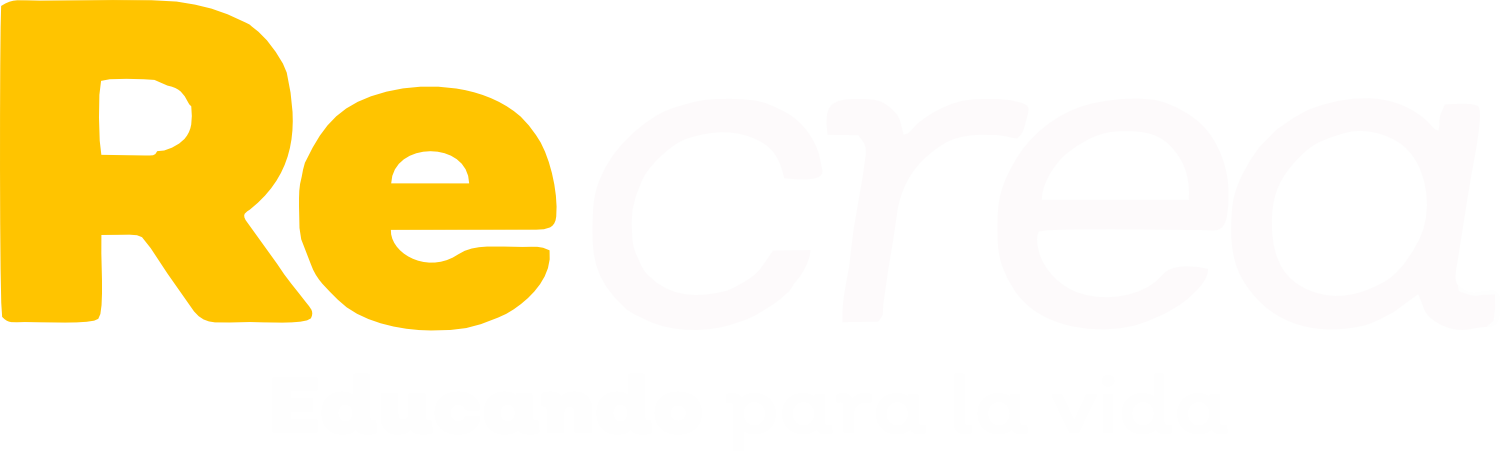 UNIFORME Y CALZADO ESCOLAR
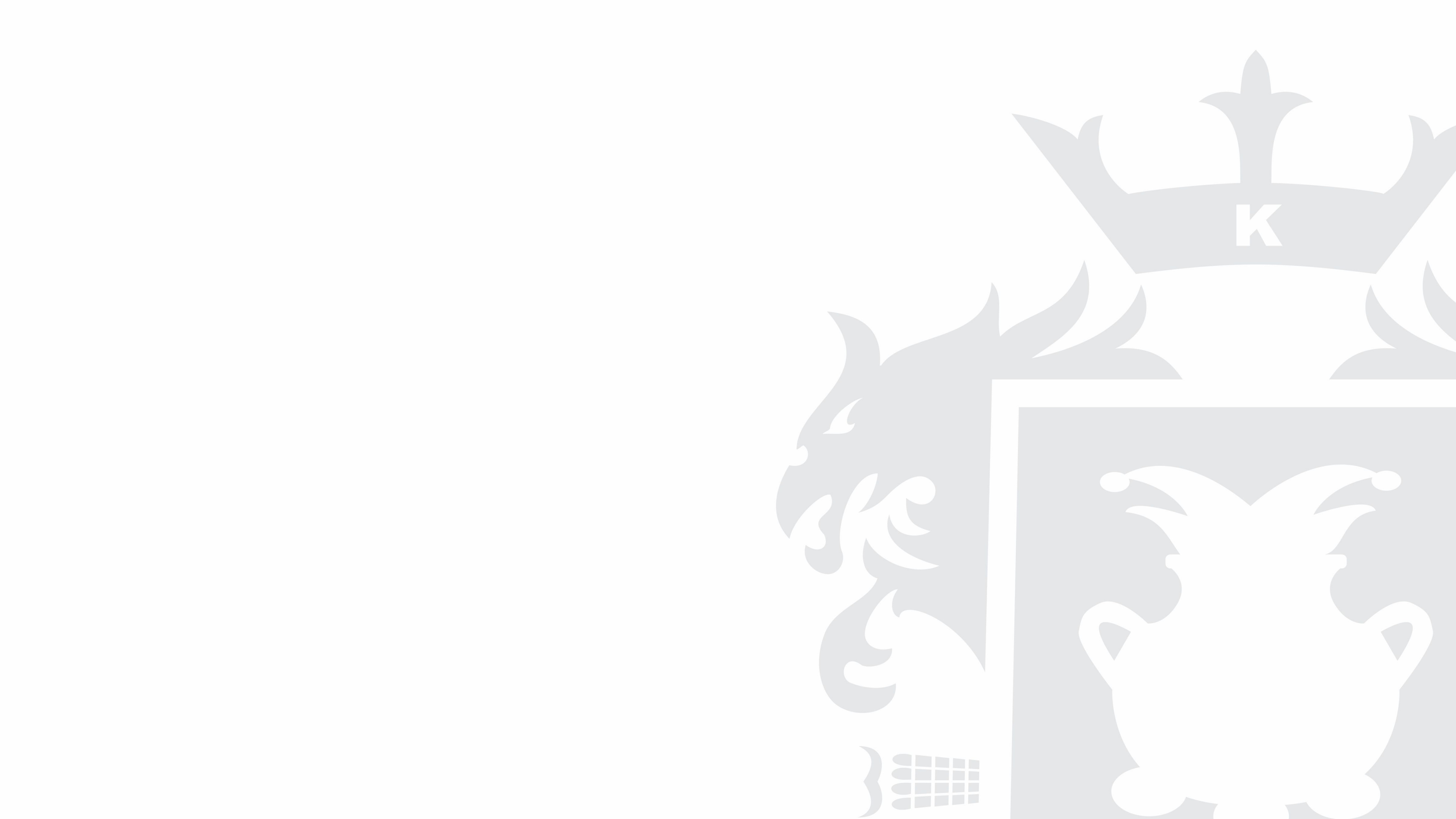 SERÁ OTORGADA POR EL GOBIERNO MUNICIPAL

ACCEDER AL SIGUIENTE ENLACE
atotonilco.gob.mx/recrea
DESCARGAR EL ARCHIVO DE EXCEL, CAPTURAR LA INFORMACIÓN 
Y ENVIARLO POR CORREO ELECTRÓNICO A:
educacion@atotonilco.gob.mx

FECHA: 17 DE ABRIL AL 8 DE MAYO.
https://atotonilco.gob.mx/recrea
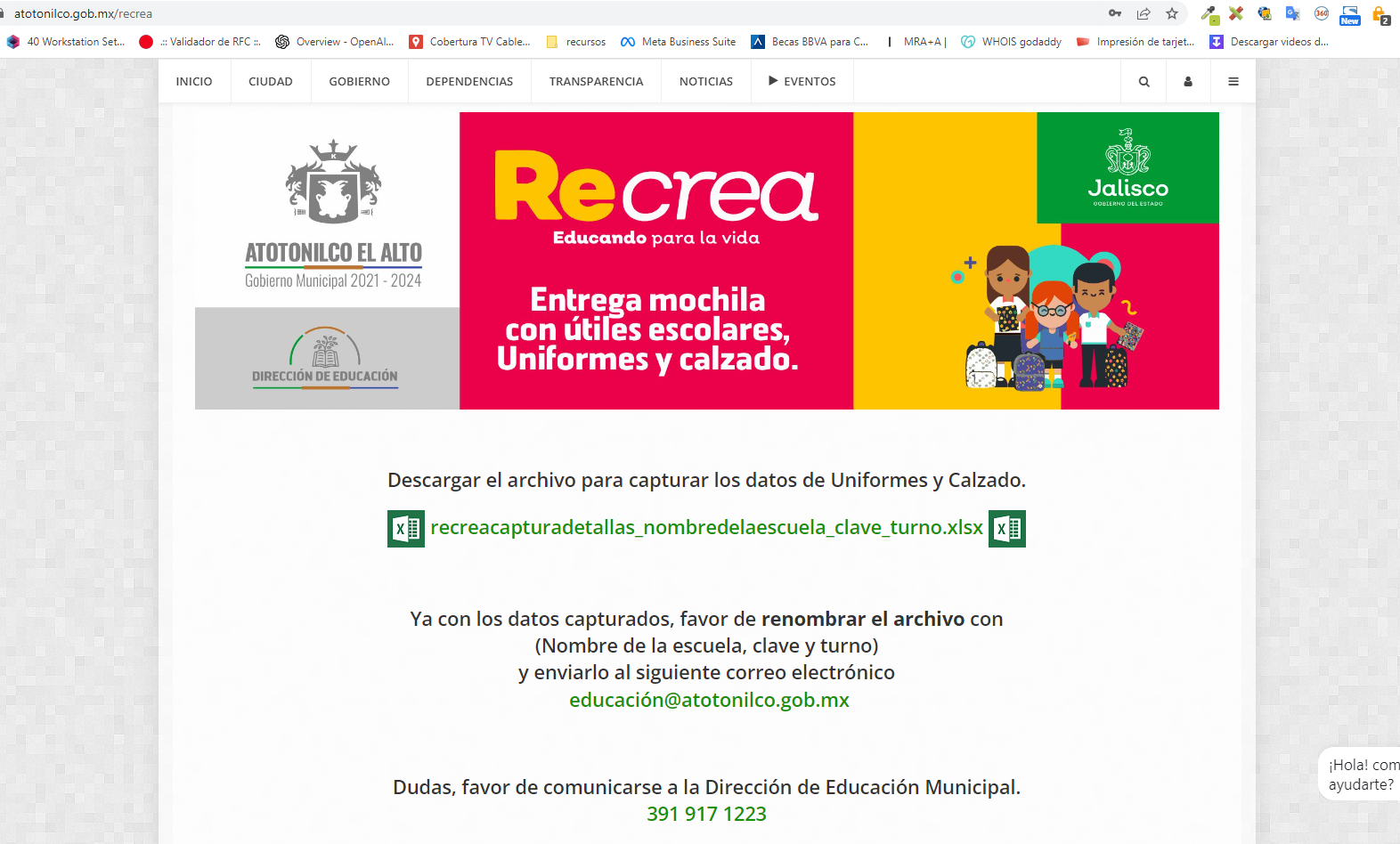 IMPORTANTE
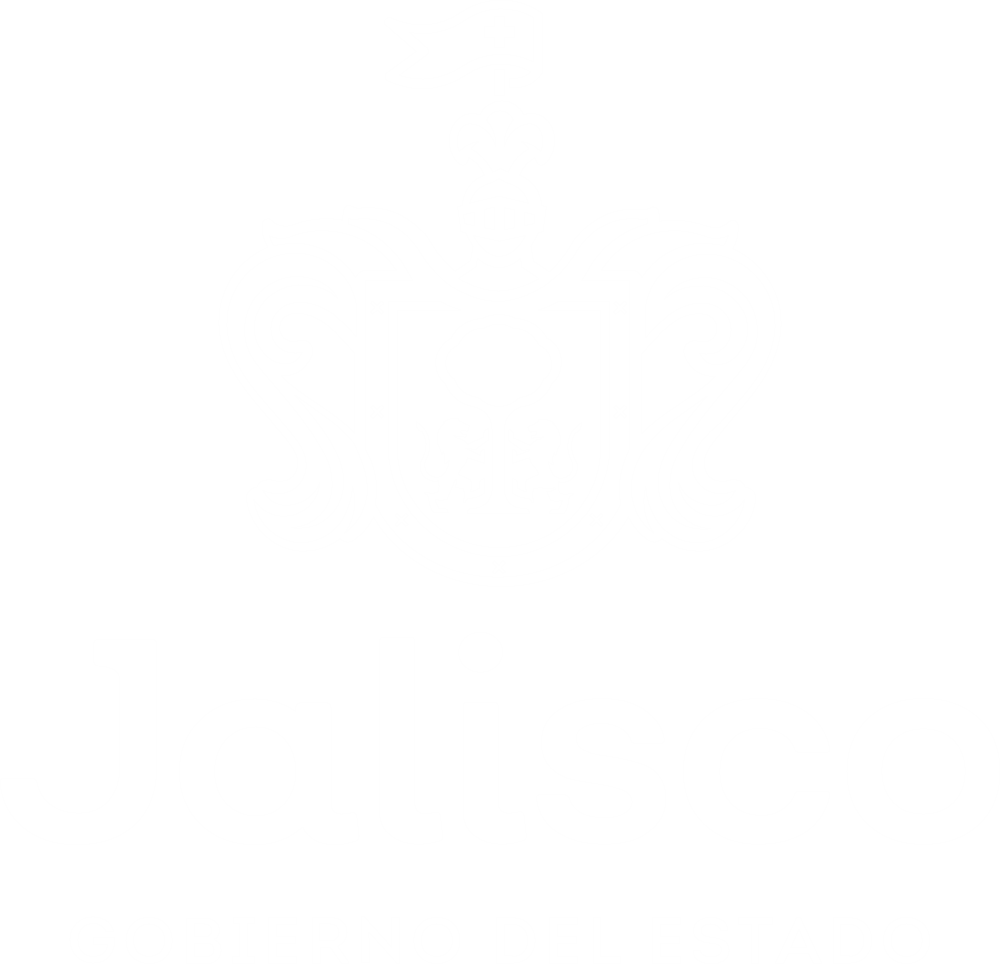 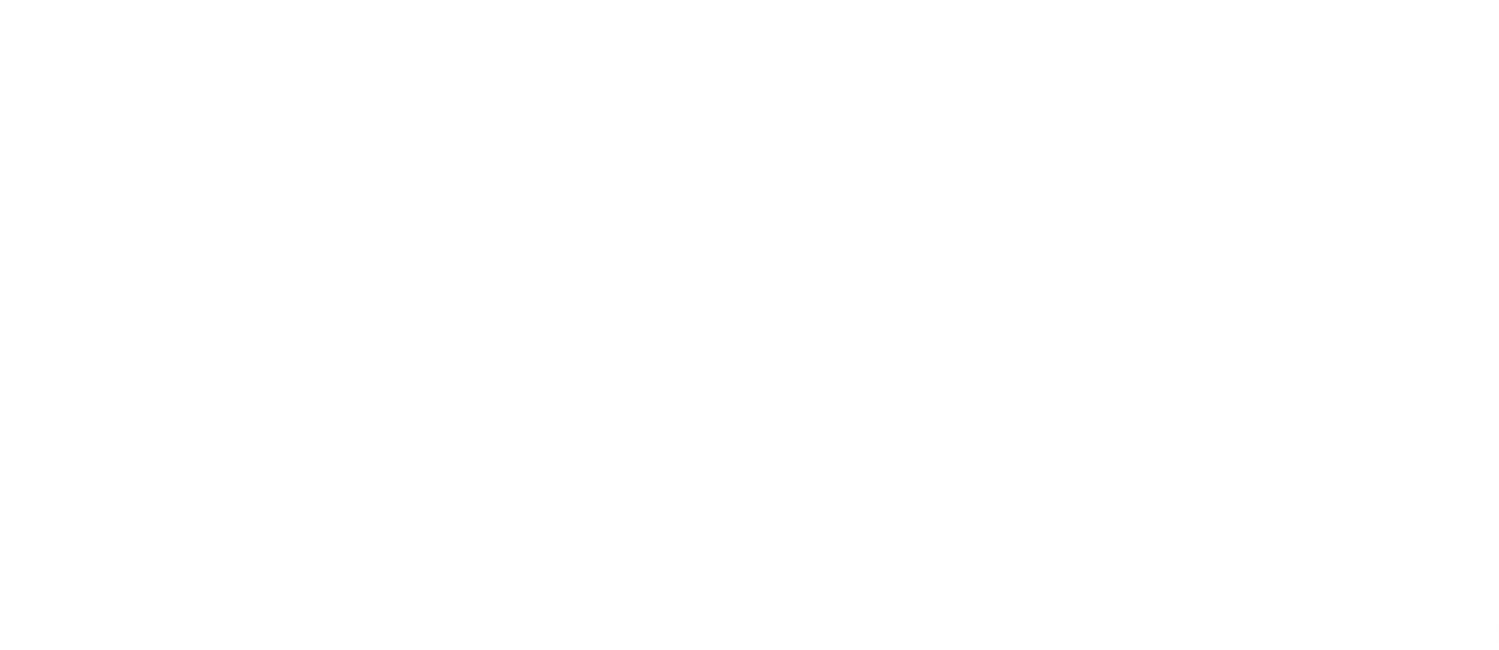 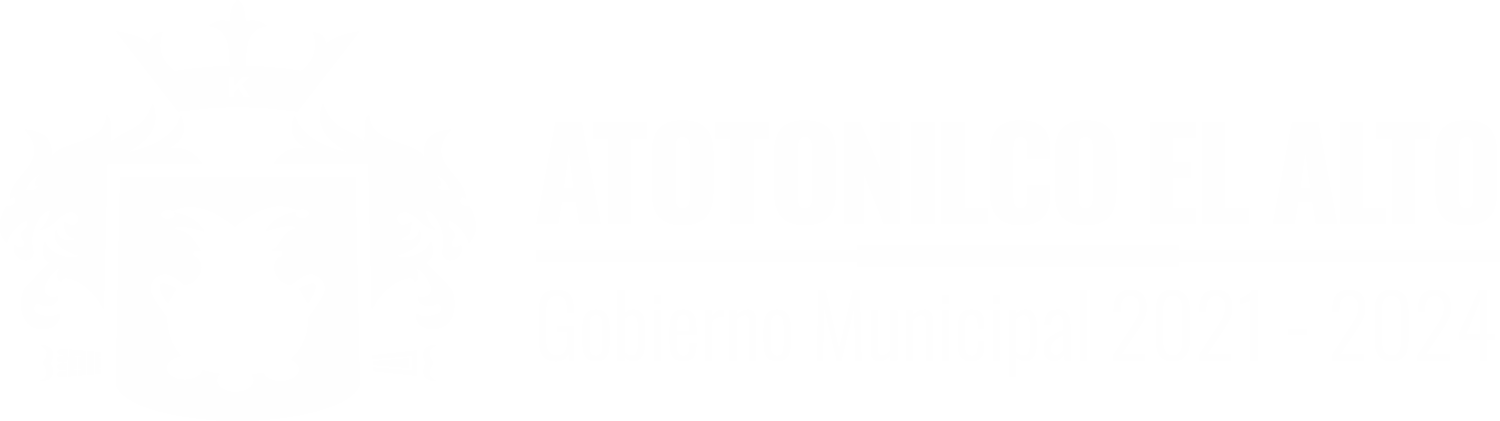 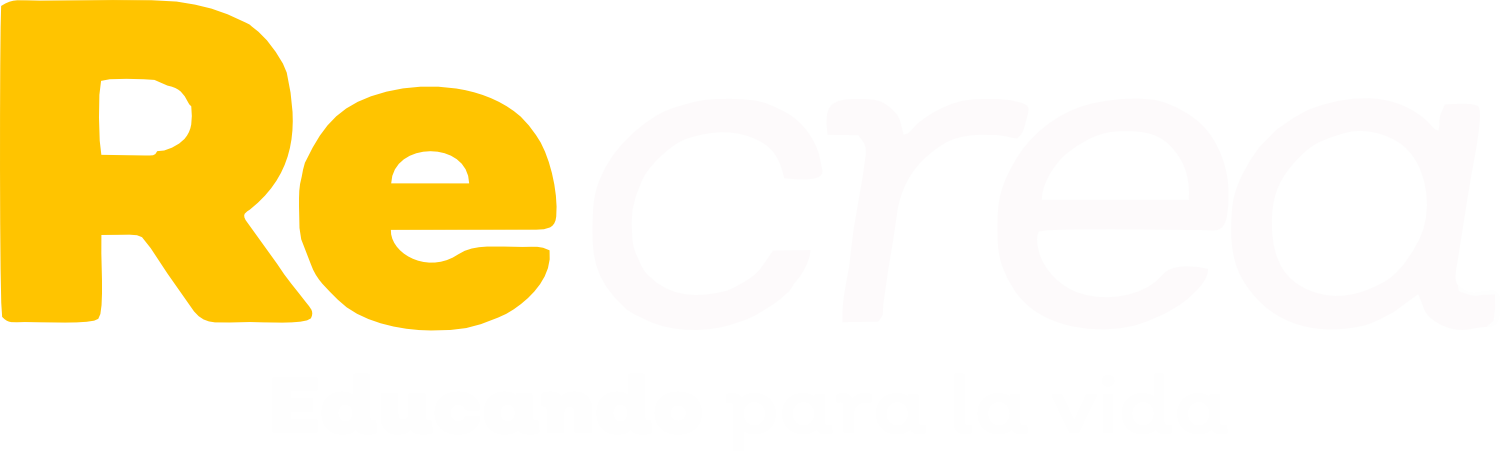 REQUISITOS PARA LA COMPROBACIÓN (MUNICIPAL)
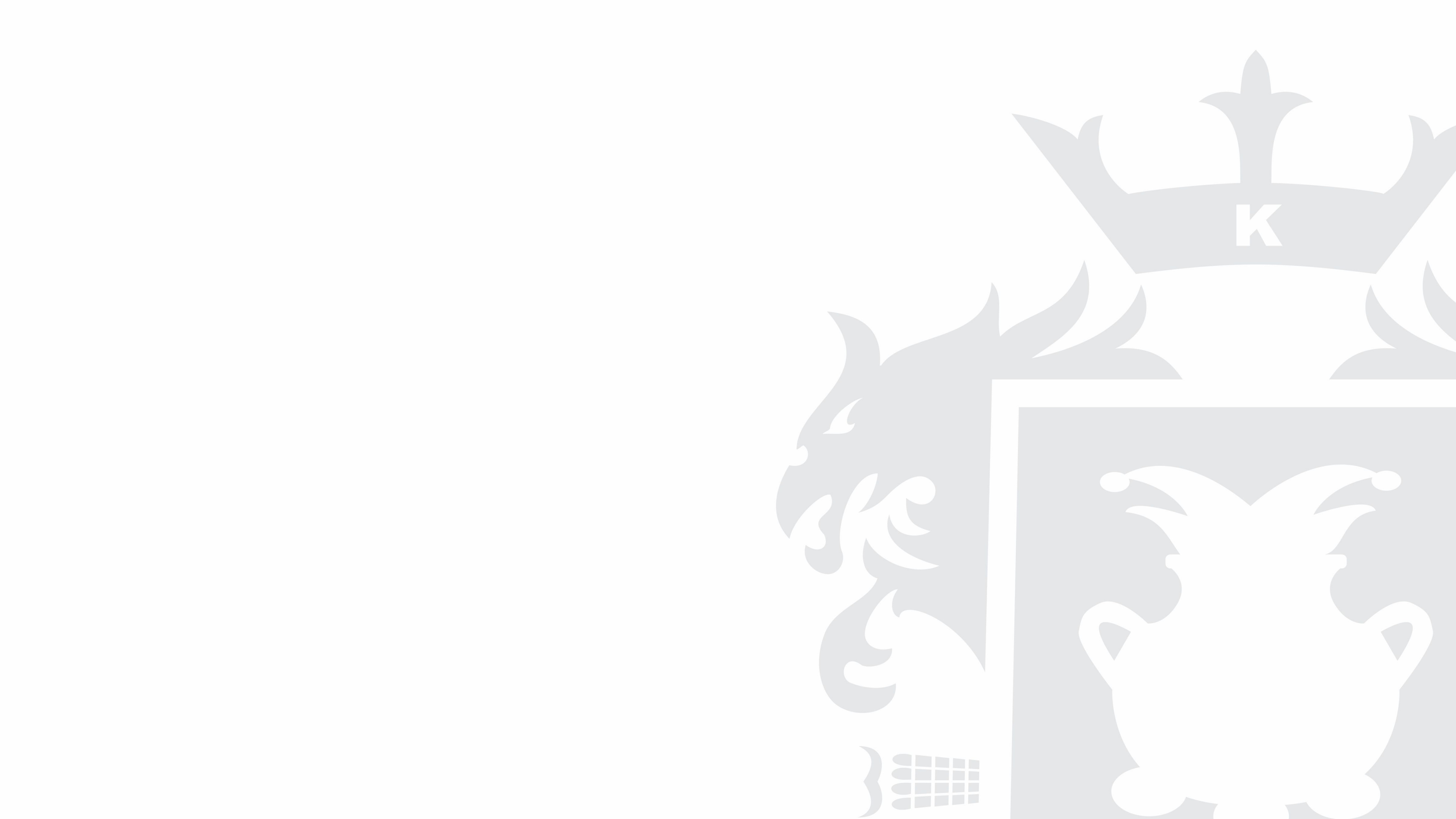 UNIFORMES Y CALZADO

FORMATO DE EXCEL 
DEBIDAMENTE LLENADO

FIRMA DE QUIEN RECIBE 
CON TINTA AZUL
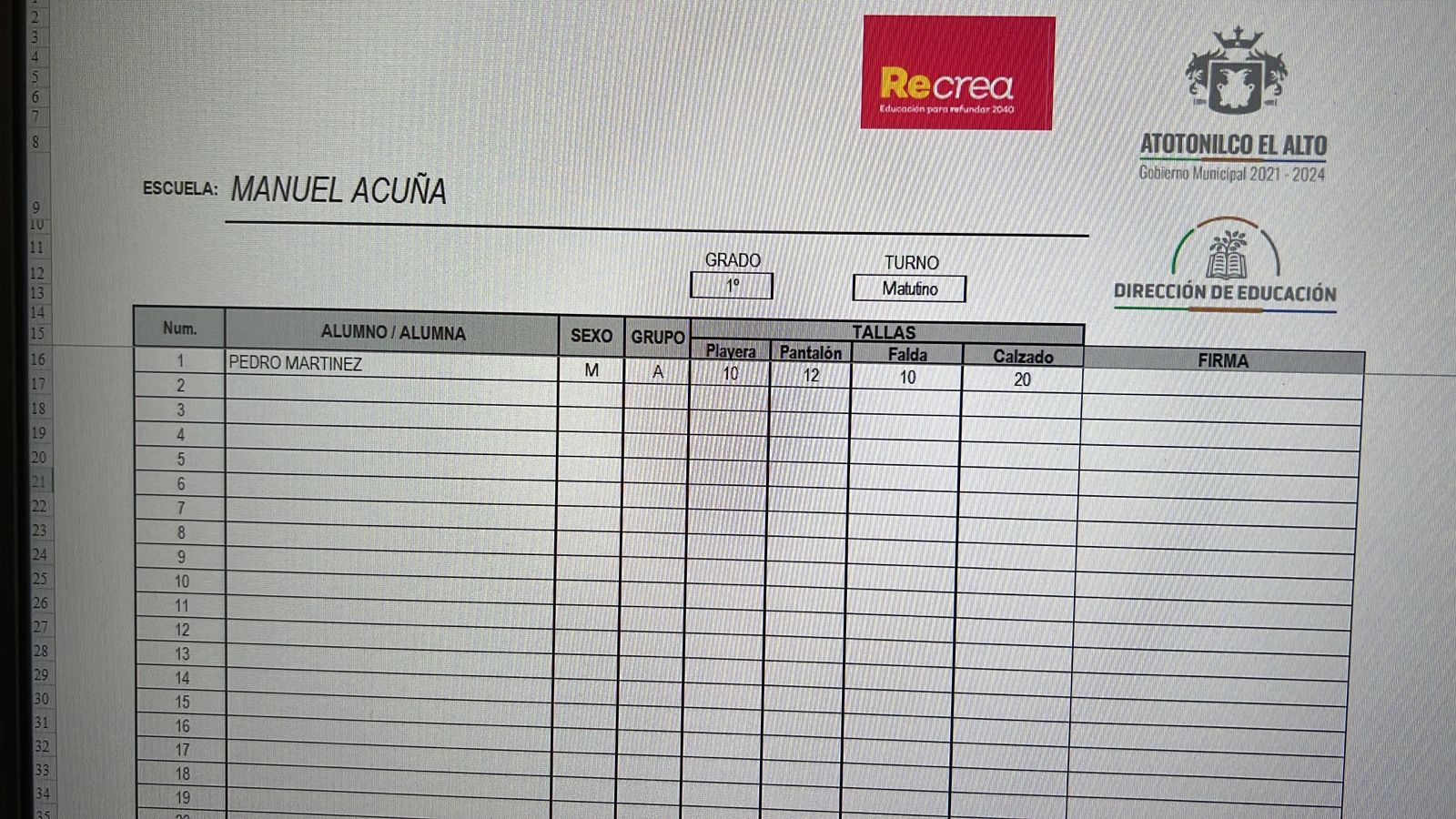 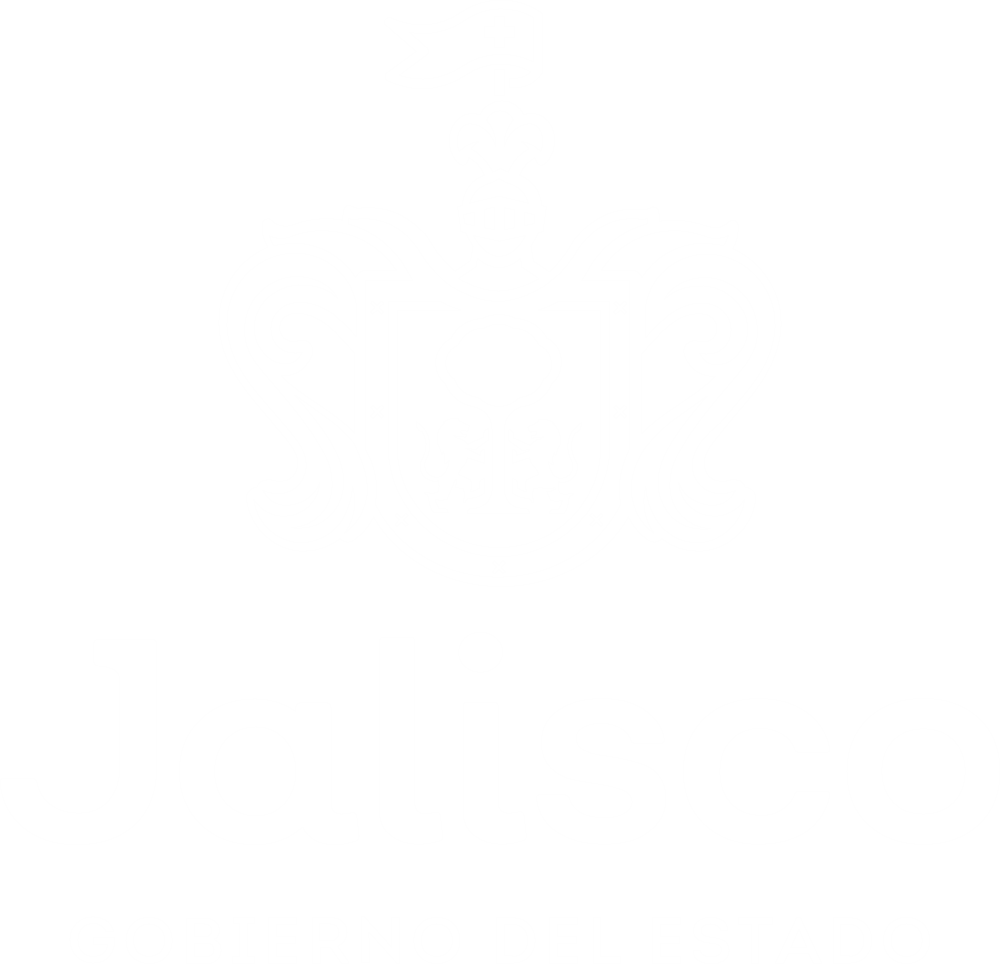 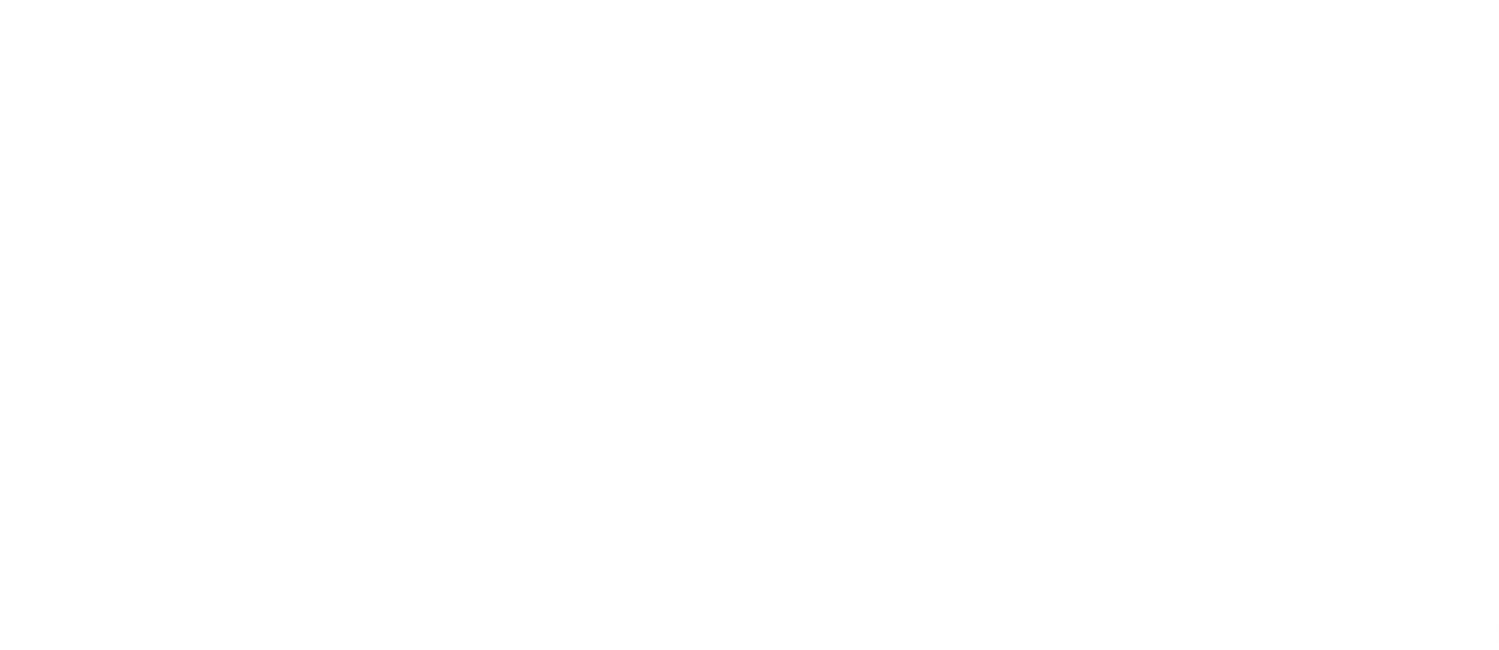 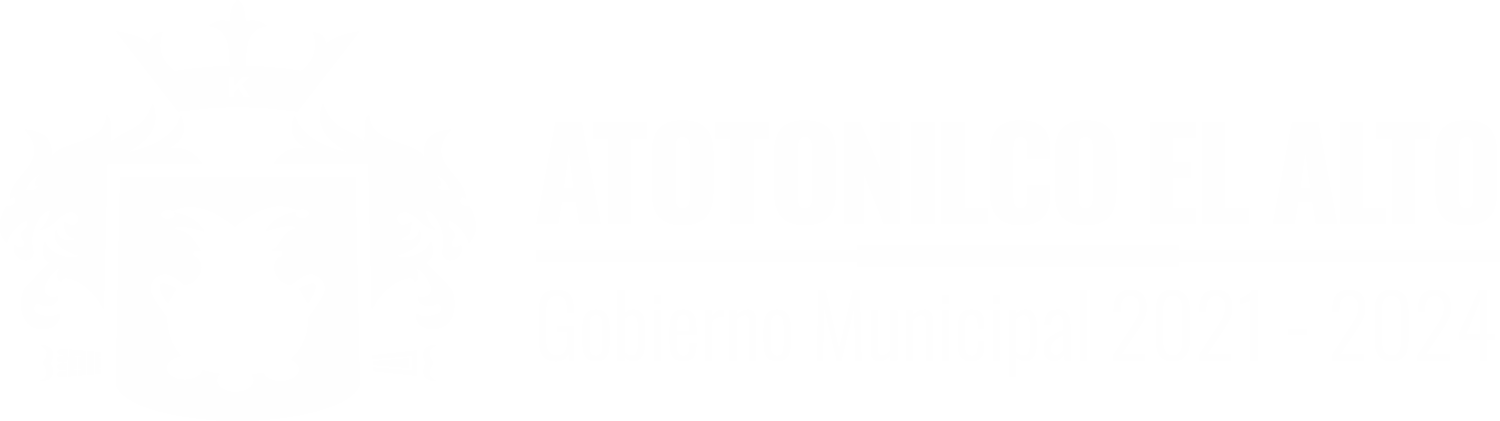 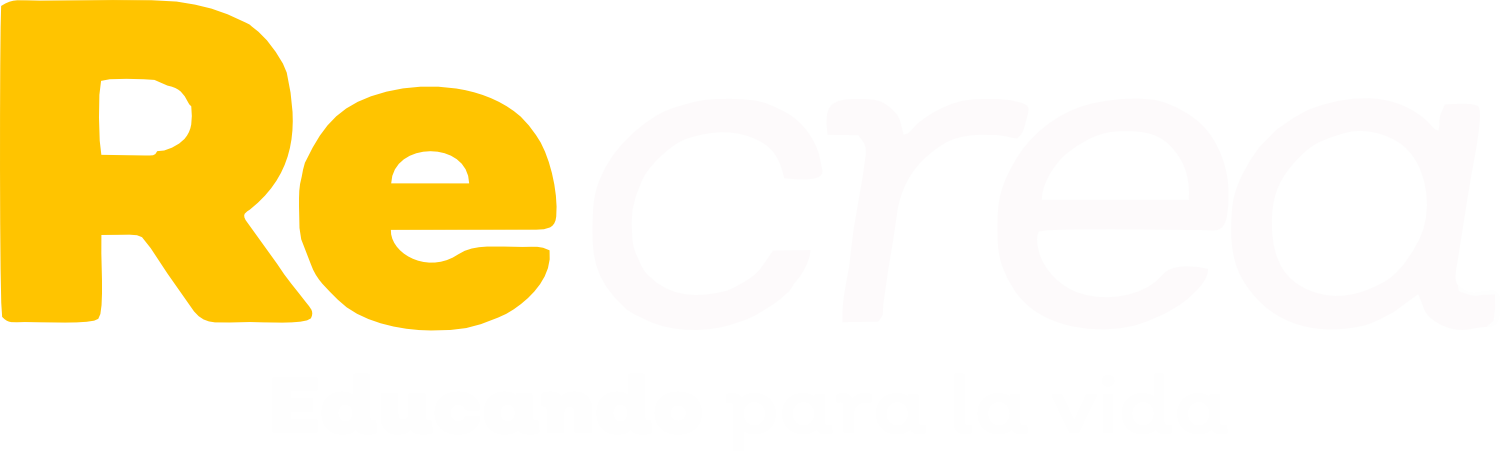 REQUISITOS PARA LA COMPROBACIÓN (MUNICIPAL)
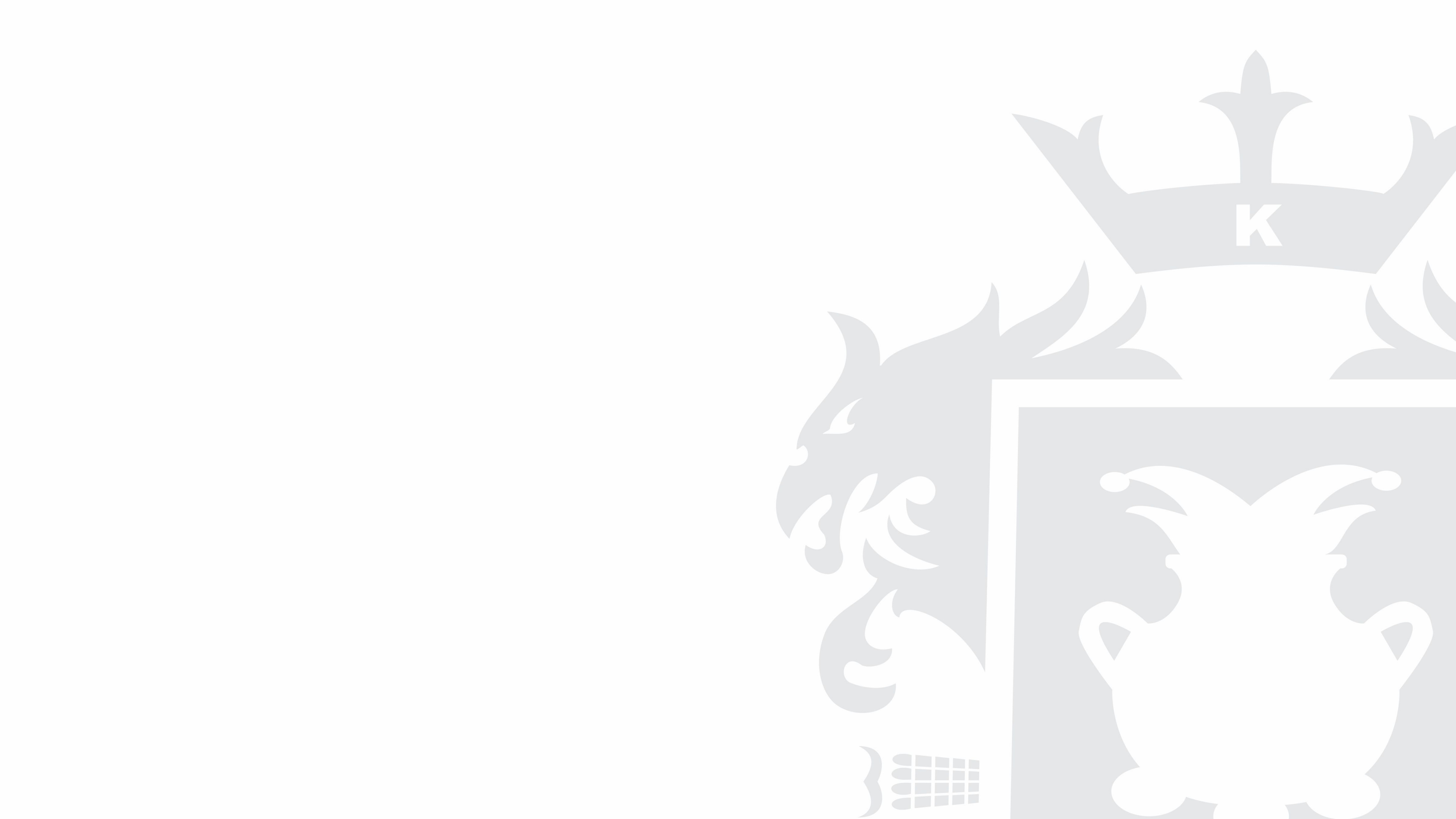 INE Y C.U.R.P.

SE UTILIZARA LA SEGUNDA COPIA 
DEL LOS DOCUMENTOS 
YA ENTREGADOS
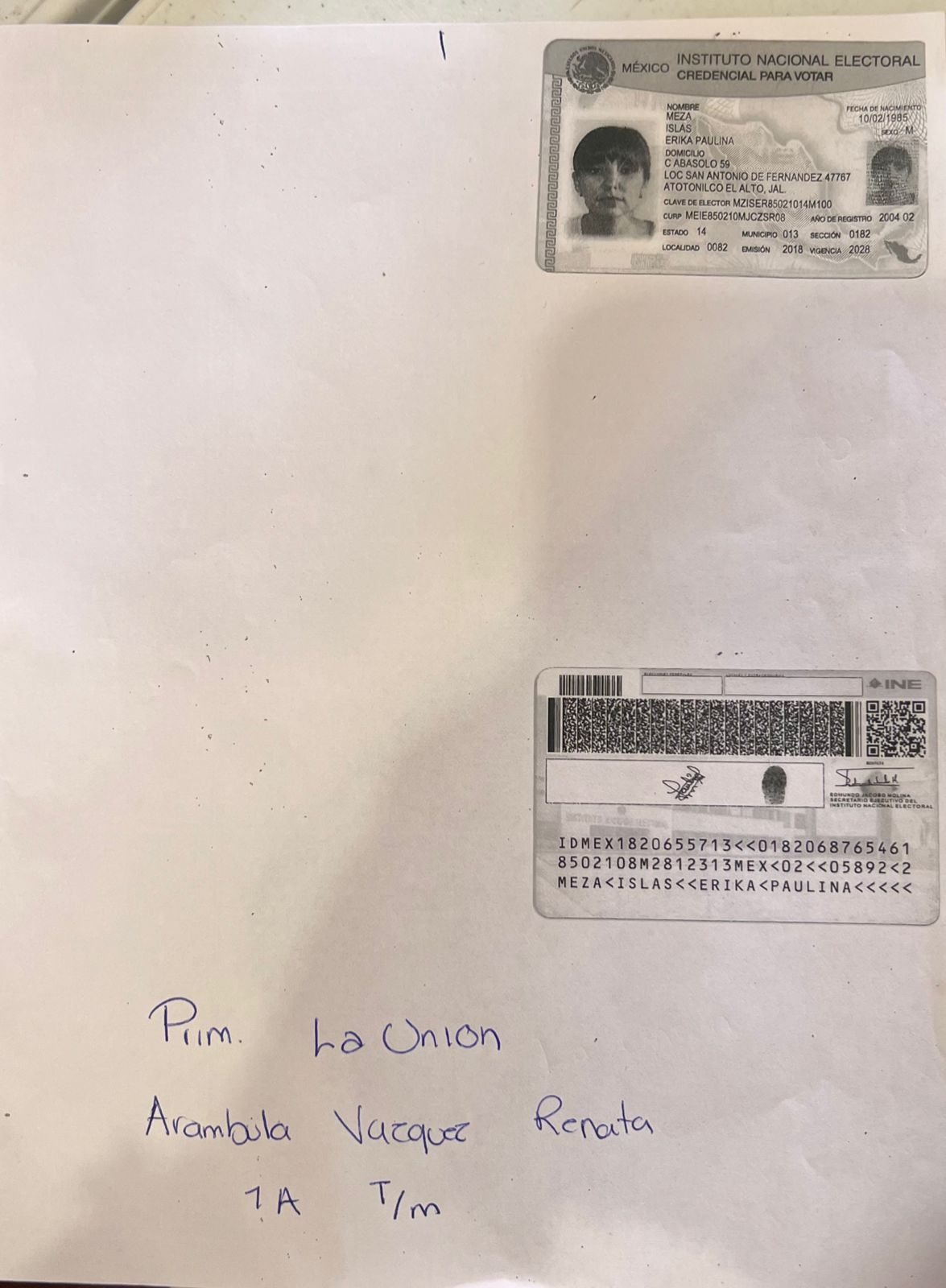 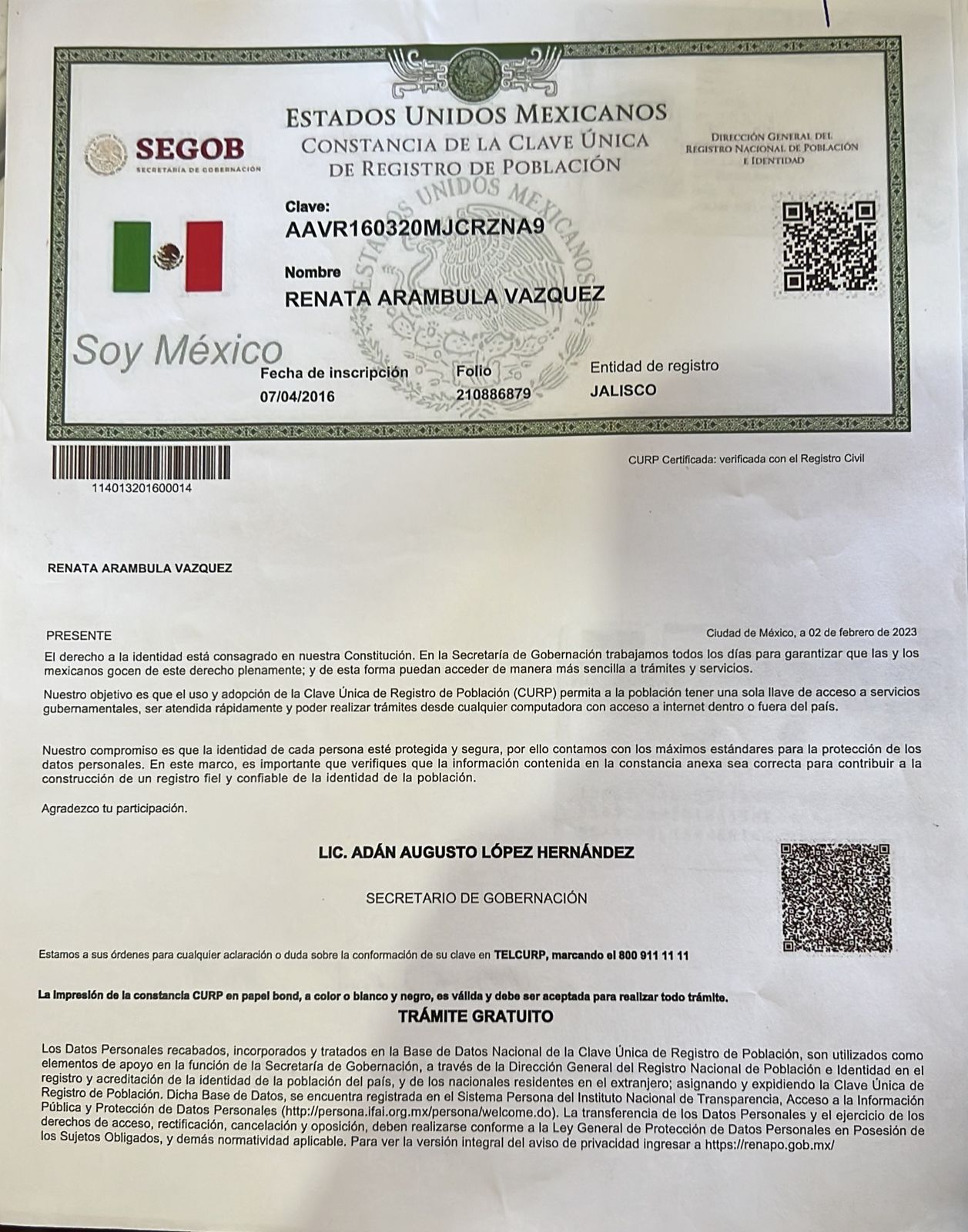 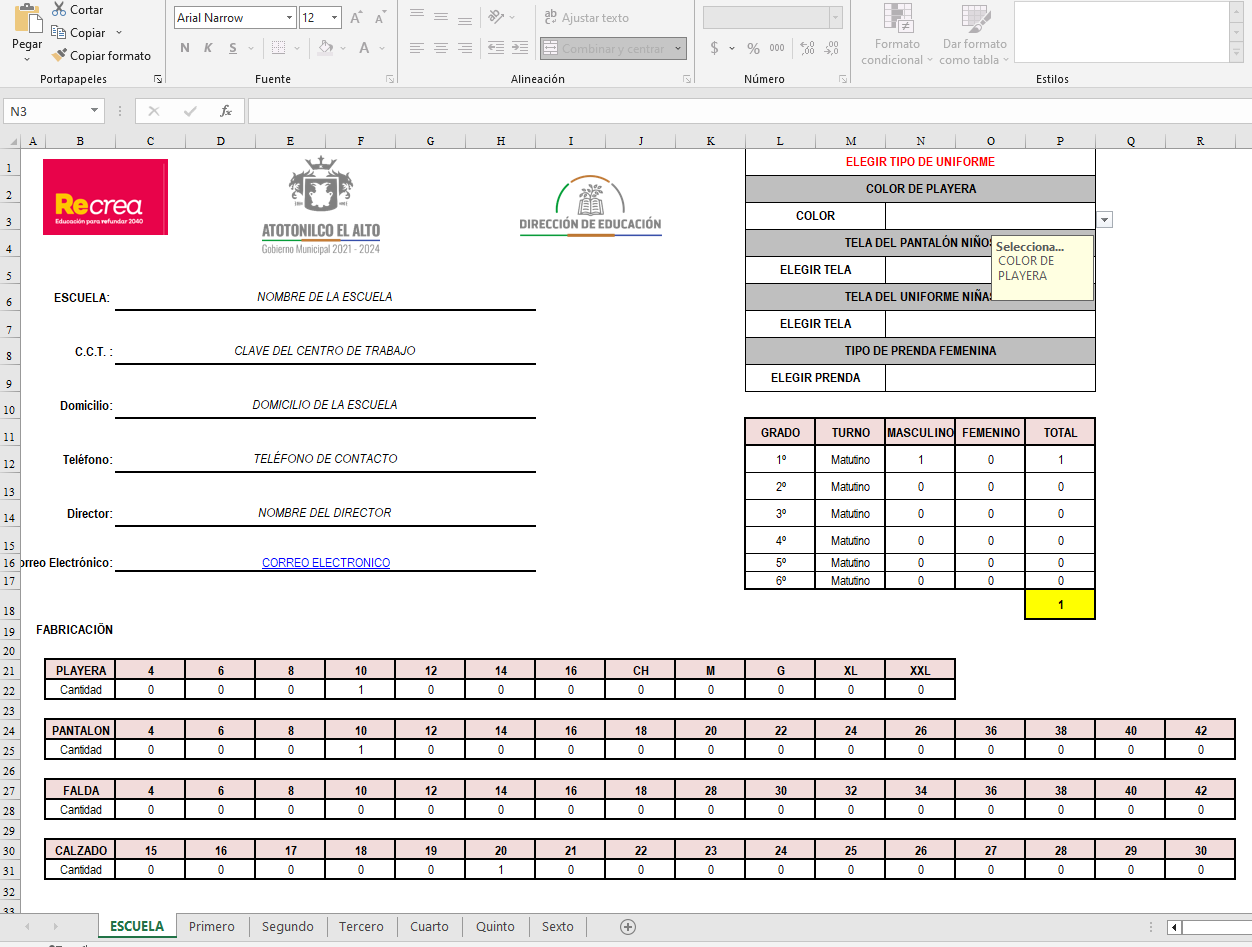 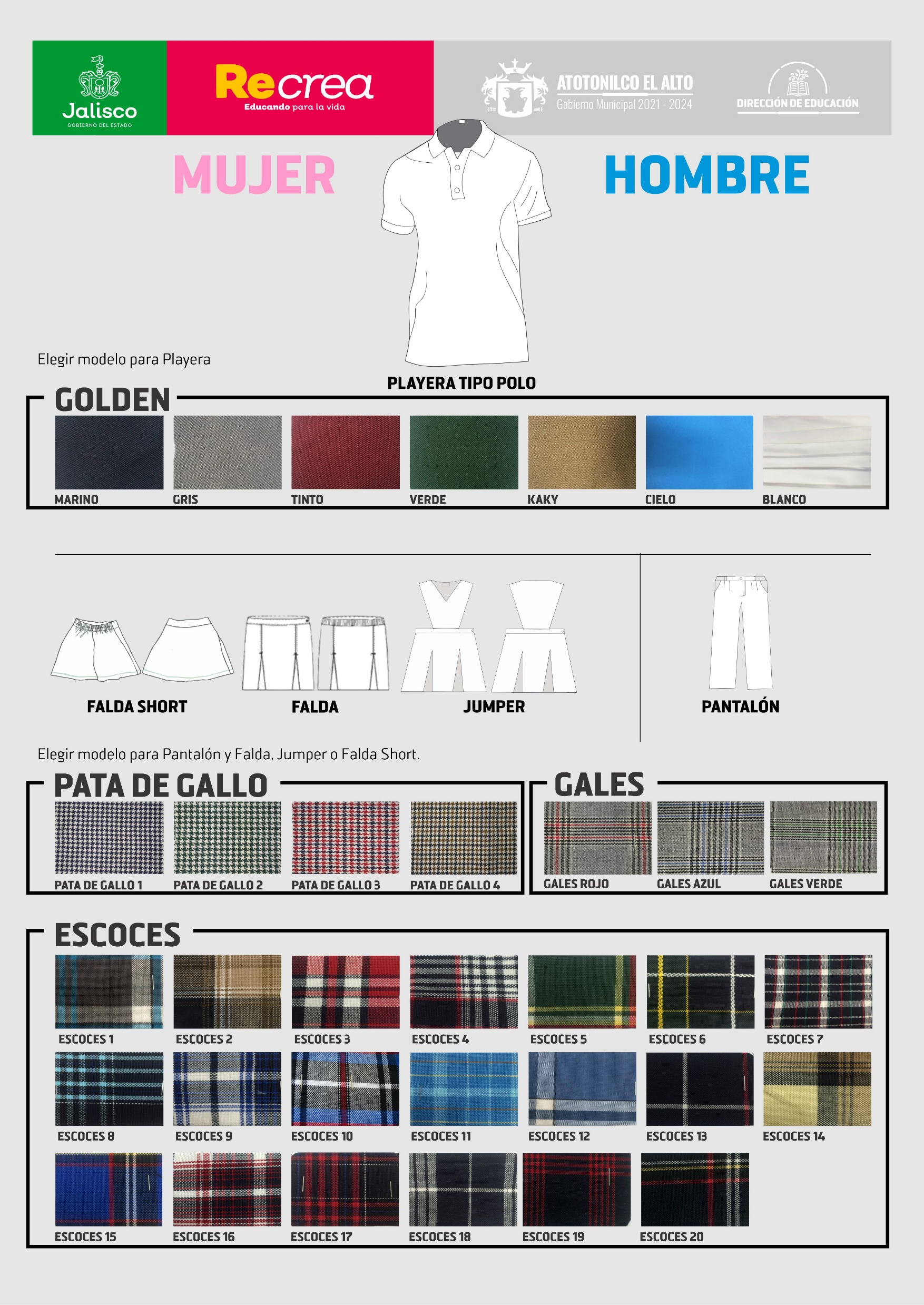 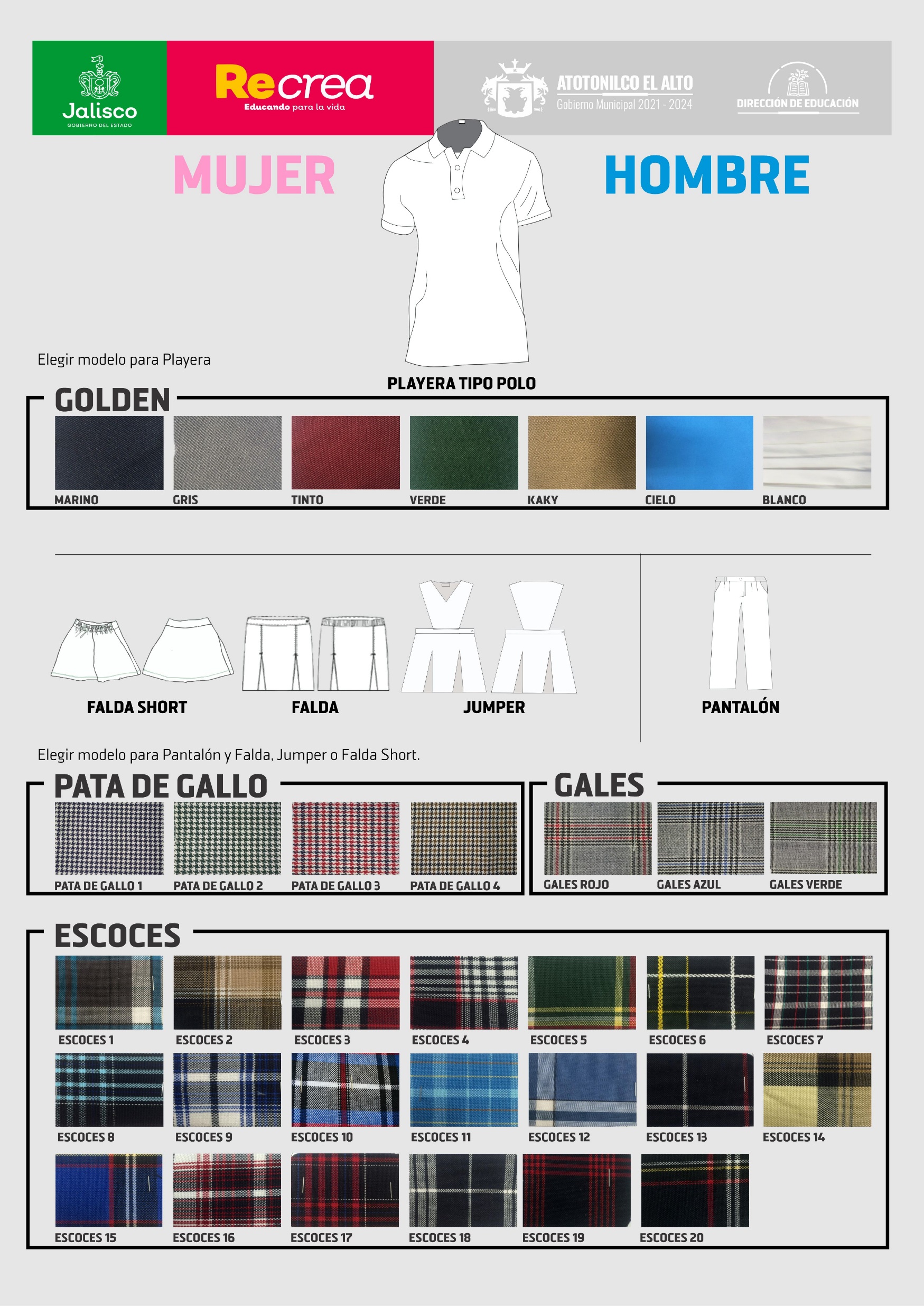 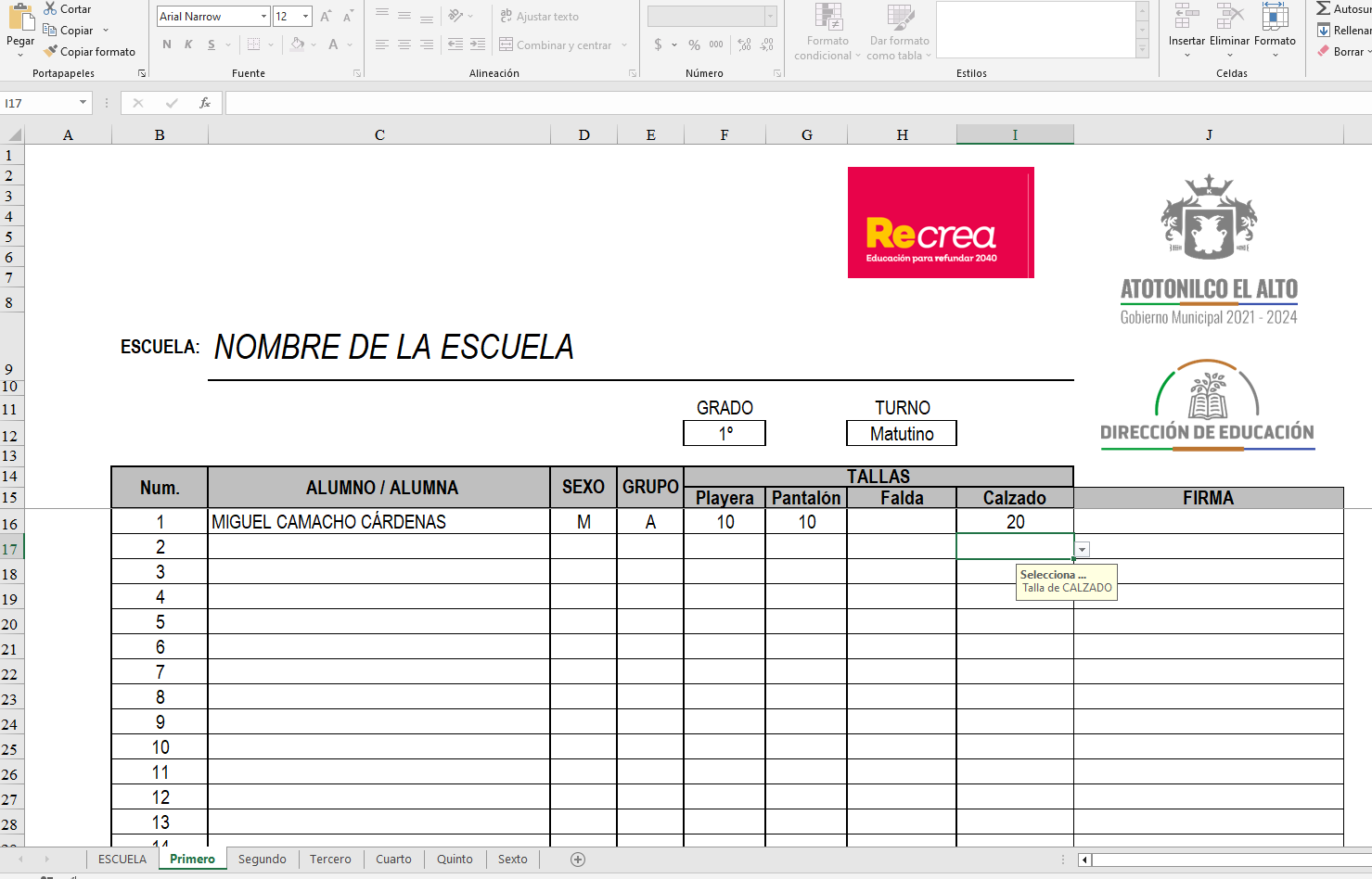 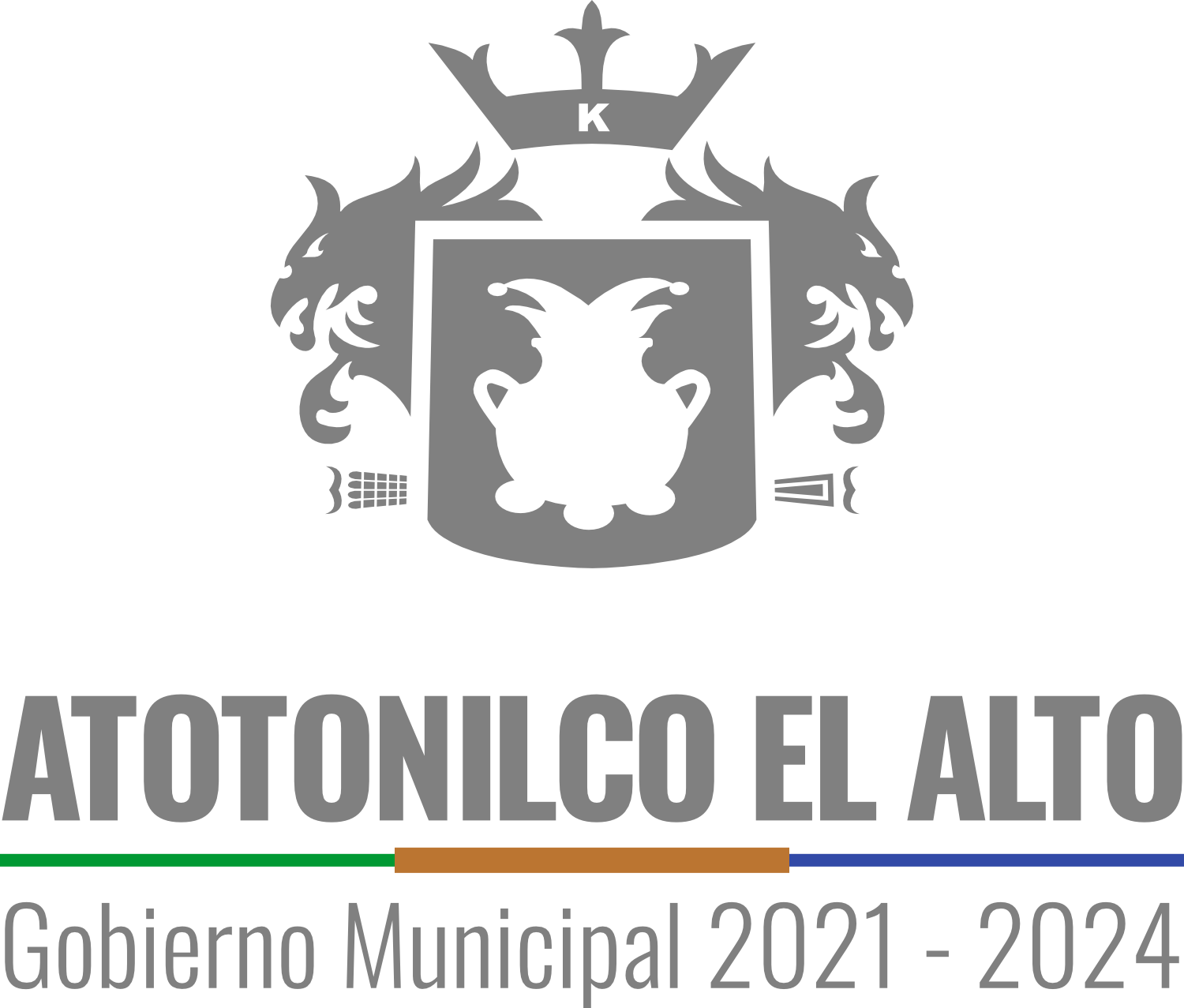 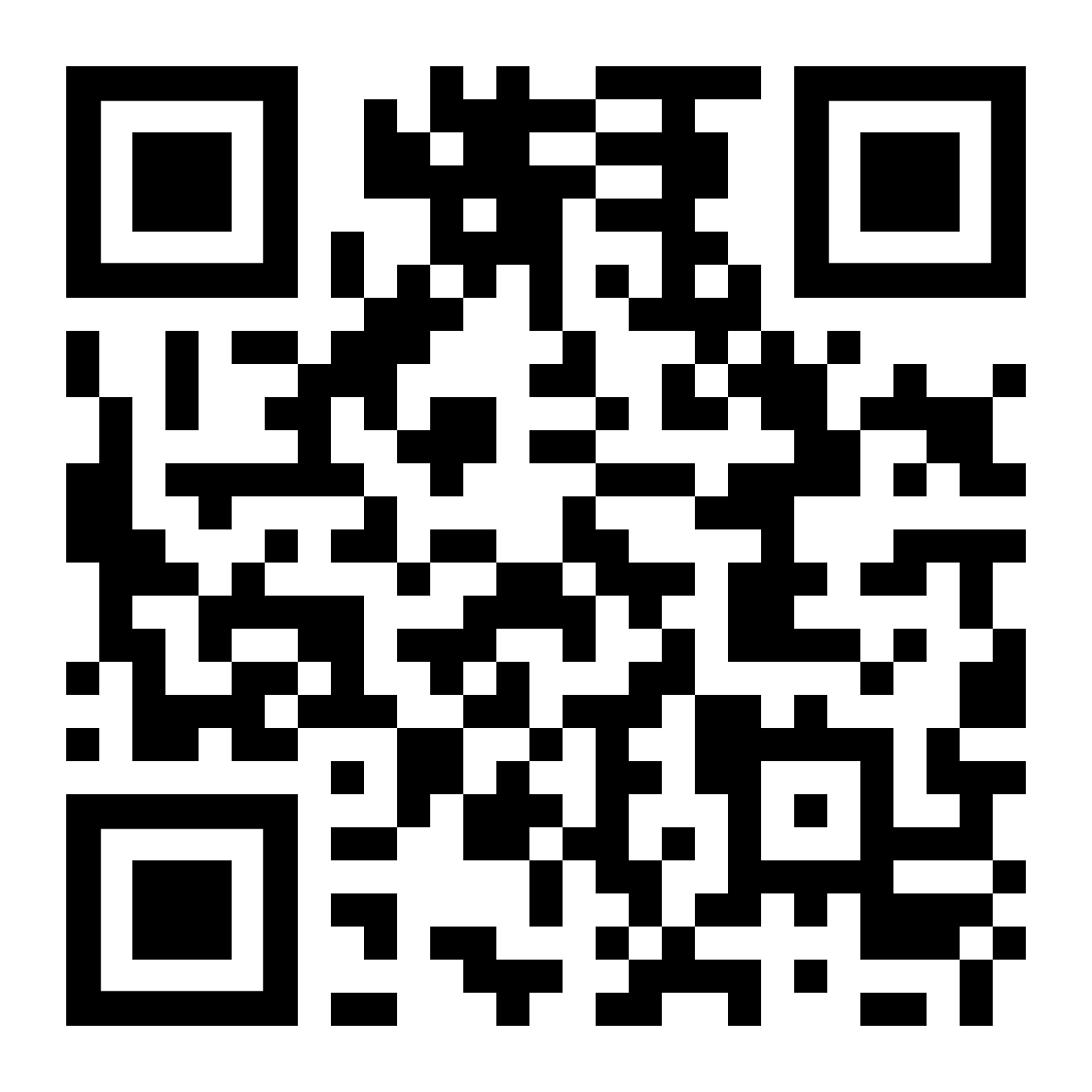 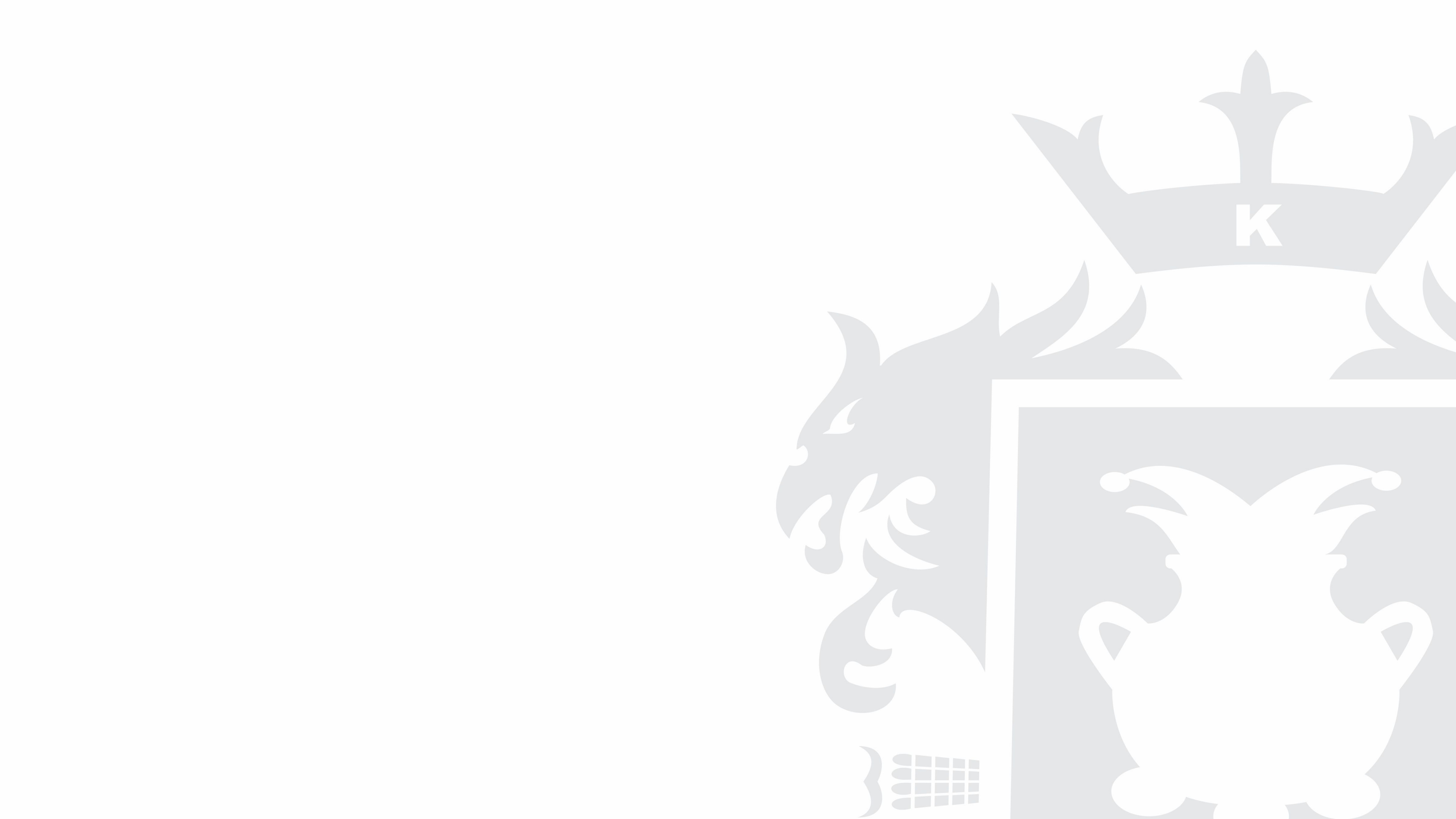 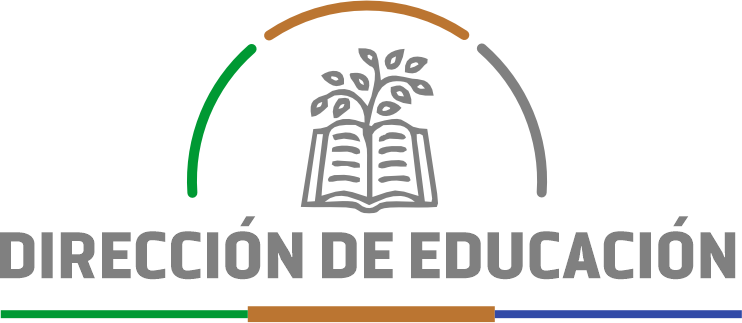 atotonilco.gob.mx/recrea